Kryteria wyboru projektów stosowane przy wyborze operacji współfinansowanych ze środków Europejskiego Funduszu Rozwoju Regionalnego  w ramach programu Fundusze Europejskie  dla Lubelskiego 2021–2027Działania wdrażane przez
Kryteria wyboru projektów stosowane przy wyborze operacji współfinansowanych ze środków Europejskiego Funduszu Rozwoju Regionalnego w ramach programu Fundusze Europejskie dla Lubelskiego 2021-2027
Działania wdrażane przez Departament Wdrażania Europejskiego Funduszu Rozwoju Regionalnego
1
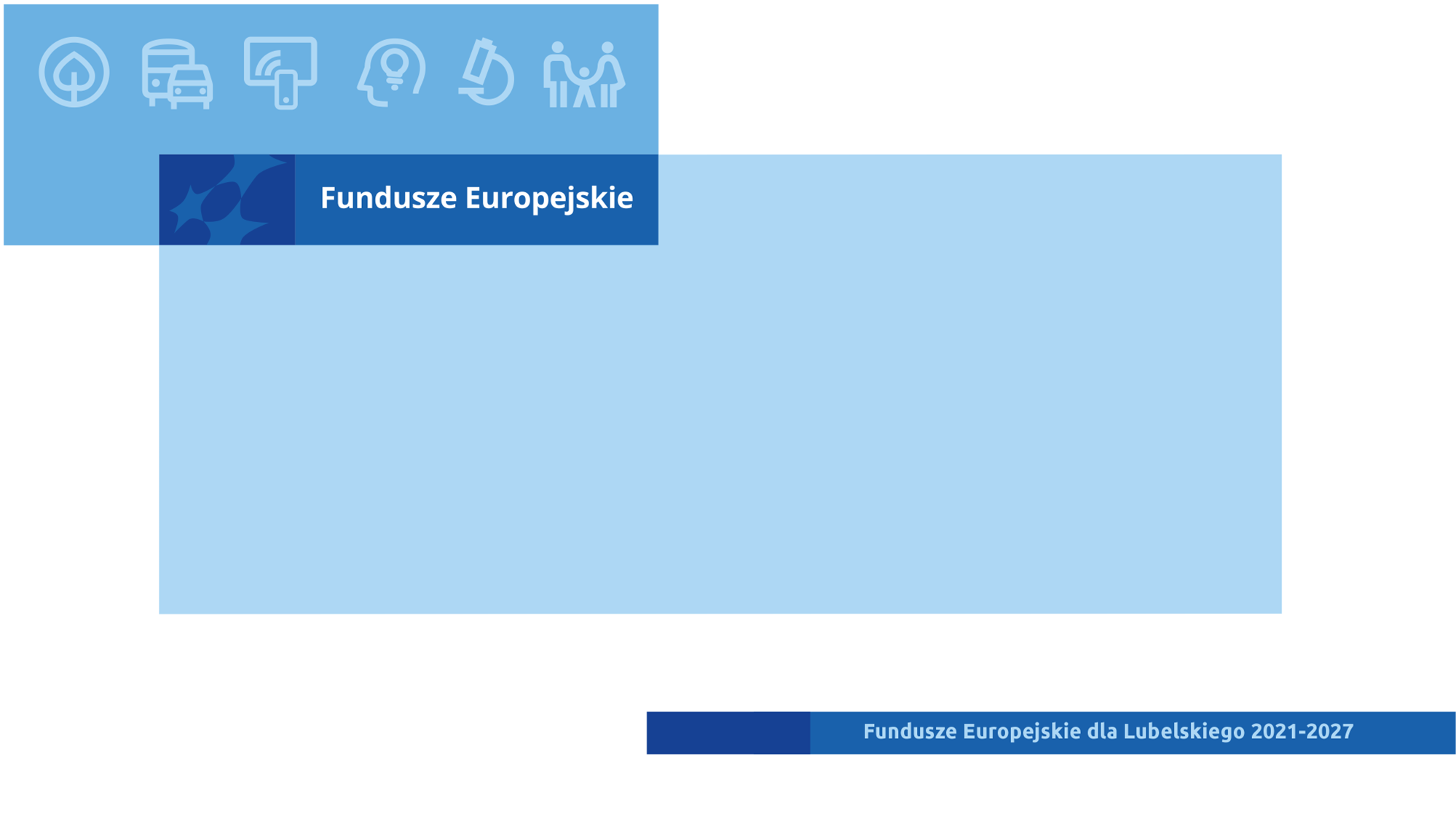 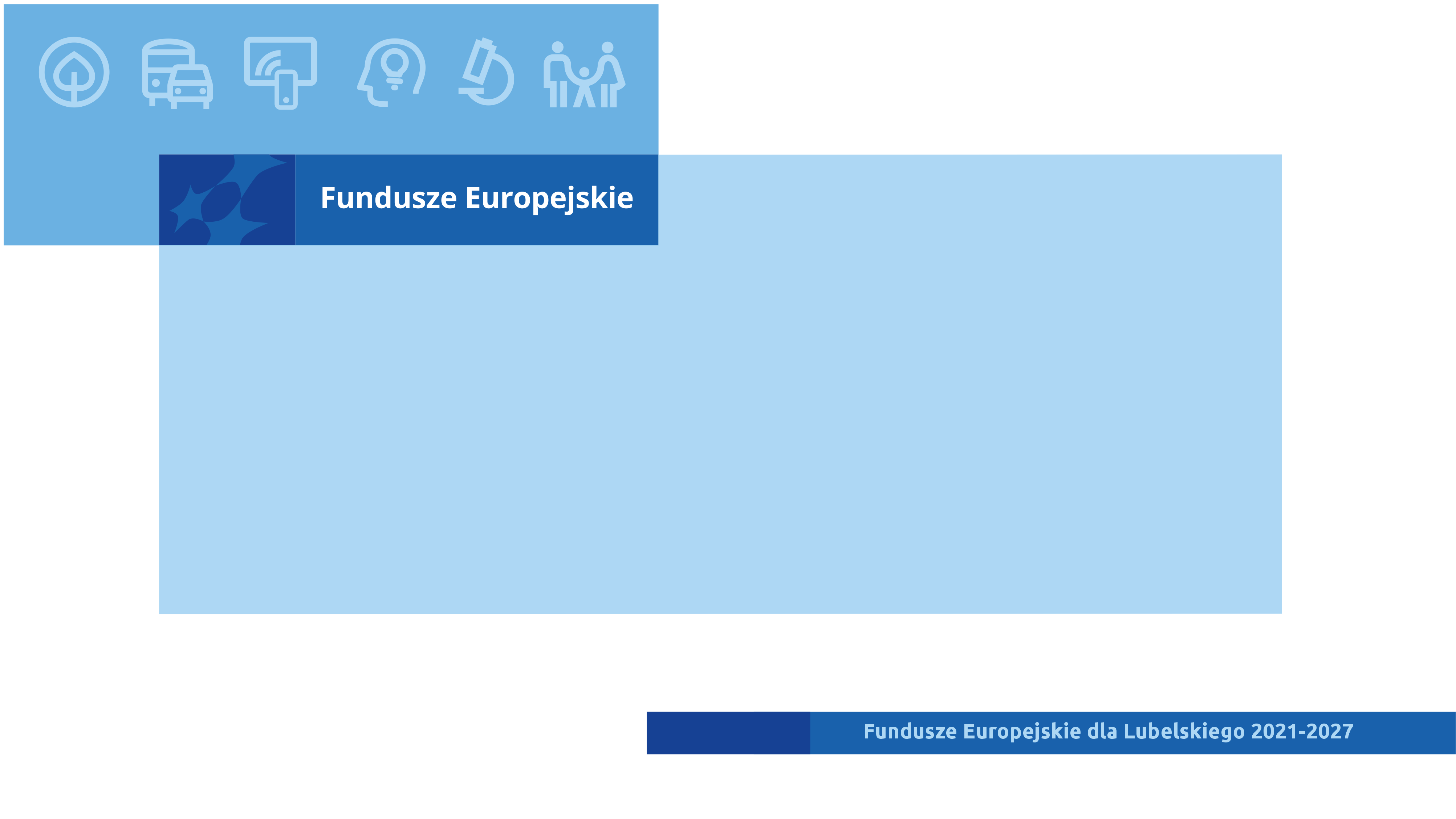 Działanie 3.2 Dostosowanie do zmian klimatu i zapobieganie powodziom i suszy typy projektu: 1, 2, 4, 6(sposób wyboru: konkurencyjny)
2
Działanie 3.2 Dostosowanie do zmian klimatu i zapobieganie powodziom i suszy
Typy projektu:
Wspieranie inwestycji w zakresie małej retencji wodnej, w szczególności w ekosystemach oraz zlewniach elementarnych, w tym naturalnych ekosystemach na obszarach cennych przyrodniczo oraz ekosystemach przekształconych wykorzystywanych na potrzeby produkcji rolnej, w tym poprzez zabiegi agrotechniczne, dobór gatunków i zbiorowisk roślin.
Zrównoważone zagospodarowanie wód opadowych i roztopowych, w szczególności z wykorzystaniem zielonej i zielono-niebieskiej infrastruktury, zastosowanie wodoprzepuszczalnych nawierzchni oraz odszczelnianie nawierzchni nieprzepuszczalnych.
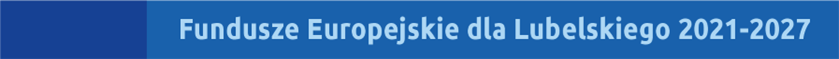 3
Działanie 3.2 Dostosowanie do zmian klimatu i zapobieganie powodziom i suszy
Typy projektu:
Projekty w zakresie adaptacji do zmian klimatu miast, w tym nieposiadających planów adaptacji do zmian klimatu, z wyłączeniem miast wspieranych w programie Fundusze Europejskie dla Polski Wschodniej oraz programie Fundusze Europejskie na Infrastrukturę, Klimat, Środowisko 2021-2027. 
6. Działania informacyjno-edukacyjne i edukacyjne w zakresie kwestii klimatycznych oraz ochrony  zasobów wodnych - jako element szerszego projektu związanego z adaptacją do zmian klimatu.
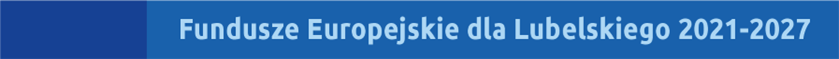 4
Działanie 3.2 Dostosowanie do zmian klimatu i zapobieganie powodziom i suszy
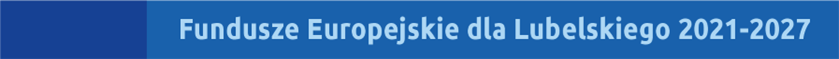 5
Konsultacje społeczne

Kryteria specyficzne dla Działania nr 3.2 Dostosowanie do zmian klimatu i zapobieganie powodziom i suszy typy projektu: 1, 2, 4, 6 w terminie od 5 do 15 grudnia 2023 r.
W wyniku przeprowadzonych konsultacji społecznych nie wpłynęły żadne uwagi do kryteriów specyficznych dla Działania 3.2 Dostosowanie do zmian klimatu i zapobieganie powodziom i suszy, typy projektu: 1, 2, 4, 6.
Konsultacje z Komisją Europejską oraz wśród Członków Komitetu Monitorującego 
FEL 2021-2027
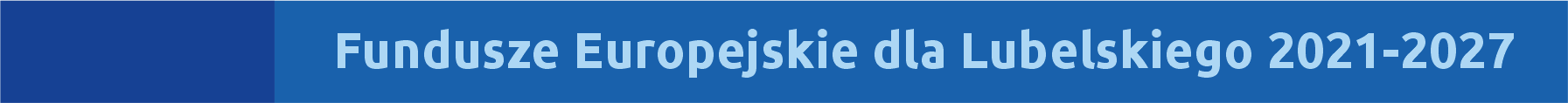 6
Kryteria wyboru projektów
Działanie 3.2 Dostosowanie do zmian klimatu i zapobieganie powodziom i suszy, typy projektów: 1, 2, 4, 6 
I. Ocena formalna
C. Kryteria formalne specyficzne
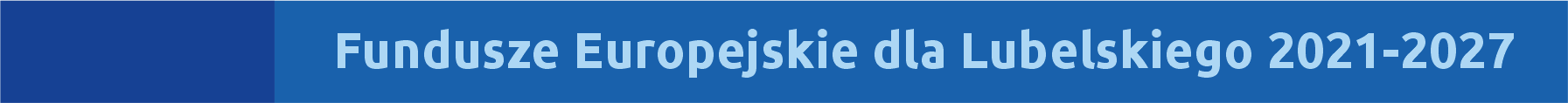 7
Kryteria wyboru projektów
Działanie 3.2 Dostosowanie do zmian klimatu i zapobieganie powodziom i suszy, typy projektów: 1, 2, 4, 6 
I. Ocena formalna
C. Kryteria formalne specyficzne
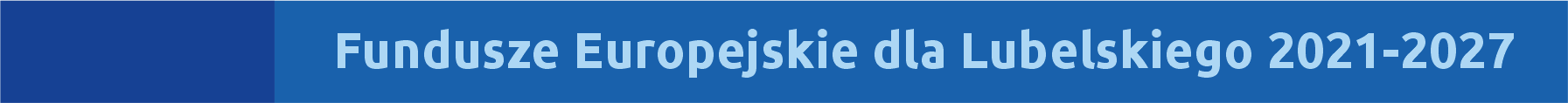 8
Kryteria wyboru projektów
Działanie 3.2 Dostosowanie do zmian klimatu i zapobieganie powodziom i suszy, typy projektów: 1, 2, 4, 6 
I. Ocena formalna
C. Kryteria formalne specyficzne
2 Dyrektywa 2000/60/WE Parlamentu Europejskiego i Rady z dnia 23 października 2000 r. ustanawiająca ramy wspólnotowego działania w dziedzinie polityki wodnej.
3 Pojęcie jednolitej części wód powierzchniowych wprowadzone zostało w związku z implementacją Ramowej Dyrektywy Wodnej, stosowane jest w kontekście zarządzania wodami, w tym ich monitoringu środowiskowego. JCWP oznacza oddzielny element wód powierzchniowych, taki jak jezioro lub inny naturalny lub sztuczny zbiornik wodny, struga, strumień, potok, rzeka, kanał lub ich części, morskie wody przejściowe lub wody przybrzeżne.
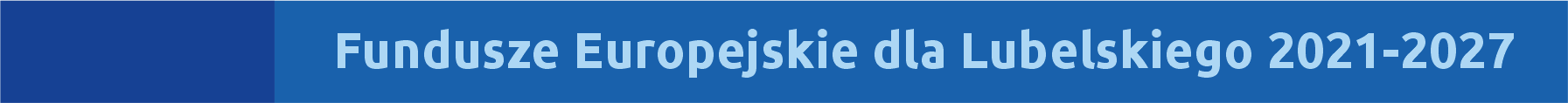 9
Kryteria wyboru projektów
Działanie 3.2 Dostosowanie do zmian klimatu i zapobieganie powodziom i suszy, typy projektów: 1, 2, 4, 6 
I. Ocena formalna
C. Kryteria formalne specyficzne
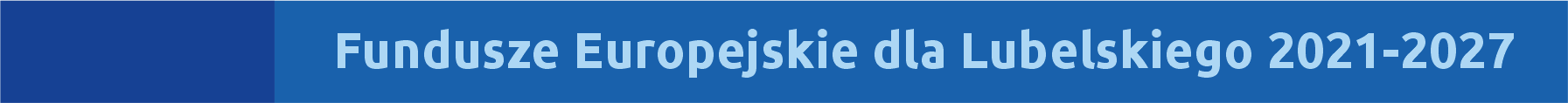 10
Kryteria wyboru projektów
Działanie 3.2 Dostosowanie do zmian klimatu i zapobieganie powodziom i suszy, typy projektów: 1, 2, 4, 6 
I. Ocena formalna
C. Kryteria formalne specyficzne
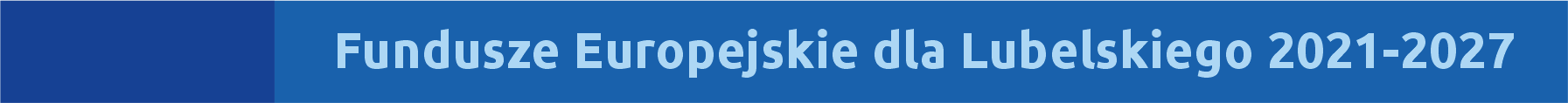 11
Kryteria wyboru projektów
Działanie 3.2 Dostosowanie do zmian klimatu i zapobieganie powodziom i suszy, typy projektów: 1, 2, 4, 6 
I. Ocena formalna
C. Kryteria formalne specyficzne
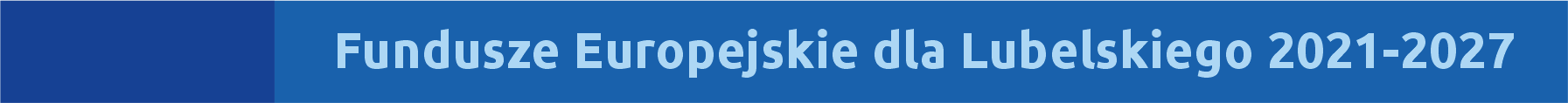 12
Kryteria wyboru projektów
Działanie 3.2 Dostosowanie do zmian klimatu i zapobieganie powodziom i suszy, typy projektów: 1, 2, 4, 6 
I. Ocena formalna
C. Kryteria formalne specyficzne
4Dyrektywa Rady 92/43/EWG z dnia 21 maja 1992 r. w sprawie ochrony siedlisk przyrodniczych oraz dzikiej fauny i flory (Dz.U.UE.L.1992.206.7), w wersji obowiązującej na dzień ogłoszenia naboru.
5Dyrektywa Parlamentu Europejskiego i Rady 2009/147/WE z 30 listopada 2009 r. w sprawie ochrony dzikiego ptactwa (Dz.U.UE.L.2010.20.7), w wersji obowiązującej na dzień ogłoszenia naboru.
6Dyrektywa Parlamentu Europejskiego i Rady 2007/60/WE z 23 października 2007 r. w sprawie oceny ryzyka powodziowego i zarzadzania nim (Dz.U.UE.L.2007.288.27) w wersji obowiązującej na dzień ogłoszenia naboru.
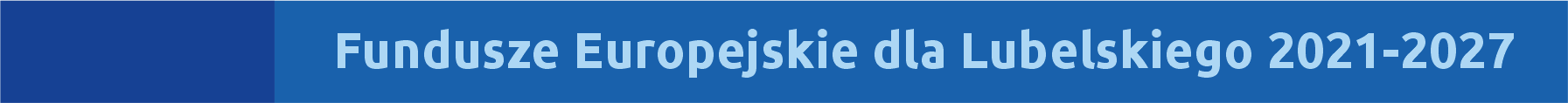 13
Kryteria wyboru projektów
Działanie 3.2 Dostosowanie do zmian klimatu i zapobieganie powodziom i suszy, typy projektów: 1, 2, 4, 6 
I. Ocena formalna
C. Kryteria formalne specyficzne
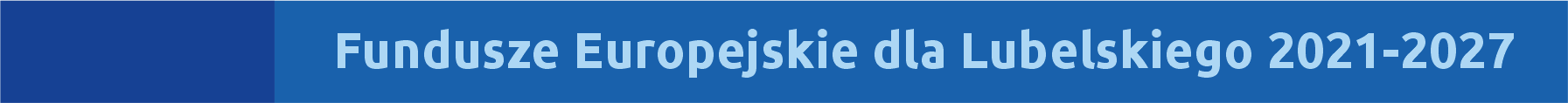 14
Kryteria wyboru projektów
Działanie 3.2 Dostosowanie do zmian klimatu i zapobieganie powodziom i suszy, typy projektów: 1, 2, 4, 6 
I. Ocena formalna
C. Kryteria formalne specyficzne
Uwaga nr 1 Unii Metropolii Polskich oraz uwaga nr 5  Ministerstwa Klimatu i Środowiska z formularza uwag
Uwaga Ministerstwa Klimatu i Środowiska nr 6 z formularza uwag
7Do konwencjonalnej infrastruktury zagospodarowywania wód opadowo-roztopowych zaliczyć należy m.in. systemy zamkniętej kanalizacji deszczowej, w tym zbiorniki podziemne na wody opadowe lub systemy otwartej kanalizacji deszczowej, które nie zakładają możliwości wsiąkania wód opadowych i ich infiltracji do gruntu, w tym otwarte szczelne zbiorniki retencyjne.kanalizację deszczową, szczelne zbiorniki, studnie chłonne.
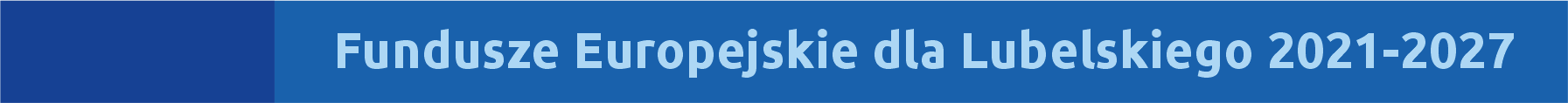 15
Kryteria wyboru projektów
Działanie 3.2 Dostosowanie do zmian klimatu i zapobieganie powodziom i suszy, typy projektów: 1, 2, 4, 6 
I. Ocena formalna
C. Kryteria formalne specyficzne
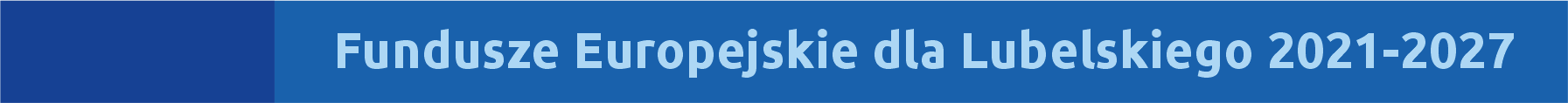 16
Kryteria wyboru projektów
Działanie 3.2 Dostosowanie do zmian klimatu i zapobieganie powodziom i suszy, typy projektów: 1, 2, 4, 6 
I. Ocena formalna
C. Kryteria formalne specyficzne
Uwaga Ministerstwa Klimatu i Środowiska nr 7 z formularza uwag
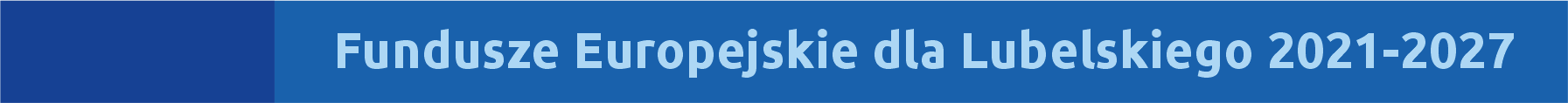 17
Kryteria wyboru projektów
Działanie 3.2 Dostosowanie do zmian klimatu i zapobieganie powodziom i suszy, typy projektów: 1, 2, 4, 6 
I. Ocena formalna
C. Kryteria formalne specyficzne
Uwaga Ministerstwa Klimatu i Środowiska nr 7 z formularza uwag
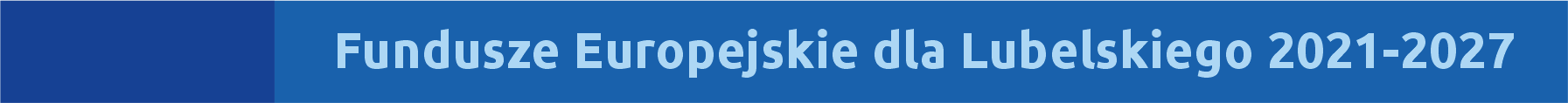 18
Kryteria wyboru projektów
Działanie 3.2 Dostosowanie do zmian klimatu i zapobieganie powodziom i suszy, typy projektów: 1, 2, 4, 6 
I. Ocena formalna
C. Kryteria formalne specyficzne
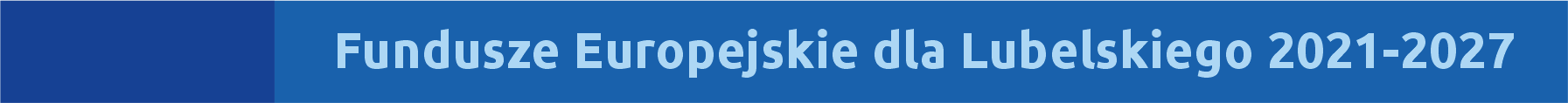 19
Kryteria wyboru projektów
Działanie 3.2 Dostosowanie do zmian klimatu i zapobieganie powodziom i suszy, typy projektów: 1, 2, 4, 6 
I. Ocena formalna
C. Kryteria formalne specyficzne
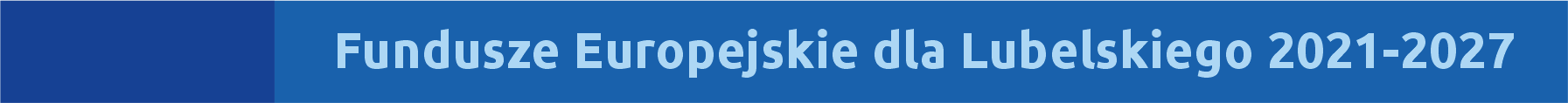 20
Kryteria wyboru projektów
Działanie 3.2 Dostosowanie do zmian klimatu i zapobieganie powodziom i suszy, typy projektów: 1, 2, 4, 6 
II. Ocena merytoryczna
B. Kryteria merytoryczne specyficzne
9Dyrektywa Parlamentu Europejskiego i Rady 2000/60/WE z dnia 23 października 2000 r. (RDW). W przypadku zmiany Dyrektywy, pod uwagę brana jest wersja obowiązująca w dniu ogłoszenia naboru.
10Dokument dostępny pod linkiem: Program przeciwdziałania niedoborowi wody na lata 2022-2030 z perspektywą do roku 2030
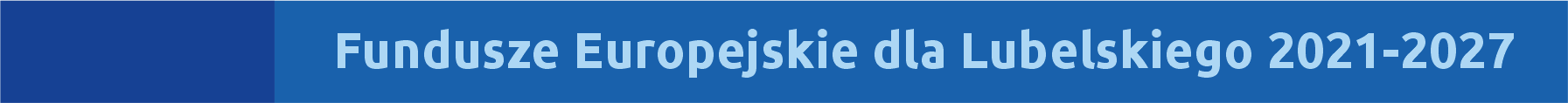 21
Kryteria wyboru projektów
Działanie 3.2 Dostosowanie do zmian klimatu i zapobieganie powodziom i suszy, typy projektów: 1, 2, 4, 6 
II. Ocena merytoryczna
B. Kryteria merytoryczne specyficzne
11Rozporządzenie Ministra Infrastruktury z dnia 18 października 2022 r. w sprawie przyjęcia Planu zarządzania ryzykiem powodziowym dla obszaru dorzecza Wisły (Dz. U. poz. 2739). W przypadku zmiany Rozporządzenia, pod uwagę brana jest wersja obowiązująca w dniu ogłoszenia naboru.
12Rozporządzenie Ministra Infrastruktury z dnia 15 lipca 2021 r. w sprawie przyjęcia Planu przeciwdziałania skutkom suszy (Dz. U. poz. 1615). W przypadku zmiany Rozporządzenia, pod uwagę brana jest wersja obowiązująca w dniu ogłoszenia naboru.
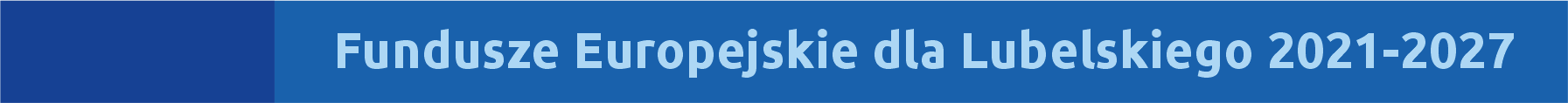 22
Kryteria wyboru projektów
Działanie 3.2 Dostosowanie do zmian klimatu i zapobieganie powodziom i suszy, typy projektów: 1, 2, 4, 6 
II. Ocena merytoryczna
B. Kryteria merytoryczne specyficzne
Uwaga Ministerstwa Klimatu i Środowiska nr 8 z formularza uwag
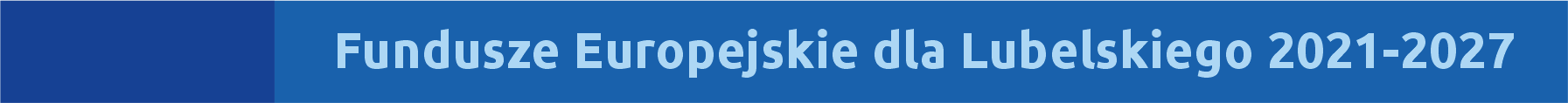 23
Kryteria wyboru projektów
Działanie 3.2 Dostosowanie do zmian klimatu i zapobieganie powodziom i suszy, typy projektów: 1, 2, 4, 6 
II. Ocena merytoryczna
B. Kryteria merytoryczne specyficzne
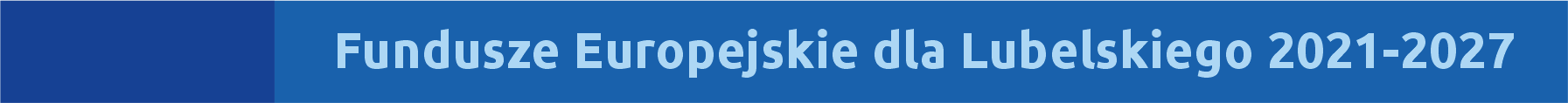 24
Kryteria wyboru projektów
Działanie 3.2 Dostosowanie do zmian klimatu i zapobieganie powodziom i suszy, typy projektów: 1, 2, 4, 6 
II. Ocena merytoryczna
B. Kryteria merytoryczne specyficzne
Uwaga Ministerstwa Klimatu i Środowiska nr 10 z formularza uwag
13Rozporządzenie Parlamentu Europejskiego i Rady (UE) 2021/1060 z dnia 24 czerwca 2021 r. ustanawiające wspólne przepisy dotyczące Europejskiego Funduszu Rozwoju Regionalnego, Europejskiego Funduszu Społecznego Plus, Funduszu Spójności, Funduszu na rzecz Sprawiedliwej Transformacji i Europejskiego Funduszu Morskiego, Rybackiego i Akwakultury, a także przepisy finansowe na potrzeby tych funduszy oraz na potrzeby Funduszu Azylu, Migracji i Integracji, Funduszu Bezpieczeństwa Wewnętrznego i Instrumentu Wsparcia Finansowego na rzecz Zarządzania Granicami i Polityki Wizowej (Dz. U. UE. L. z 2021 r. Nr 231, str. 159 z późn. zm.), zwane dalej Rozporządzeniem ogólnym.
14Dokument dostępny na stronie: Poradnik weryfikacji inwestycji pod względem wpływu na klimat i adaptacji do zmian klimatu w okresie programowania UE 2021-2027
15Zawiadomienie Komisji Europejskiej
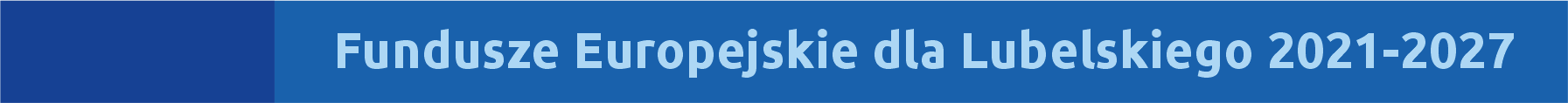 25
Kryteria wyboru projektów
Działanie 3.2 Dostosowanie do zmian klimatu i zapobieganie powodziom i suszy, typy projektów: 1, 2, 4, 6 
II. Ocena merytoryczna
C. Kryteria trafności merytorycznej
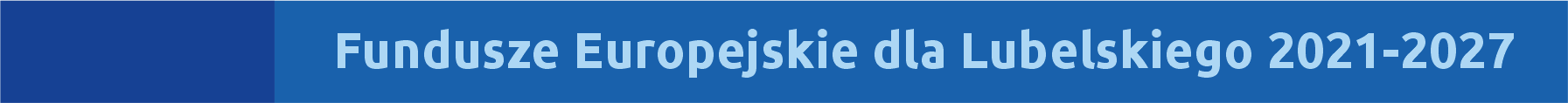 26
Kryteria wyboru projektów
Działanie 3.2 Dostosowanie do zmian klimatu i zapobieganie powodziom i suszy, typy projektów: 1, 2, 4, 6 
II. Ocena merytoryczna
C. Kryteria trafności merytorycznej
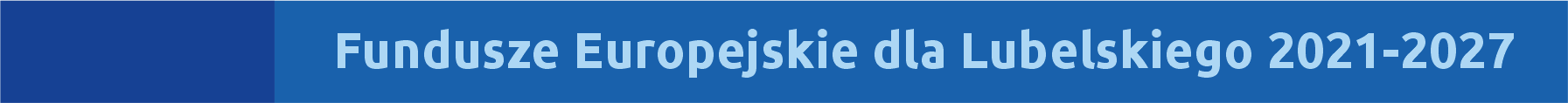 27
Kryteria wyboru projektów
Działanie 3.2 Dostosowanie do zmian klimatu i zapobieganie powodziom i suszy, typy projektów: 1, 2, 4, 6 
II. Ocena merytoryczna
C. Kryteria trafności merytorycznej
Uwaga Ministerstwa Klimatu i Środowiska nr 9 z formularza uwag
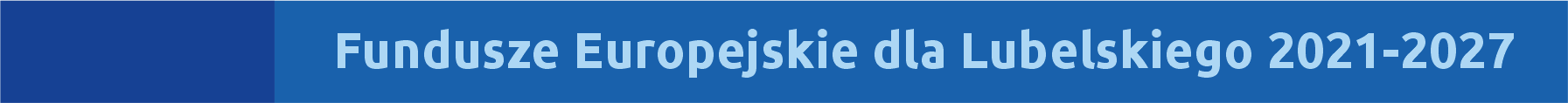 28
Kryteria wyboru projektów
Działanie 3.2 Dostosowanie do zmian klimatu i zapobieganie powodziom i suszy, typy projektów: 1, 2, 4, 6 
II. Ocena merytoryczna
C. Kryteria trafności merytorycznej
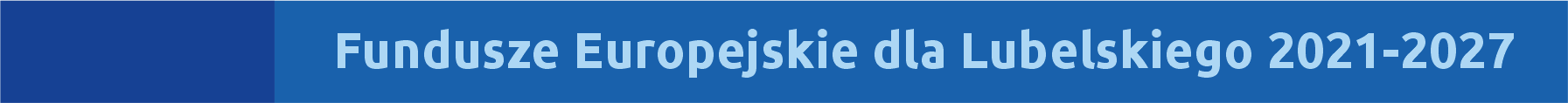 29
Kryteria wyboru projektów
Działanie 3.2 Dostosowanie do zmian klimatu i zapobieganie powodziom i suszy, typy projektów: 1, 2, 4, 6 
II. Ocena merytoryczna
C. Kryteria trafności merytorycznej
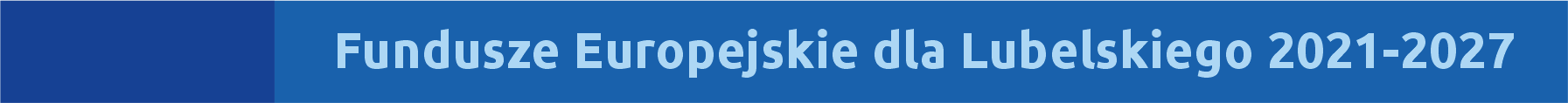 30
Kryteria wyboru projektów
Działanie 3.2 Dostosowanie do zmian klimatu i zapobieganie powodziom i suszy, typy projektów: 1, 2, 4, 6 
II. Ocena merytoryczna
C. Kryteria trafności merytorycznej
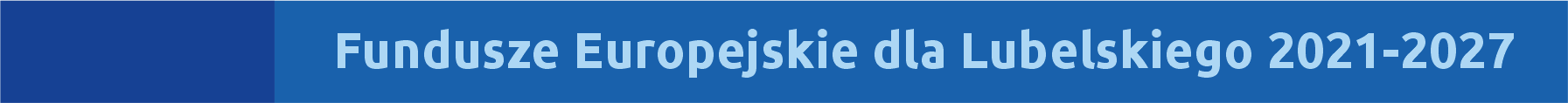 31
Kryteria wyboru projektów
Działanie 3.2 Dostosowanie do zmian klimatu i zapobieganie powodziom i suszy, typy projektów: 1, 2, 4, 6 
II. Ocena merytoryczna
C. Kryteria trafności merytorycznej
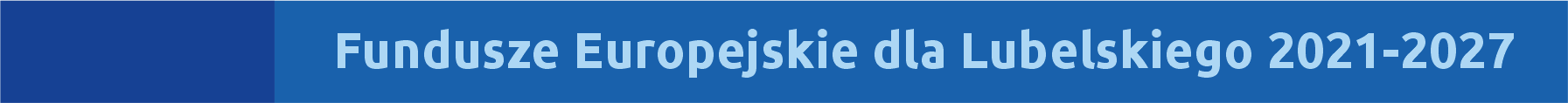 32
Kryteria wyboru projektów
Działanie 3.2 Dostosowanie do zmian klimatu i zapobieganie powodziom i suszy, typy projektów: 1, 2, 4, 6 
II. Ocena merytoryczna
C. Kryteria trafności merytorycznej
Autokorekta IZ FEL nr 12 z formularza uwag
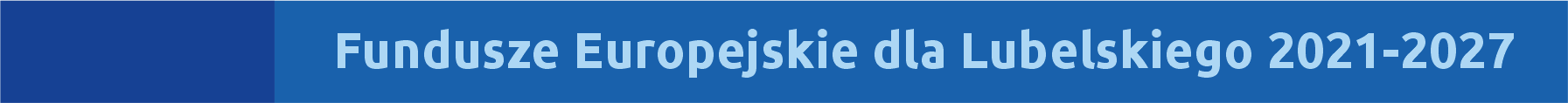 33
Kryteria wyboru projektów
Działanie 3.2 Dostosowanie do zmian klimatu i zapobieganie powodziom i suszy, typy projektów: 1, 2, 4, 6 
II. Ocena merytoryczna
C. Kryteria trafności merytorycznej
Autokorekta IZ FEL nr 12 z formularza uwag
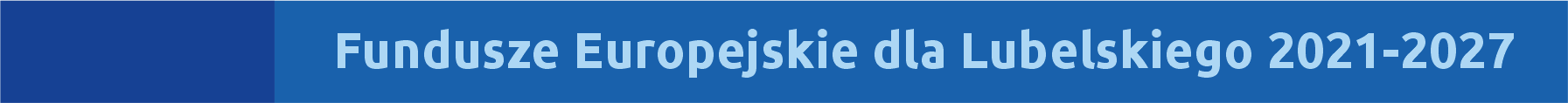 34
Kryteria wyboru projektów
Działanie 3.2 Dostosowanie do zmian klimatu i zapobieganie powodziom i suszy, typy projektów: 1, 2, 4, 6 
II. Ocena merytoryczna
C. Kryteria trafności merytorycznej
Uwaga Ministerstwa Klimatu i Środowiska nr 10 z formularza uwag
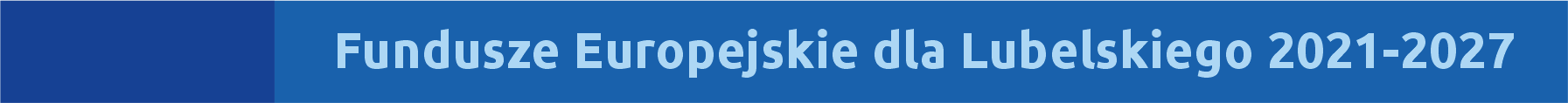 35
Kryteria wyboru projektów
Działanie 3.2 Dostosowanie do zmian klimatu i zapobieganie powodziom i suszy, typy projektów: 1, 2, 4, 6 
II. Ocena merytoryczna
C. Kryteria trafności merytorycznej
Uwaga Ministerstwa Klimatu i Środowiska nr 10 z formularza uwag
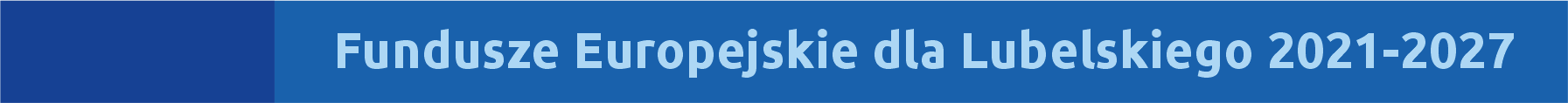 36
Kryteria wyboru projektów
Działanie 3.2 Dostosowanie do zmian klimatu i zapobieganie powodziom i suszy, typy projektów: 1, 2, 4, 6 
II. Ocena merytoryczna
C. Kryteria trafności merytorycznej
Uwaga Ministerstwa Klimatu i Środowiska nr 11 z formularza uwag
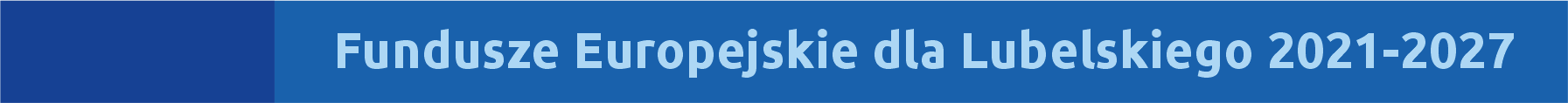 37
Kryteria wyboru projektów
Działanie 3.2 Dostosowanie do zmian klimatu i zapobieganie powodziom i suszy, typy projektów: 1, 2, 4, 6 
II. Ocena merytoryczna
D. Kryteria rozstrzygające
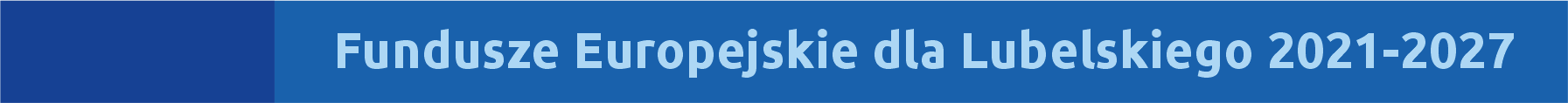 38
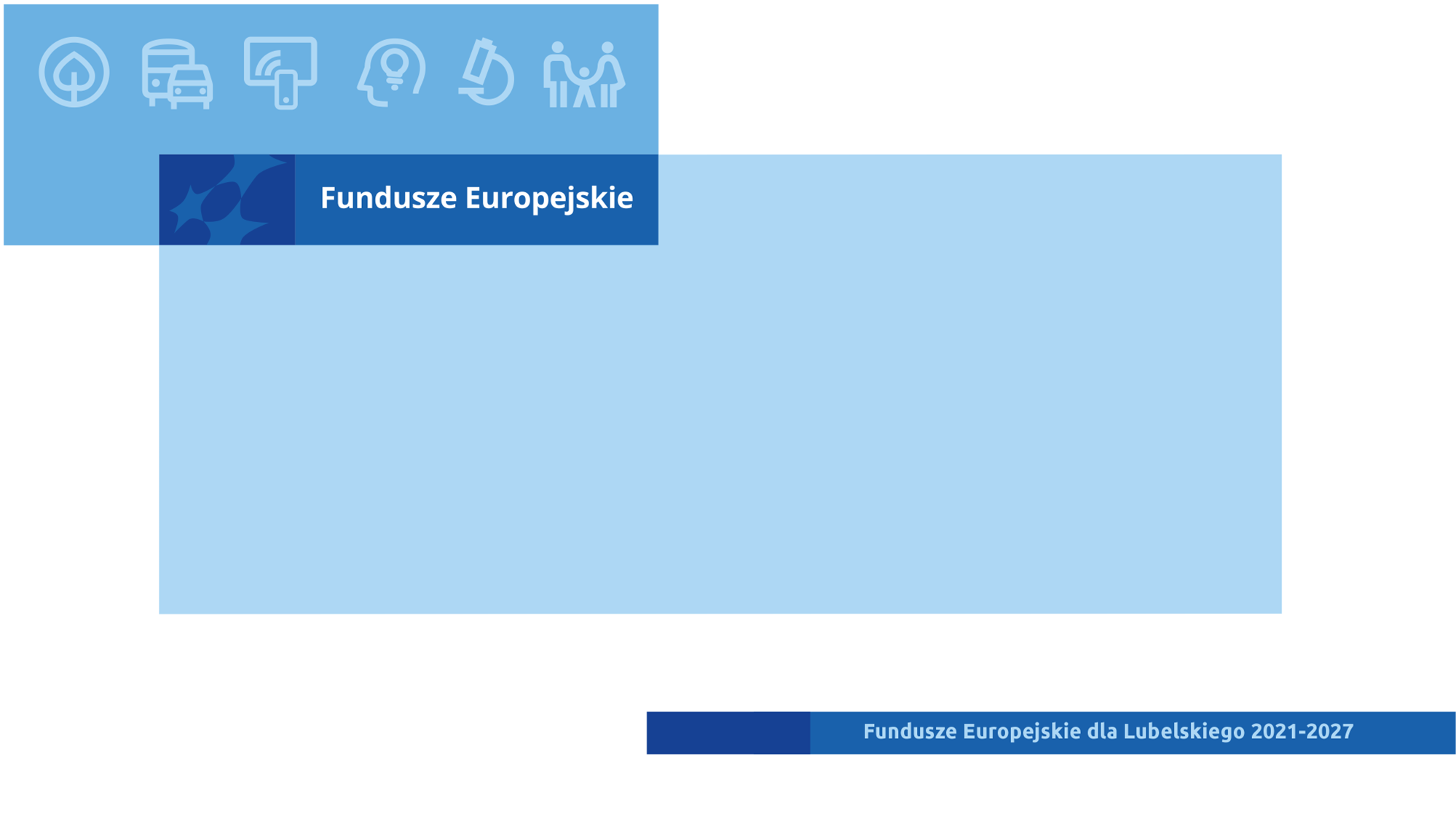 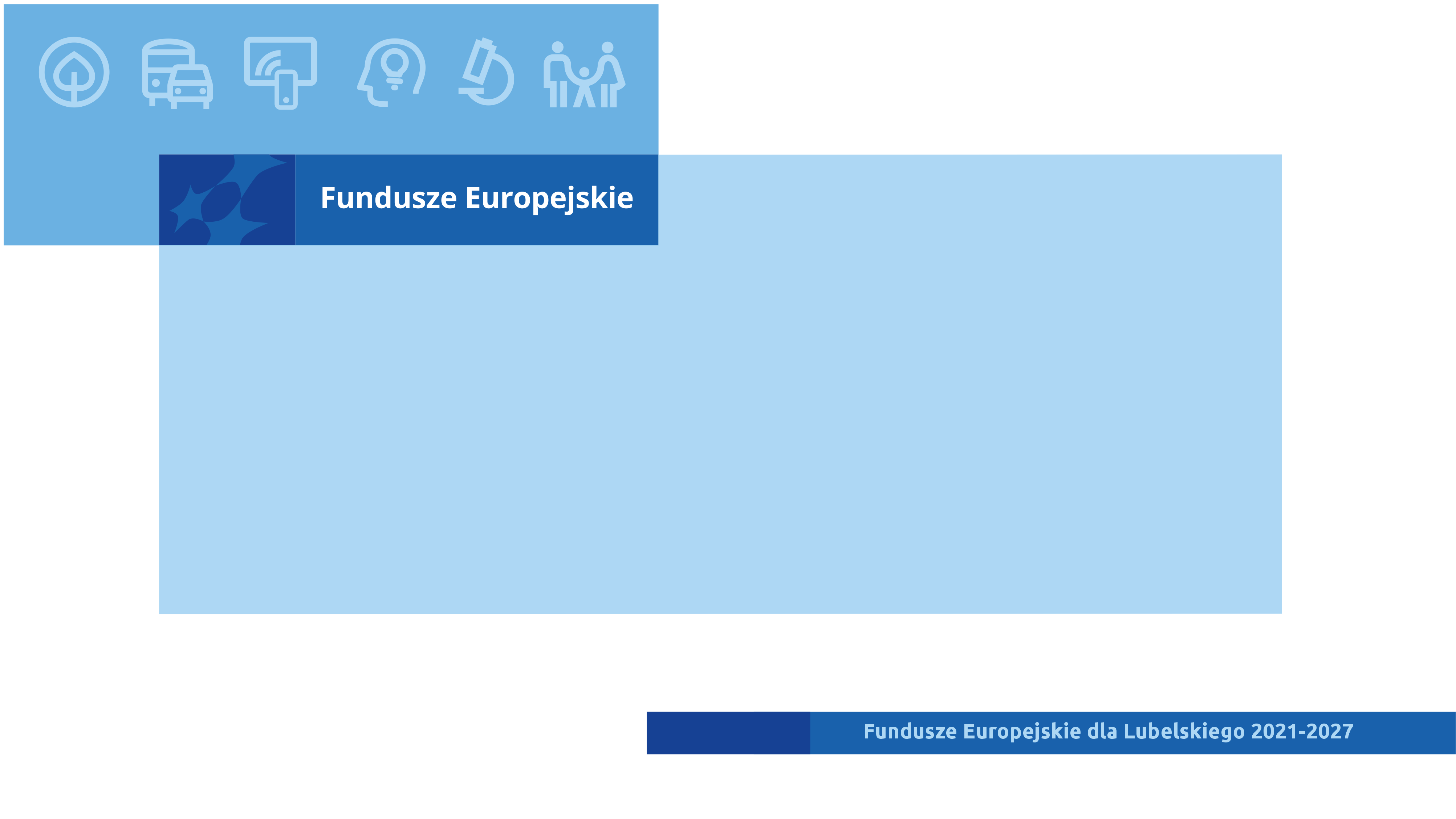 Działanie 6.1 Poprawa regionalnej dostępności transportowej typy projektów: 1,2(sposób wyboru: niekonkurencyjny)
39
Działanie 6.1 Poprawa regionalnej dostępności transportowej
Typ projektu: 
W zakresie infrastruktury drogowej o kategorii niższej niż drogi krajowe przewiduje się inwestycje zapewniające niezbędne połączenia (poprzez budowę i przebudowę połączeń drogowych) do sieci TEN-T, przejść granicznych, terenów inwestycyjnych, terminali intermodalnych, centrów logistycznych oraz innych gałęzi zrównoważonego transportu.
W zakresie infrastruktury dróg wojewódzkich przewiduje się również:
inwestycje umożliwiające wykonywanie codziennych przewozów publicznego transportu zbiorowego o charakterze użyteczności publicznej,
budowę obwodnic,
punktowe inwestycje zapewniające poprawę bezpieczeństwa w ruchu drogowym oraz inwestycje zwiększające bezpieczeństwo niezmotoryzowanych uczestników ruchu,
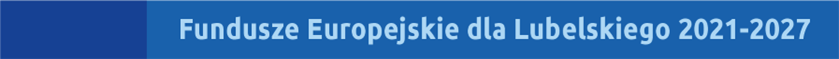 40
Działanie 6.1 Poprawa regionalnej dostępności transportowej
rozwój ITS dla transportu drogowego oraz aktywnej mobilności,
budowę infrastruktury ładowania/tankowania pojazdów spełniającej wymogi Dyrektywy 2014/94/UE oraz zapewniającej niedyskryminacyjny dostęp dla wszystkich użytkowników – jeżeli nie ma możliwości finansowania inwestycji ze źródeł prywatnych lub z pomocy zwrotnej, a inwestycja uzasadniona jest odpowiednią analizą popytu i potrzeb.
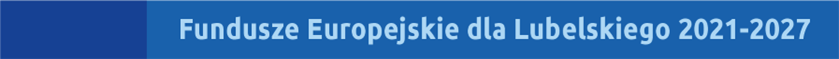 41
Konsultacje społeczne

Kryteria specyficzne dla Działania 6.1 Poprawa regionalnej dostępności transportowej 
podlegały konsultacjom społecznym w terminie od 12 września 2023 r. do 22 września 2023 r.
Konsultacje z Komisją Europejską oraz wśród Członków Komitetu Monitorującego 
FEL 2021-2027
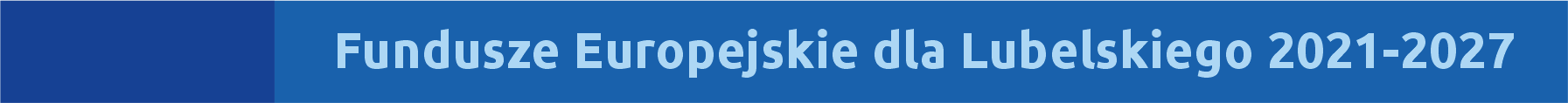 42
Kryteria wyboru projektów
Działanie  6.1 Poprawa regionalnej dostępności transportowej, typy projektów: 1,2
I. Ocena formalna
C. Kryteria formalne specyficzne
Uwaga Unii Metropolii Polskich nr 1 z formularza uwag
usunięto zapis w zakresie dokumentów planowania transportu na poziomie lokalnym.
2 Program Strategicznego Rozwoju Transportu Województwa Lubelskiego do roku 2030 (z perspektywą do 2040 roku) przyjęty uchwałą nr DXXXII/9404/2023 Zarządu 	Województwa Lubelskiego z dnia 20 grudnia 2023 r., w wersji obowiązującej w dniu ogłoszenia naboru.
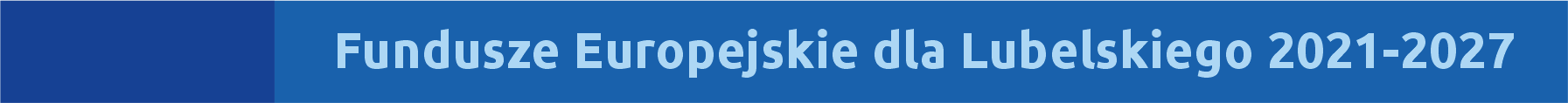 43
Kryteria wyboru projektów
Działanie  6.1 Poprawa regionalnej dostępności transportowej, typy projektów: 1,2
I. Ocena formalna
C. Kryteria formalne specyficzne
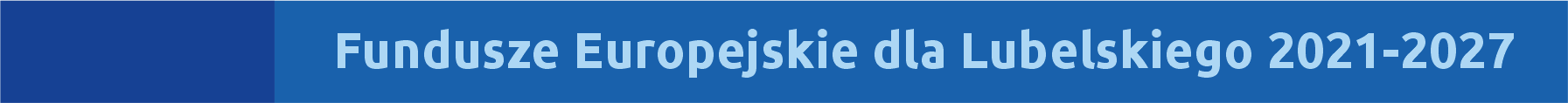 44
Kryteria wyboru projektów
Działanie  6.1 Poprawa regionalnej dostępności transportowej, typy projektów: 1,2
I. Ocena formalna
C. Kryteria formalne specyficzne
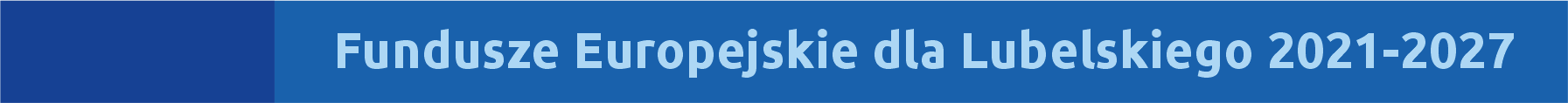 45
Kryteria wyboru projektów
Działanie  6.1 Poprawa regionalnej dostępności transportowej, typy projektów: 1,2
I. Ocena formalna
C. Kryteria formalne specyficzne
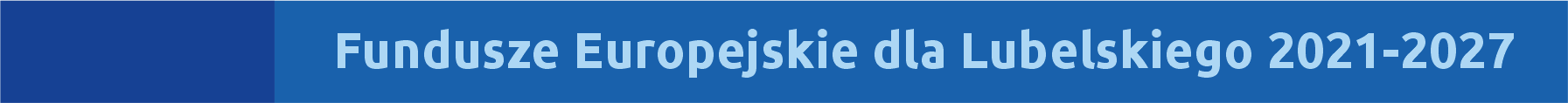 46
Kryteria wyboru projektów
Działanie  6.1 Poprawa regionalnej dostępności transportowej, typy projektów: 1,2
I. Ocena formalna
C. Kryteria formalne specyficzne
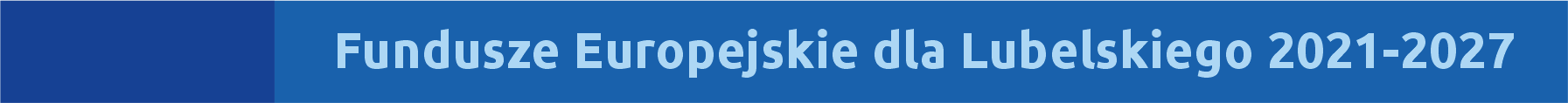 47
Kryteria wyboru projektów
Działanie  6.1 Poprawa regionalnej dostępności transportowej, typy projektów: 1,2
II. Ocena merytoryczna
B. Kryteria merytoryczne specyficzne
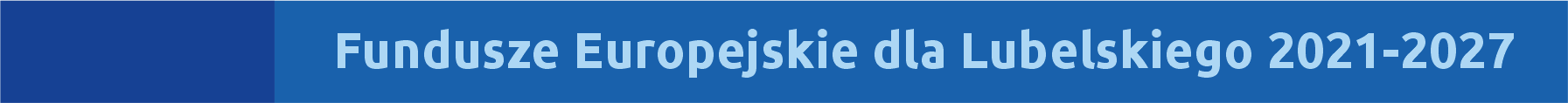 48
Kryteria wyboru projektów
Działanie  6.1 Poprawa regionalnej dostępności transportowej, typy projektów: 1,2
II. Ocena merytoryczna
B. Kryteria merytoryczne specyficzne
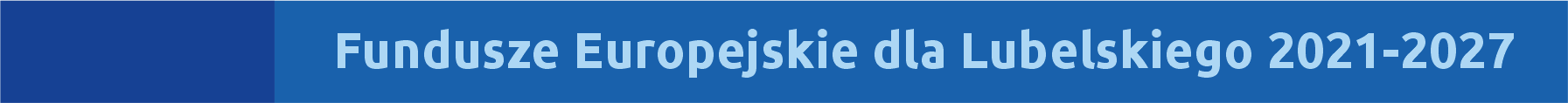 49
Kryteria wyboru projektów
Działanie  6.1 Poprawa regionalnej dostępności transportowej, typy projektów: 1,2
II. Ocena merytoryczna
B. Kryteria merytoryczne specyficzne
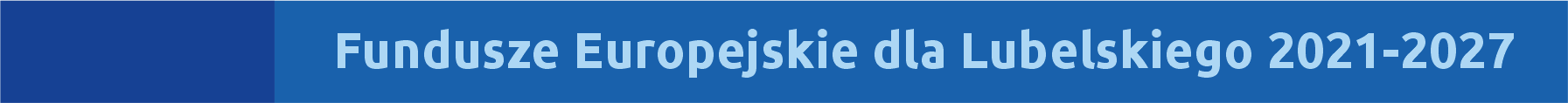 50
Kryteria wyboru projektów
Działanie  6.1 Poprawa regionalnej dostępności transportowej, typy projektów: 1,2
II. Ocena merytoryczna
B. Kryteria merytoryczne specyficzne
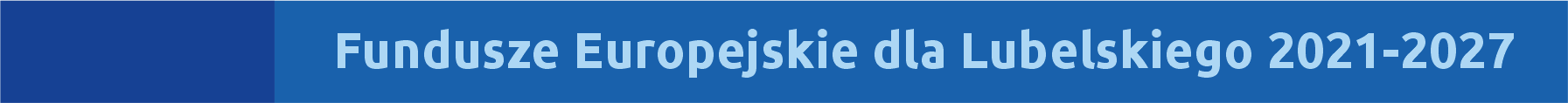 51
Kryteria wyboru projektów
Działanie  6.1 Poprawa regionalnej dostępności transportowej, typy projektów: 1,2
II. Ocena merytoryczna
B. Kryteria merytoryczne specyficzne
Autokorekta IZ FEL nr 3 z formularza uwag
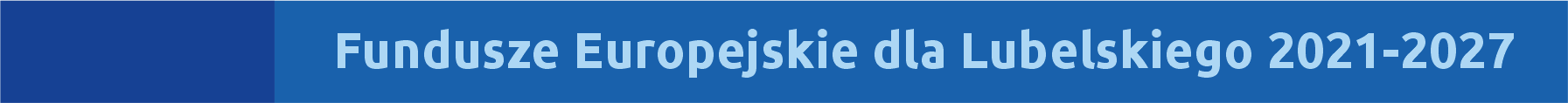 4 W przypadku zmiany Dyrektywy obowiązuje wersja aktualna na dzień ogłoszenia naboru.
52
Kryteria wyboru projektów
Działanie  6.1 Poprawa regionalnej dostępności transportowej, typy projektów: 1,2
II. Ocena merytoryczna
C. Kryteria trafności merytorycznej (premiujące, punktowe)
5 Mowa o drogach o znaczeniu dla regionalnego ruchu drogowego oraz o znaczeniu dla ruchu turystycznego ujętych w zapisach Programu Strategicznego Rozwoju Transportu Województwa Lubelskiego do roku 2030 (z perspektywą do 2040 roku) przyjętego uchwałą nr DXXXII/9404/2023 Zarządu Województwa Lubelskiego z dnia 20 grudnia 2023 r., w wersji obowiązującej w dniu ogłoszenia naboru.
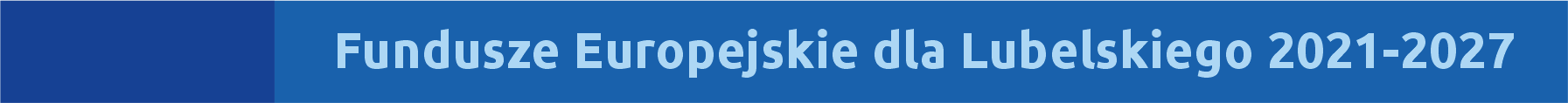 53
Kryteria wyboru projektów
Działanie  6.1 Poprawa regionalnej dostępności transportowej, typy projektów: 1,2
II. Ocena merytoryczna
C. Kryteria trafności merytorycznej (premiujące, punktowe)
6 Krajowa Strategia Rozwoju Regionalnego 2030.
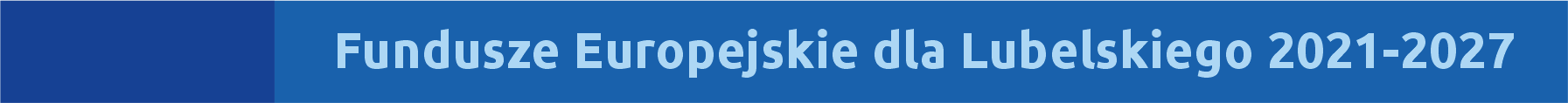 54
Kryteria wyboru projektów
Działanie  6.1 Poprawa regionalnej dostępności transportowej, typy projektów: 1,2
II. Ocena merytoryczna
C. Kryteria trafności merytorycznej (premiujące, punktowe)
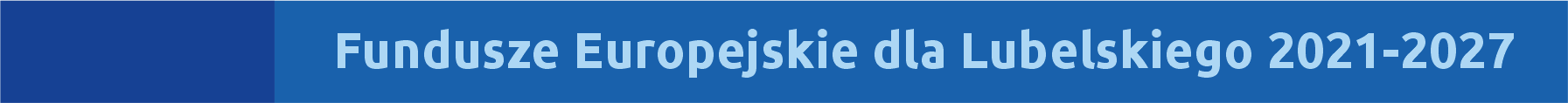 55
Kryteria wyboru projektów
Działanie  6.1 Poprawa regionalnej dostępności transportowej, typy projektów: 1,2
II. Ocena merytoryczna
C. Kryteria trafności merytorycznej (premiujące, punktowe)
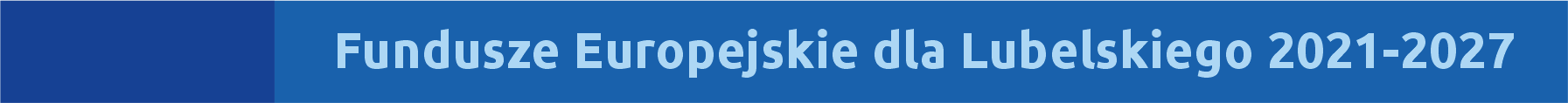 56
Kryteria wyboru projektów
Działanie  6.1 Poprawa regionalnej dostępności transportowej, typy projektów: 1,2
II. Ocena merytoryczna
C. Kryteria trafności merytorycznej (premiujące, punktowe)
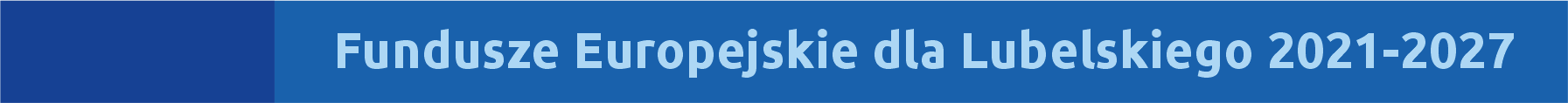 57
Kryteria wyboru projektów
Działanie  6.1 Poprawa regionalnej dostępności transportowej, typy projektów: 1,2
II. Ocena merytoryczna
C. Kryteria trafności merytorycznej (premiujące, punktowe)
7 Definicja ośrodka wzrostu będzie opierać się na zapisach Strategii Rozwoju Województwa Lubelskiego do 2023 roku, przyjętej uchwałą nr XXIV/406/2021 Sejmiku Województwa Lubelskiego z dnia 29 marca 2021 r., jakimi są najważniejsze miasta regionu, tj. Lublin, miasta subregionalne: Zamość, Biała Podlaska, Chełm, Puławy, a także ośrodków pretendujących do pełnienia funkcji subregionalnych tj. Biłgoraj, Hrubieszów, Janów Lubelski, Kraśnik, Łuków i Włodawa.
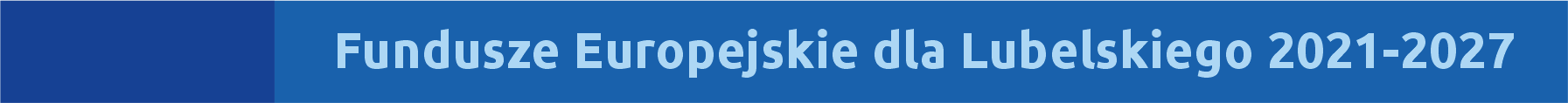 58
Kryteria wyboru projektów
Działanie  6.1 Poprawa regionalnej dostępności transportowej, typy projektów: 1,2
II. Ocena merytoryczna
C. Kryteria trafności merytorycznej (premiujące, punktowe)
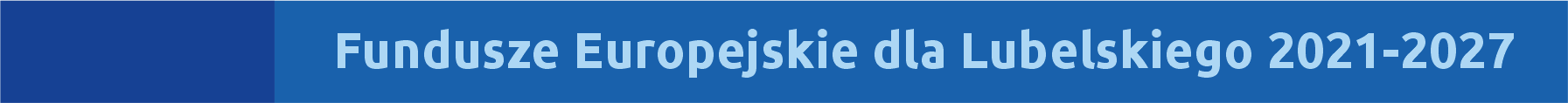 59
Kryteria wyboru projektów
Działanie  6.1 Poprawa regionalnej dostępności transportowej, typy projektów: 1,2
II. Ocena merytoryczna
C. Kryteria trafności merytorycznej (premiujące, punktowe)
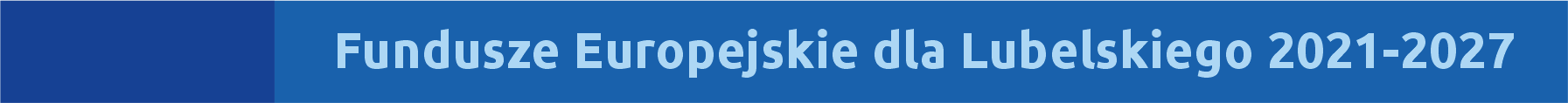 60
Kryteria wyboru projektów
Działanie  6.1 Poprawa regionalnej dostępności transportowej, typy projektów: 1,2
II. Ocena merytoryczna
C. Kryteria trafności merytorycznej (premiujące, punktowe)
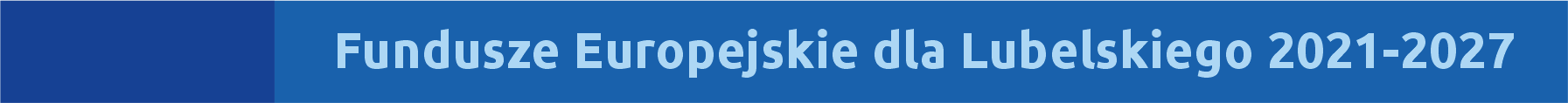 61
Kryteria wyboru projektów
Działanie  6.1 Poprawa regionalnej dostępności transportowej, typy projektów: 1,2
II. Ocena merytoryczna
C. Kryteria trafności merytorycznej (premiujące, punktowe)
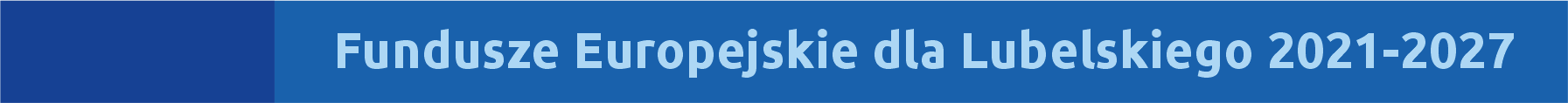 62
Kryteria wyboru projektów
Działanie  6.1 Poprawa regionalnej dostępności transportowej, typy projektów: 1,2
II. Ocena merytoryczna
C. Kryteria trafności merytorycznej (premiujące, punktowe)
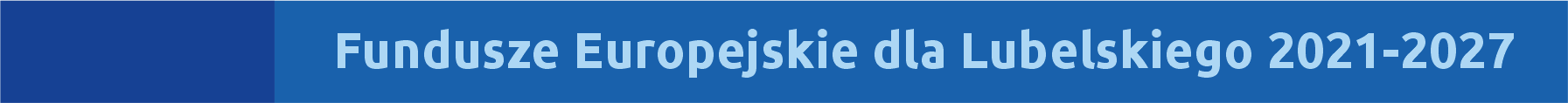 63
Kryteria wyboru projektów
Działanie  6.1 Poprawa regionalnej dostępności transportowej, typy projektów: 1,2
II. Ocena merytoryczna
C. Kryteria trafności merytorycznej (premiujące, punktowe)
8 Zgodnie z art. 3, pkt. 10 Ustawy Prawo ochrony środowiska, najlepsza dostępna technika to „najbardziej efektywny i zaawansowany poziom rozwoju technologii i metod dopuszczalnych wielkości emisji i innych warunków pozwolenia mających na celu zapobieganie powstawaniu, a jeżeli nie jest to możliwe, ograniczenie emisji i oddziaływania na środowisko jako całość, z tym że: a) technika - oznacza zarówno stosowaną technologię, jak i sposób, w jaki dana instalacja jest projektowana, wykonywana, eksploatowana oraz likwidowana, b) dostępne techniki - oznaczają techniki o takim stopniu rozwoju, który umożliwia ich praktyczne zastosowanie w danej dziedzinie przemysłu, z uwzględnieniem warunków ekonomicznych i technicznych oraz rachunku kosztów i korzyści, a które to techniki prowadzący daną działalność może uzyskać, c) najlepsza technika - oznacza najbardziej efektywną technikę w osiąganiu wysokiego ogólnego poziomu ochrony środowiska jako całości.
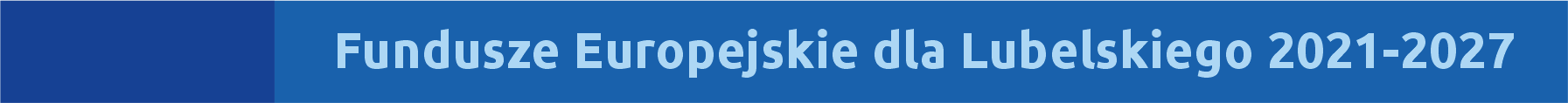 64
Kryteria wyboru projektów
Działanie  6.1 Poprawa regionalnej dostępności transportowej, typy projektów: 1,2
II. Ocena merytoryczna
C. Kryteria trafności merytorycznej (premiujące, punktowe)
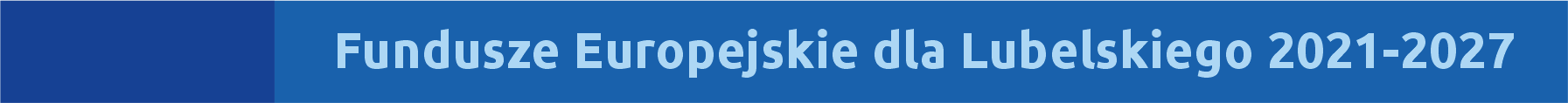 65
Kryteria wyboru projektów
Działanie  6.1 Poprawa regionalnej dostępności transportowej, typy projektów: 1,2
II. Ocena merytoryczna
C. Kryteria trafności merytorycznej (premiujące, punktowe)
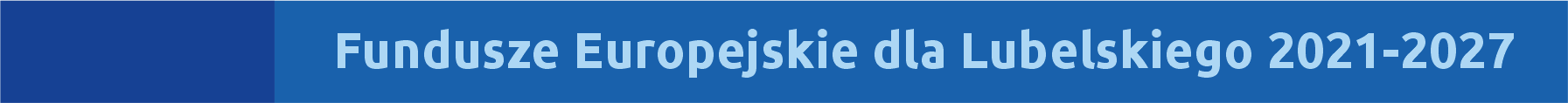 66
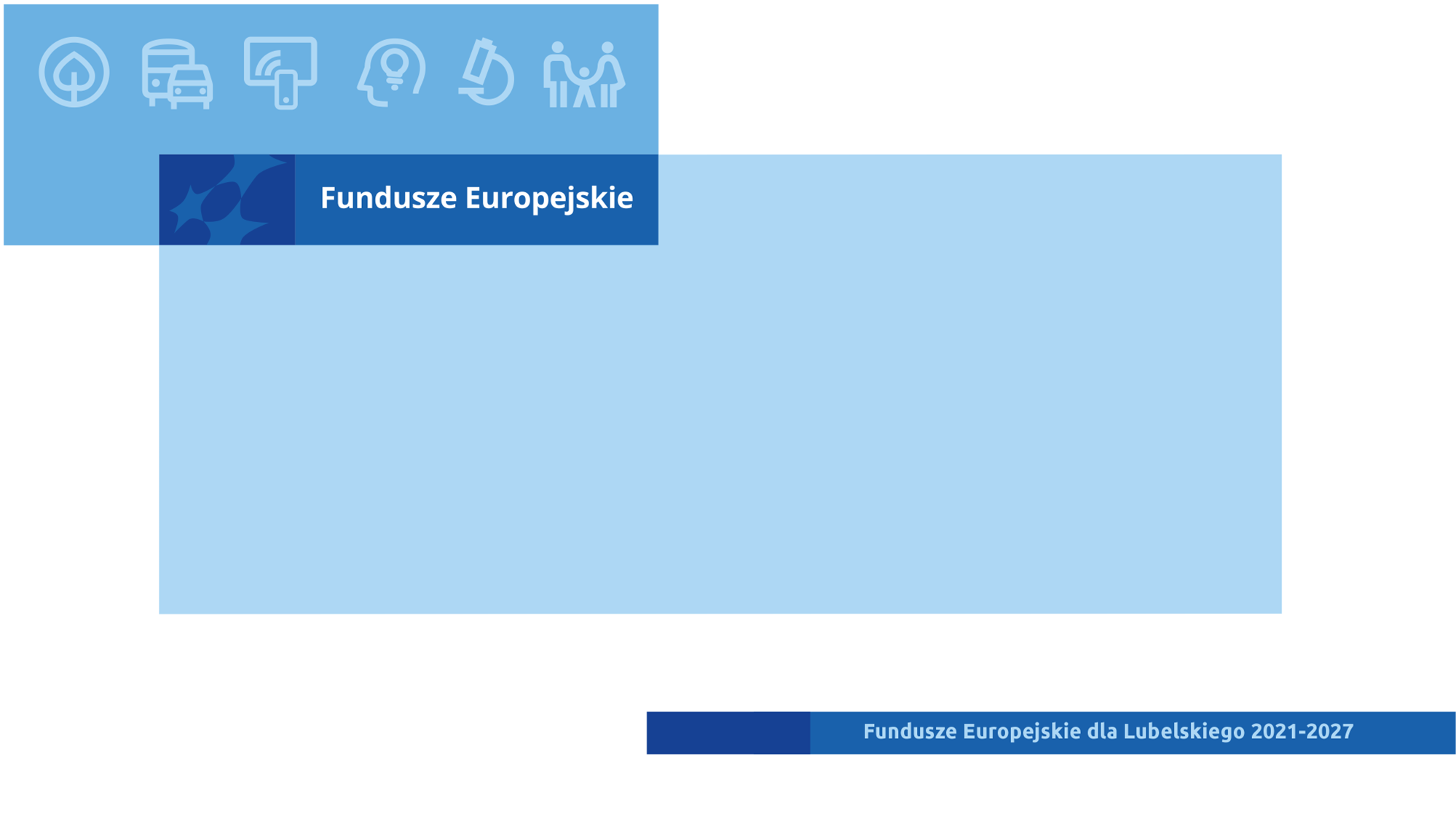 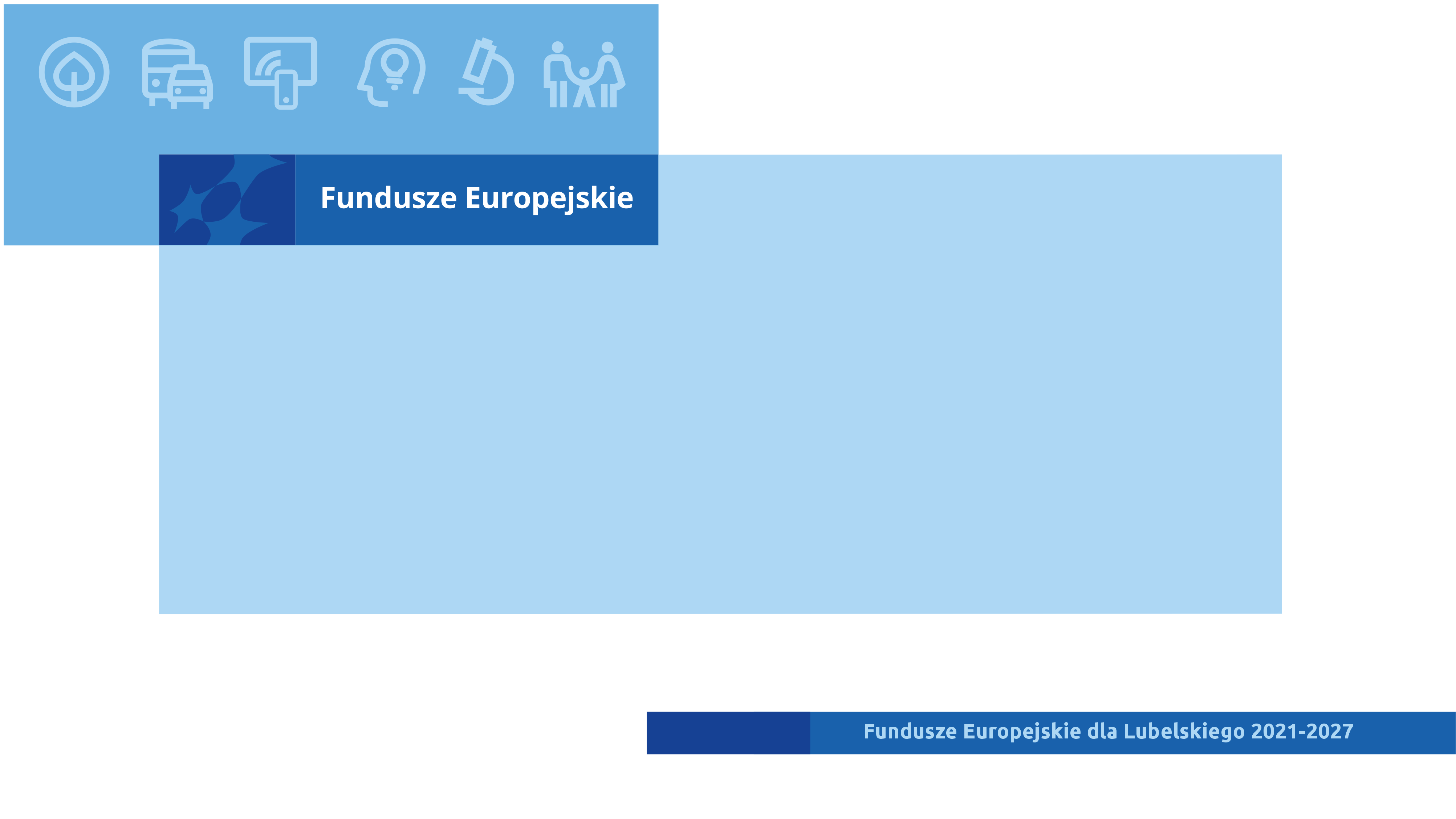 Działanie 6.2 Kolejowy transport zbiorowy typ: 1(sposób wyboru: niekonkurencyjny)
67
Działanie 6.2 Kolejowy transport zbiorowy
Typ projektu:
Zakup i modernizacja bezemisyjnego taboru kolejowego, dostosowanego do osób o ograniczonej mobilności, wykorzystywanego do pasażerskich przewozów regionalnych o charakterze użyteczności publicznej.
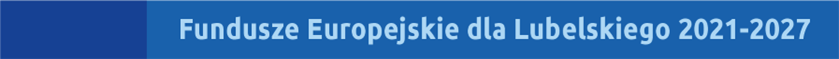 68
Konsultacje społeczne
Kryteria specyficzne dla Działania 6.2 Kolejowy transport zbiorowy w terminie 25 kwietnia 2023 r. – 5 maja 2023 r.
Konsultacje z Komisją Europejską
Konsultacje wśród Członków Komitetu Monitorującego FEL 2021-2027
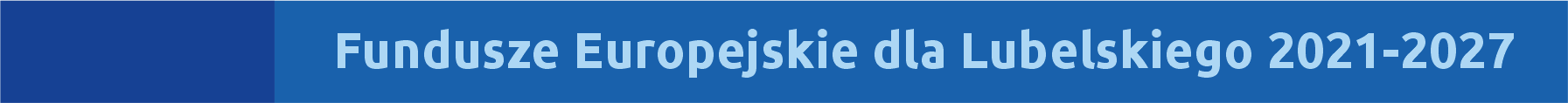 69
Kryteria wyboru projektów
Działanie 6.2 Kolejowy transport zbiorowy, typ projektu: 1.
I. Ocena formalna
C. Kryteria formalne specyficzne
2 Program Strategicznego Rozwoju Transportu Województwa Lubelskiego do roku 2030 (z perspektywą do 2040 roku) przyjęty uchwałą nr DXXXII/9404/2023 Zarządu Województwa Lubelskiego z dnia 20 grudnia 2023 r. w wersji obowiązującej w dniu ogłoszenia naboru.
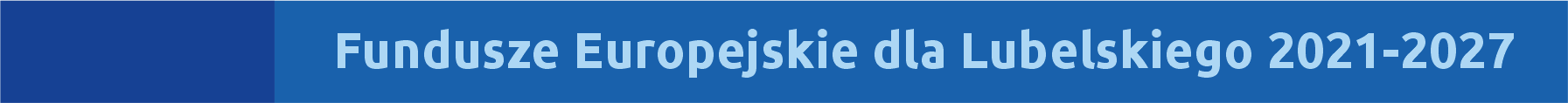 70
Kryteria wyboru projektów
Działanie 6.2 Kolejowy transport zbiorowy, typ projektu: 1.
I. Ocena formalna
C. Kryteria formalne specyficzne
3 Modernizacja taboru – ulepszenie, polegające na przebudowie, rozbudowie obiektu lub powodujące, iż jego wartość po zakończeniu ulepszania przewyższy pierwotną wartość użytkową mierzoną kosztami eksploatacyjnymi, wielkością emisji lub innymi miernikami. Remont główny, zmierzający do odtworzenia stanu pierwotnego, nie będzie mieścił się w katalogu możliwych do dofinansowania wydatków.
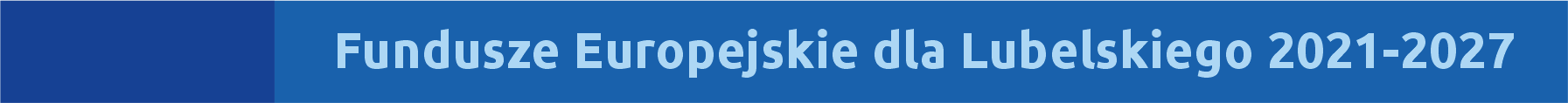 71
Kryteria wyboru projektów
Działanie 6.2 Kolejowy transport zbiorowy, typ projektu: 1.
I. Ocena formalna
C. Kryteria formalne specyficzne
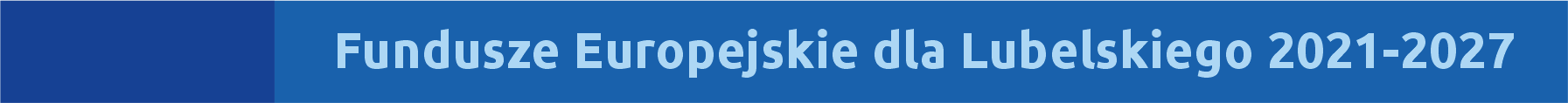 72
Kryteria wyboru projektów
Działanie 6.2 Kolejowy transport zbiorowy, typ projektu: 1.
I. Ocena formalna
C. Kryteria formalne specyficzne
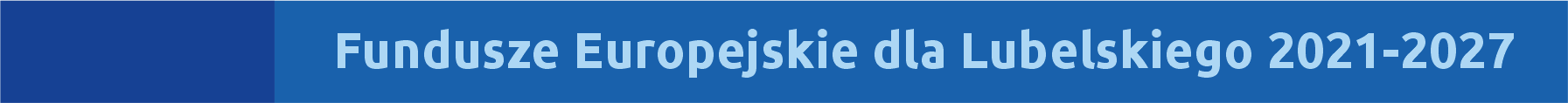 73
Kryteria wyboru projektów
Działanie 6.2 Kolejowy transport zbiorowy, typ projektu: 1.
II. Ocena merytoryczna
B. Kryteria merytoryczne specyficzne
5 W przypadku zmiany dokumentu, pod uwagę brana jest wersja obowiązująca w dniu ogłoszenia naboru.
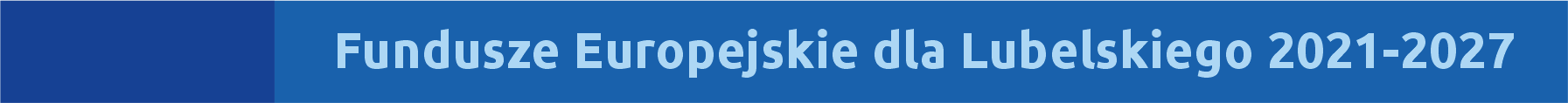 74
Kryteria wyboru projektów
Działanie 6.2 Kolejowy transport zbiorowy, typ projektu: 1.
II. Ocena merytoryczna
B. Kryteria merytoryczne specyficzne
6 Zgodnie ze zobowiązaniem władz polskich, związanym z publicznym wsparciem na restrukturyzację Przewozów Regionalnych/POLREGIO, po grudniu 2020 r. w 	regionalnych przewozach kolejowych stosowanie innego trybu powierzenia przewozów niż konkurencyjny będzie możliwe w szczególnie wyjątkowych przypadkach, 	np. gdy operator jest (zgodnie z prawem UE) zintegrowany z zarządcą infrastruktury.
7 W przypadku zmiany dokumentu, pod uwagę brana jest wersja obowiązująca w dniu ogłoszenia naboru.
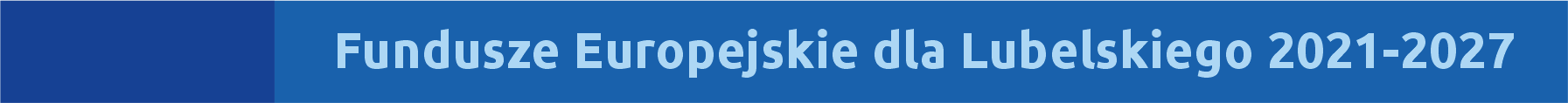 75
Kryteria wyboru projektów
Działanie 6.2 Kolejowy transport zbiorowy, typ projektu: 1.
II. Ocena merytoryczna
B. Kryteria merytoryczne specyficzne
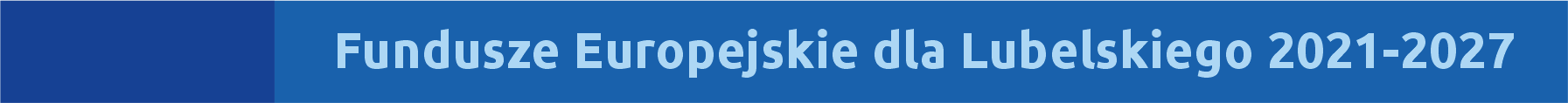 76
Kryteria wyboru projektów
Działanie 6.2 Kolejowy transport zbiorowy, typ projektu: 1.
II. Ocena merytoryczna
C. Kryteria trafności merytorycznej (premiujące, punktowe)
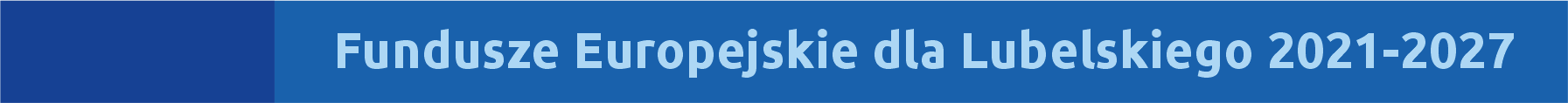 77
Kryteria wyboru projektów
Działanie 6.2 Kolejowy transport zbiorowy, typ projektu: 1.
II. Ocena merytoryczna
C. Kryteria trafności merytorycznej (premiujące, punktowe)
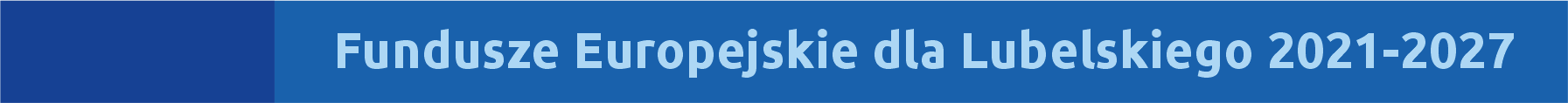 78
Kryteria wyboru projektów
Działanie 6.2 Kolejowy transport zbiorowy, typ projektu: 1.
II. Ocena merytoryczna
C. Kryteria trafności merytorycznej (premiujące, punktowe)
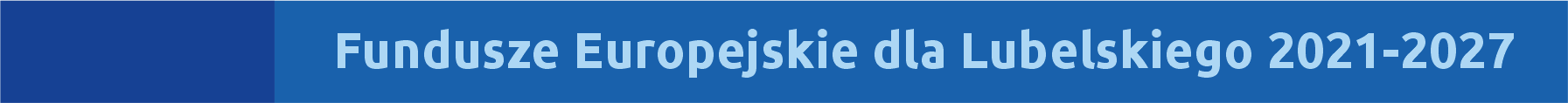 79
Kryteria wyboru projektów
Działanie 6.2 Kolejowy transport zbiorowy, typ projektu: 1.
II. Ocena merytoryczna
C. Kryteria trafności merytorycznej (premiujące, punktowe)
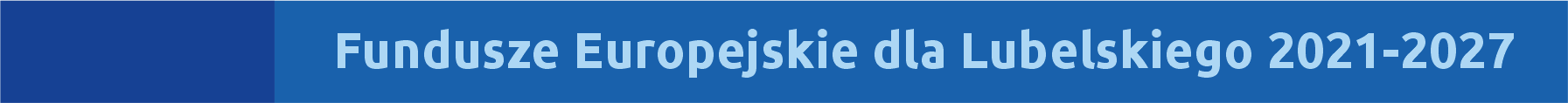 80
Kryteria wyboru projektów
Działanie 6.2 Kolejowy transport zbiorowy, typ projektu: 1.
II. Ocena merytoryczna
C. Kryteria trafności merytorycznej (premiujące, punktowe)
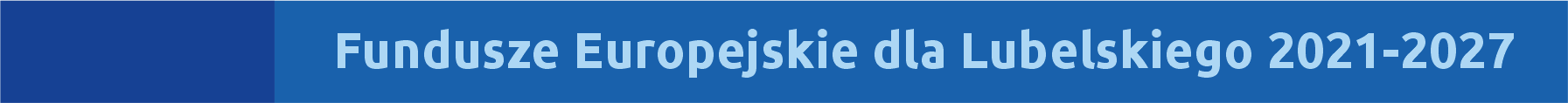 81
Kryteria wyboru projektów
Działanie 6.2 Kolejowy transport zbiorowy, typ projektu: 1.
II. Ocena merytoryczna
C. Kryteria trafności merytorycznej (premiujące, punktowe)
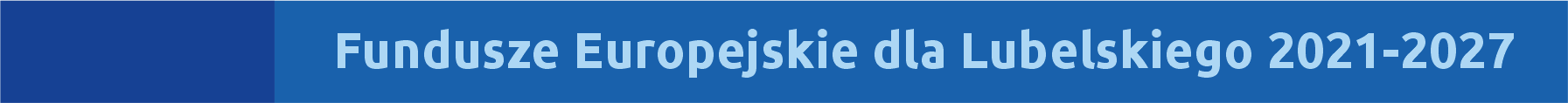 82
Kryteria wyboru projektów
Działanie 6.2 Kolejowy transport zbiorowy, typ projektu: 1.
II. Ocena merytoryczna
C. Kryteria trafności merytorycznej (premiujące, punktowe)
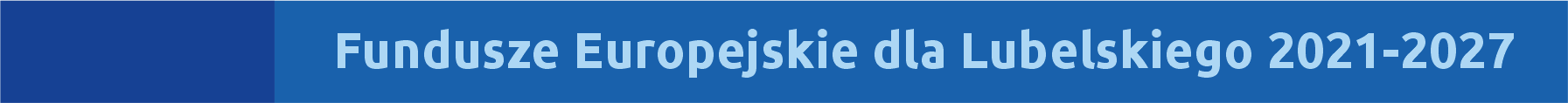 83
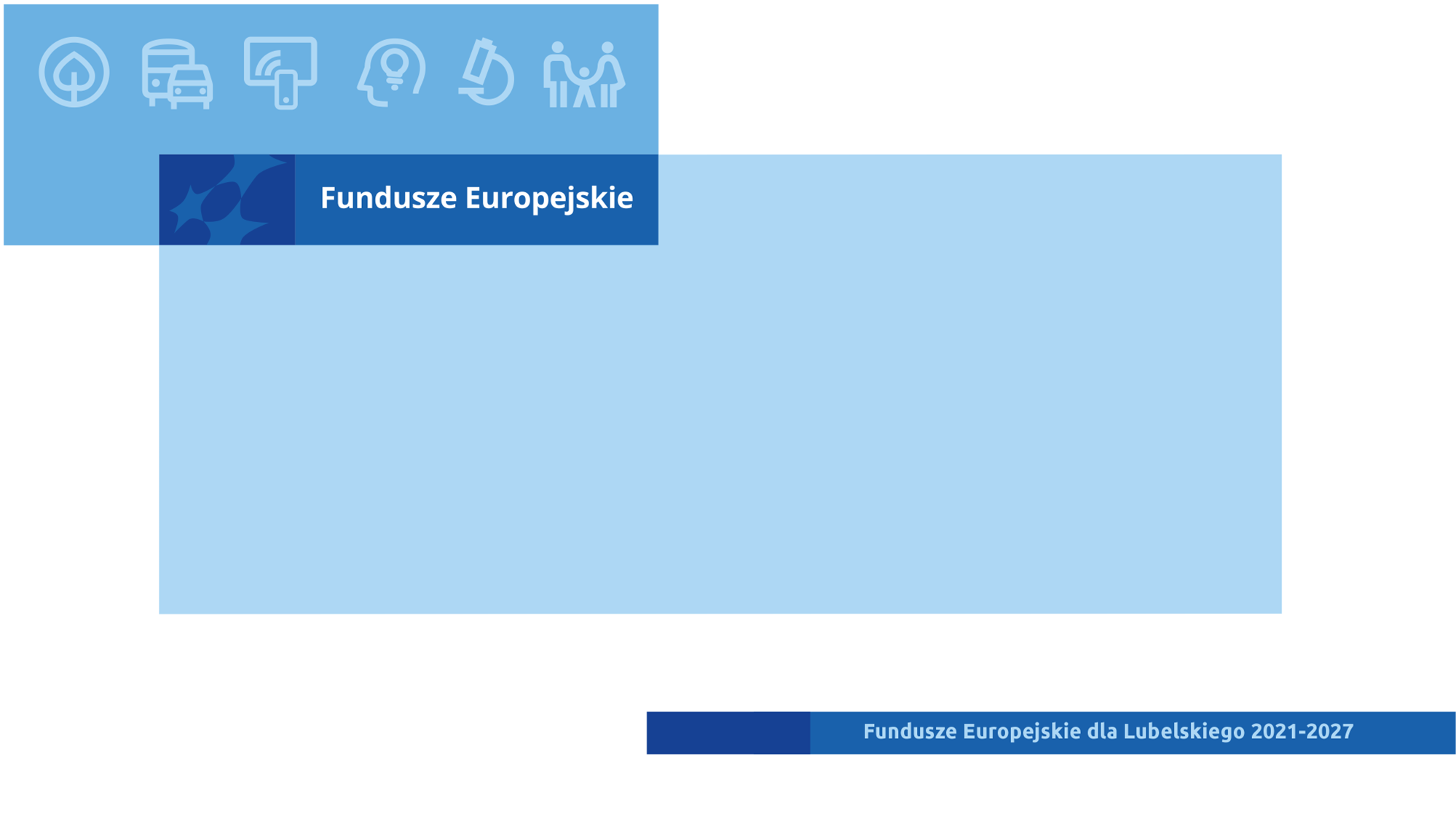 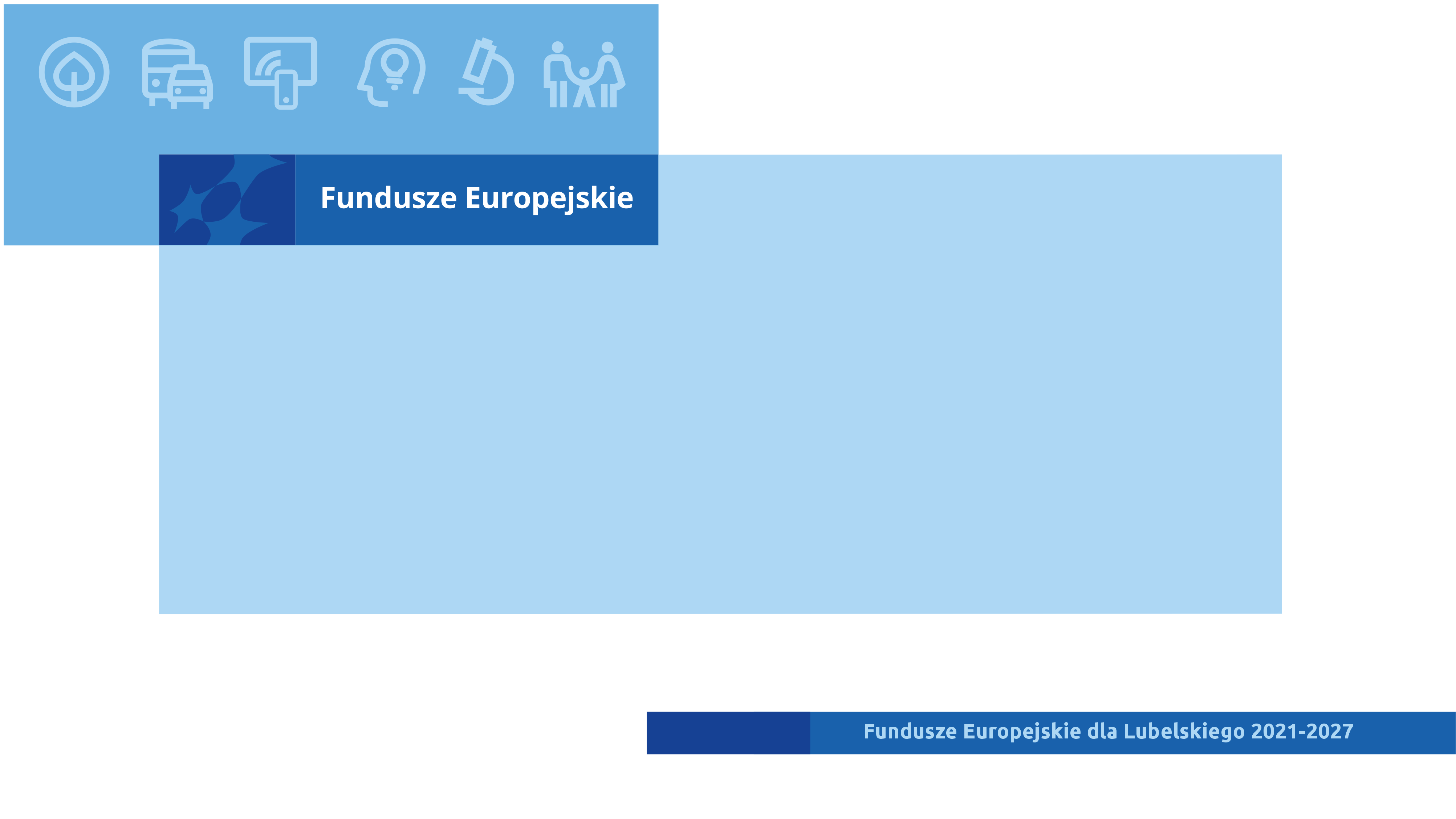 Działanie 6.3Publiczny autobusowy transport zbiorowytypy projektu: 1,2,3(sposób wyboru: konkurencyjny)
84
Działanie 6.3 Publiczny autobusowy transport zbiorowytypy projektu: 1, 2, 3
Typy projektu:
Zakup i modernizacja taboru autobusowego wykorzystywanego w publicznym transporcie zbiorowym o charakterze użyteczności publicznej, spełniającego wymogi dla „ekologicznie czystych pojazdów” w rozumieniu dyrektywy 2019/1161 zmieniającej dyrektywę 2009/33/WE.
Budowa i modernizacja infrastruktury publicznego transportu zbiorowego, w tym: węzłów przesiadkowych, obiektów P+R („parkuj i jedź”), przystanków, zatok i wiat, a także infrastruktury ładowania/tankowania pojazdów bezemisyjnych wykorzystywanych w publicznym transporcie zbiorowym.
Rozwój systemów cyfrowych transportu publicznego i działania na rzecz taryfowej integracji transportu zbiorowego (systemy typu „wspólny bilet”).
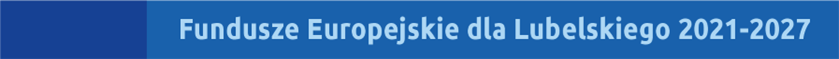 85
Działanie 6.3 Publiczny autobusowy transport zbiorowytypy projektu: 1, 2, 3
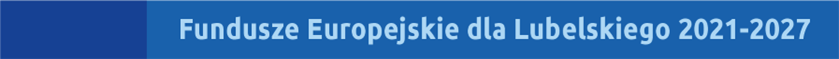 86
Konsultacje społeczne
Kryteria specyficzne dla Działania.6.3 Publiczny autobusowy transport zbiorowy w terminie 27 czerwca 2023 r. – 7 lipca 2023 r.
W wyniku przeprowadzonych konsultacji społecznych nie wpłynęły żadne uwagi do kryteriów specyficznych dla Działania 6.3 Publiczny autobusowy transport zbiorowy , typy projektu: 1, 2, 3
Konsultacje z Komisją Europejską
Konsultacje wśród Członków Komitetu Monitorującego FEL 2021-2027
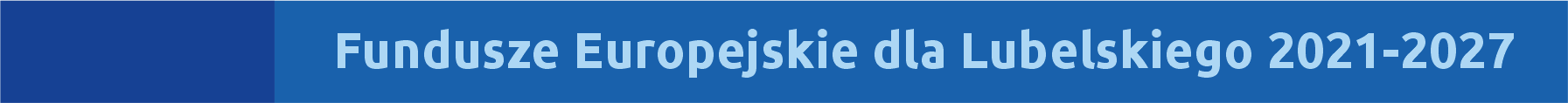 87
Kryteria wyboru projektów
Działanie 6.3 Publiczny autobusowy transport zbiorowy, typy projektów:  1, 2, 3
I. Ocena formalna
C. Kryteria formalne specyficzne
2 Program Strategicznego Rozwoju Transportu Województwa Lubelskiego do roku 2030 (z perspektywą do 2040 roku) przyjęty uchwałą nr DXXXII/9404/2023 Zarządu Województwa Lubelskiego z dnia 20 listopada 2023 r. w wersji obowiązującej w dniu ogłoszenia naboru.
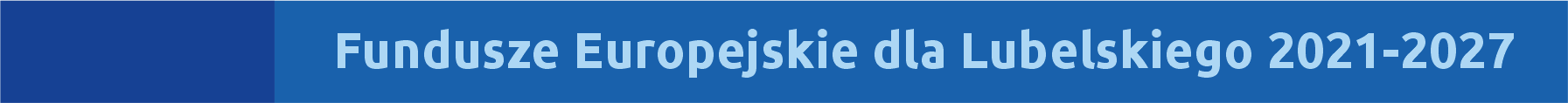 88
Kryteria wyboru projektów
Działanie 6.3 Publiczny autobusowy transport zbiorowy, typy projektów:  1, 2, 3
I. Ocena formalna
C. Kryteria formalne specyficzne
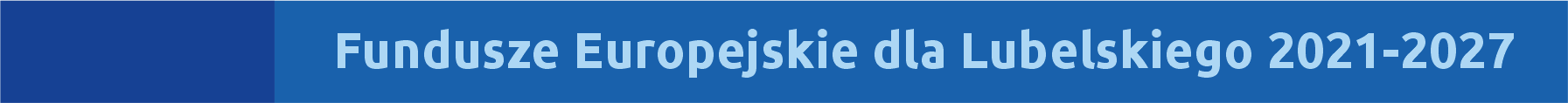 89
Kryteria wyboru projektów
Działanie (nr i nazwa)……, typy projektów: (nr)……
II. Ocena ……….
A. Kryteria ………..
Działanie 6.3 Publiczny autobusowy transport zbiorowy, typy projektów:  1, 2, 3
I. Ocena formalna
C. Kryteria formalne specyficzne
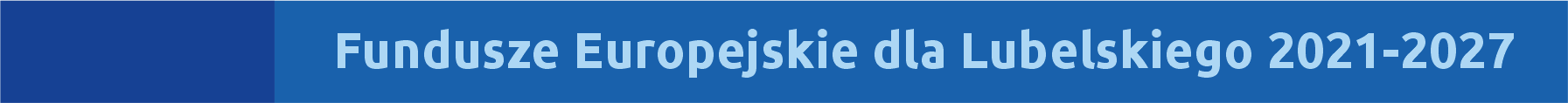 90
Kryteria wyboru projektów
Działanie 6.3 Publiczny autobusowy transport zbiorowy, typy projektów:  1, 2, 3
I. Ocena formalna
C. Kryteria formalne specyficzne
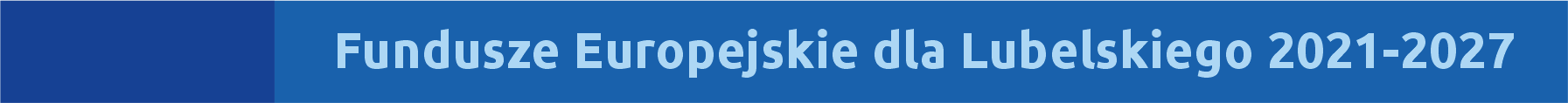 91
Kryteria wyboru projektów
Działanie 6.3 Publiczny autobusowy transport zbiorowy, typy projektów:  1, 2, 3
II. Ocena merytoryczna
B. Kryteria merytoryczne specyficzne
4 Modernizacja taboru – ulepszenie, polegające na przebudowie, rozbudowie obiektu lub powodujące, iż jego wartość po zakończeniu ulepszania przewyższy pierwotną wartość użytkową mierzoną kosztami eksploatacyjnymi, wielkością emisji lub innymi miernikami. Remont główny, zmierzający do odtworzenia stanu pierwotnego, nie będzie mieścił się w katalogu możliwych do dofinansowania wydatków. 
5 Dyrektywa Parlamentu Europejskiego i Rady (UE) 2019/1161 z dnia 20 czerwca 2019 r. zmieniająca dyrektywę 2009/33/WE w sprawie promowania ekologicznie czystych i energooszczędnych pojazdów transportu drogowego.
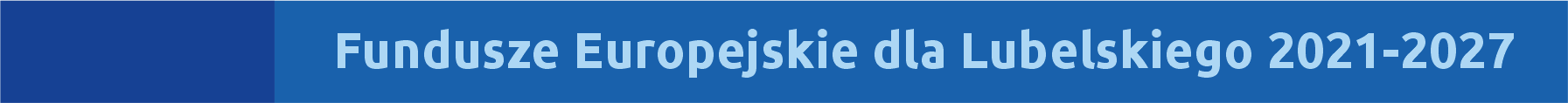 92
[Speaker Notes: `]
Kryteria wyboru projektów
Działanie 6.3 Publiczny autobusowy transport zbiorowy, typy projektów:  1, 2, 3
II. Ocena merytoryczna
B. Kryteria merytoryczne specyficzne
6 Dyrektywa Parlamentu Europejskiego i Rady 2014/94/UE z dnia 22 października 2014 r. w sprawie rozwoju infrastruktury paliw alternatywnych (Dz.U. L 307 z 28.10.2014, s. 1).
7 Dyrektywa Parlamentu Europejskiego i Rady (UE) 2018/2001 z dnia 11 grudnia 2018 r. w sprawie promowania stosowania energii ze źródeł odnawialnych (Dz.U. L 328 z 21.12.2018, s. 82).
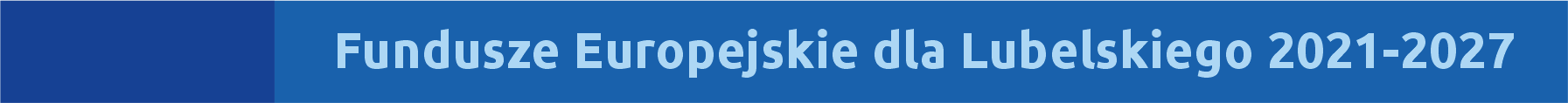 93
Kryteria wyboru projektów
Działanie 6.3 Publiczny autobusowy transport zbiorowy, typy projektów:  1, 2, 3
II. Ocena merytoryczna
B. Kryteria merytoryczne specyficzne
8 Dyrektywa Parlamentu Europejskiego i Rady (UE) 2019/1161 z dnia 20 czerwca 2019 r. zmieniająca dyrektywę 2009/33/WE w sprawie promowania ekologicznie czystych i energooszczędnych pojazdów transportu drogowego.
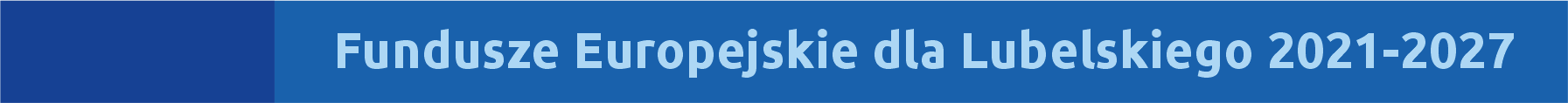 94
Kryteria wyboru projektów
Działanie 6.3 Publiczny autobusowy transport zbiorowy, typy projektów:  1, 2, 3
II. Ocena merytoryczna
B. Kryteria merytoryczne specyficzne
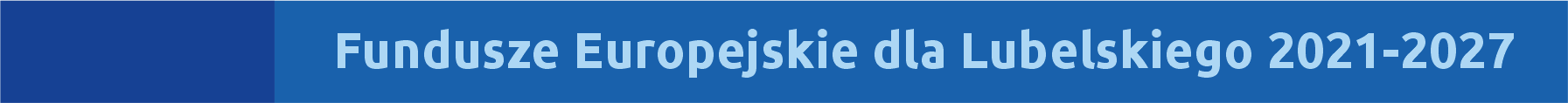 95
Kryteria wyboru projektów
Działanie 6.3 Publiczny autobusowy transport zbiorowy, typy projektów:  1, 2, 3
II. Ocena merytoryczna
B. Kryteria merytoryczne specyficzne
9 Dyrektywa Parlamentu Europejskiego i Rady 2014/94/UE z dnia 22 października 2014 r. w sprawie rozwoju infrastruktury paliw alternatywnych.
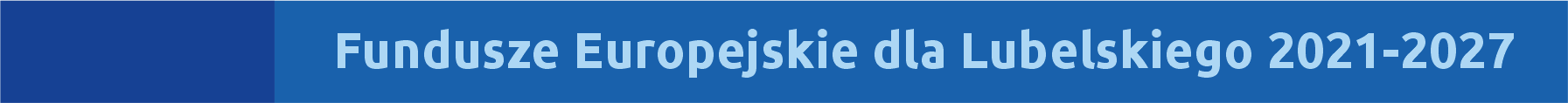 96
Kryteria wyboru projektów
Działanie 6.3 Publiczny autobusowy transport zbiorowy, typy projektów:  1, 2, 3
II. Ocena merytoryczna
B. Kryteria merytoryczne specyficzne
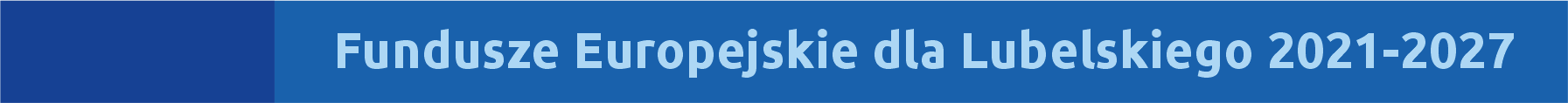 97
Kryteria wyboru projektów
Działanie 6.3 Publiczny autobusowy transport zbiorowy, typy projektów:  1, 2, 3
II. Ocena merytoryczna
C. Kryteria trafności merytorycznej (premiujące, punktowe)
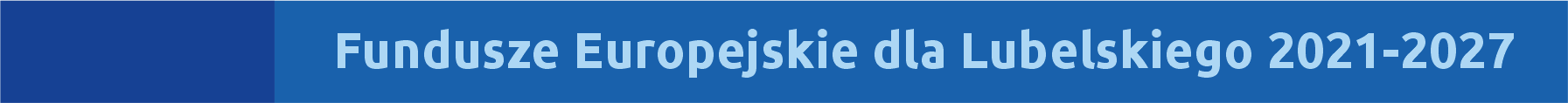 98
Kryteria wyboru projektów
Działanie 6.3 Publiczny autobusowy transport zbiorowy, typy projektów:  1, 2, 3
II. Ocena merytoryczna
C. Kryteria trafności merytorycznej (premiujące, punktowe)
10 GSR – General Safety Regulation EU 2019/2144.
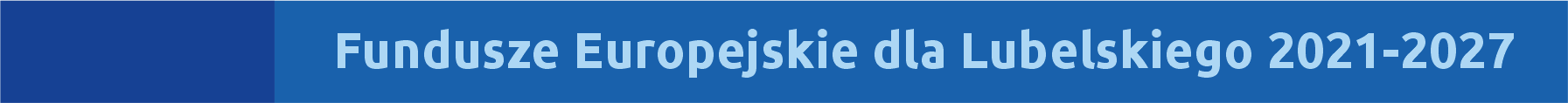 99
Kryteria wyboru projektów
Działanie 6.3 Publiczny autobusowy transport zbiorowy, typy projektów:  1, 2, 3
II. Ocena merytoryczna
C. Kryteria trafności merytorycznej (premiujące, punktowe)
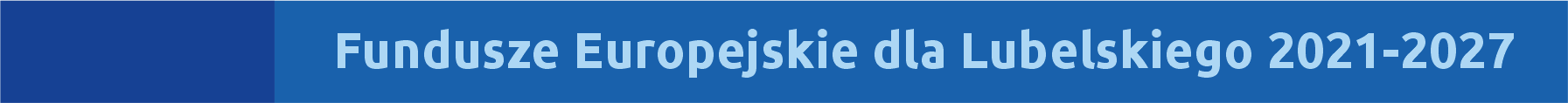 100
Kryteria wyboru projektów
Działanie 6.3 Publiczny autobusowy transport zbiorowy, typy projektów:  1, 2, 3
II. Ocena merytoryczna
C. Kryteria trafności merytorycznej (premiujące, punktowe)
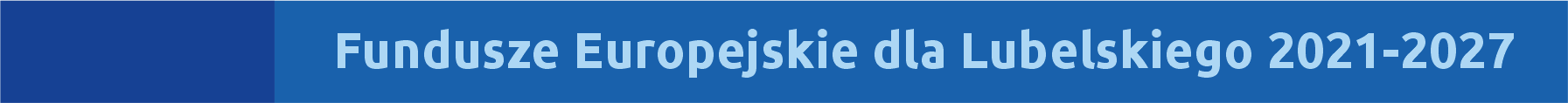 101
Kryteria wyboru projektów
Działanie 6.3 Publiczny autobusowy transport zbiorowy, typy projektów:  1, 2, 3
II. Ocena merytoryczna
C. Kryteria trafności merytorycznej (premiujące, punktowe)
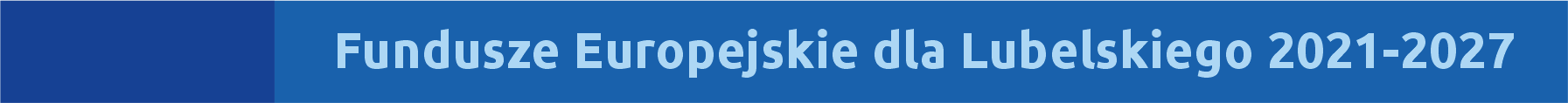 102
Kryteria wyboru projektów
Działanie 6.3 Publiczny autobusowy transport zbiorowy, typy projektów:  1, 2, 3
II. Ocena merytoryczna
C. Kryteria trafności merytorycznej (premiujące, punktowe)
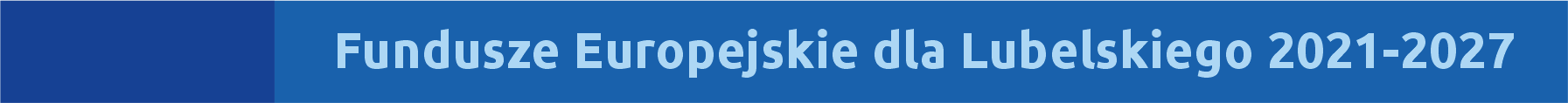 103
Kryteria wyboru projektów
Działanie 6.3 Publiczny autobusowy transport zbiorowy, typy projektów:  1, 2, 3
II. Ocena merytoryczna
C. Kryteria trafności merytorycznej (premiujące, punktowe)
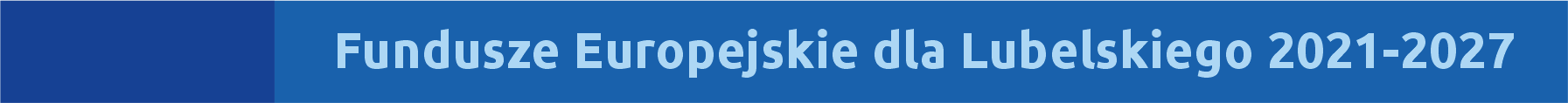 104
Kryteria wyboru projektów
Działanie 6.3 Publiczny autobusowy transport zbiorowy, typy projektów:  1, 2, 3
II. Ocena merytoryczna
C. Kryteria trafności merytorycznej (premiujące, punktowe)
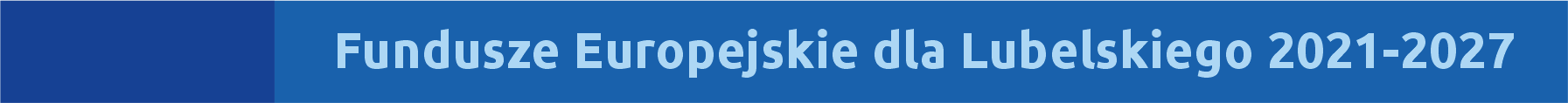 105
Kryteria wyboru projektów
Działanie 6.3 Publiczny autobusowy transport zbiorowy, typy projektów:  1, 2, 3
II. Ocena merytoryczna
C. Kryteria trafności merytorycznej (premiujące, punktowe)
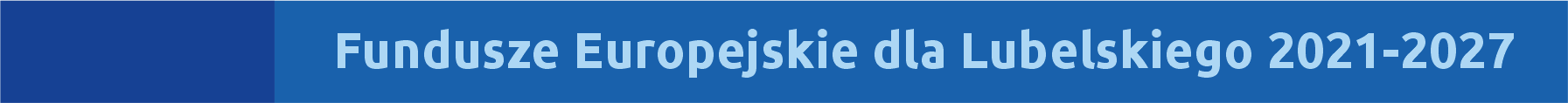 106
Kryteria wyboru projektów
Działanie 6.3 Publiczny autobusowy transport zbiorowy, typy projektów:  1, 2, 3
II. Ocena merytoryczna
C. Kryteria trafności merytorycznej (premiujące, punktowe)
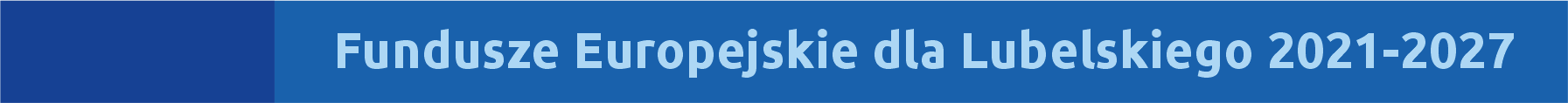 107
Kryteria wyboru projektów
Działanie 6.3 Publiczny autobusowy transport zbiorowy, typy projektów:  1, 2, 3
II. Ocena merytoryczna
C. Kryteria trafności merytorycznej (premiujące, punktowe)
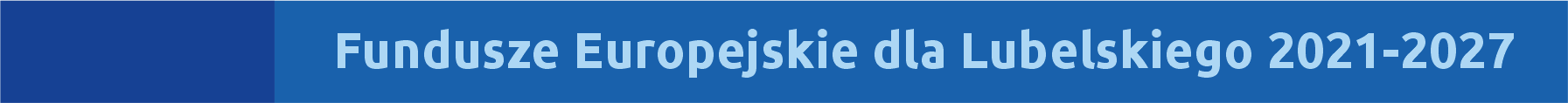 108
Kryteria wyboru projektów
Działanie 6.3 Publiczny autobusowy transport zbiorowy, typy projektów:  1, 2, 3
II. Ocena merytoryczna
C. Kryteria trafności merytorycznej (premiujące, punktowe)
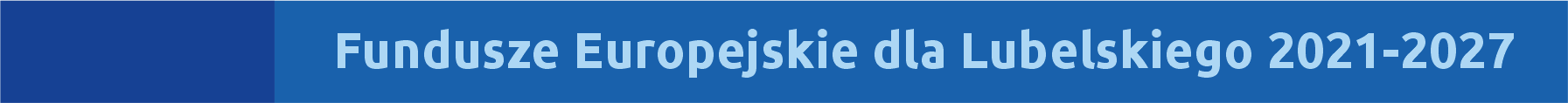 109
Kryteria wyboru projektów
Działanie 6.3 Publiczny autobusowy transport zbiorowy, typy projektów:  1, 2, 3
II. Ocena merytoryczna
C. Kryteria trafności merytorycznej (premiujące, punktowe)
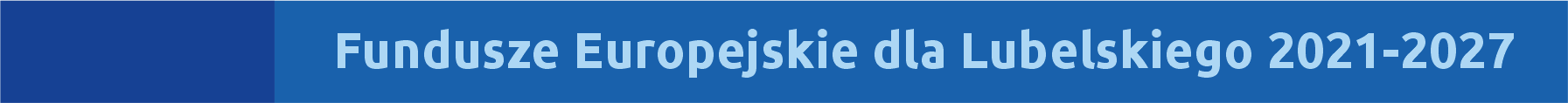 110
Kryteria wyboru projektów
Działanie 6.3 Publiczny autobusowy transport zbiorowy, typy projektów:  1, 2, 3
II. Ocena merytoryczna
C. Kryteria trafności merytorycznej (premiujące, punktowe)
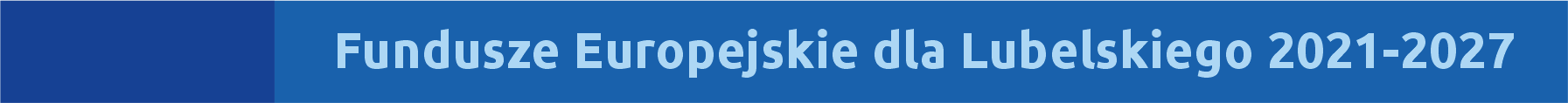 111
Kryteria wyboru projektów
Działanie 6.3 Publiczny autobusowy transport zbiorowy, typy projektów:  1, 2, 3
II. Ocena merytoryczna
C. Kryteria trafności merytorycznej (premiujące, punktowe)
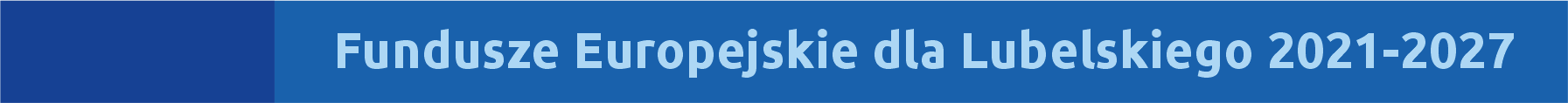 112
Kryteria wyboru projektów
Działanie 6.3 Publiczny autobusowy transport zbiorowy, typy projektów:  1, 2, 3
II. Ocena merytoryczna
D. Kryteria rozstrzygające
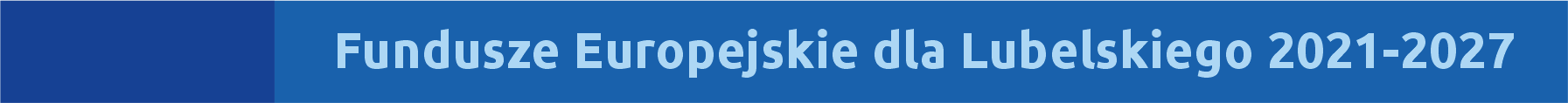 113
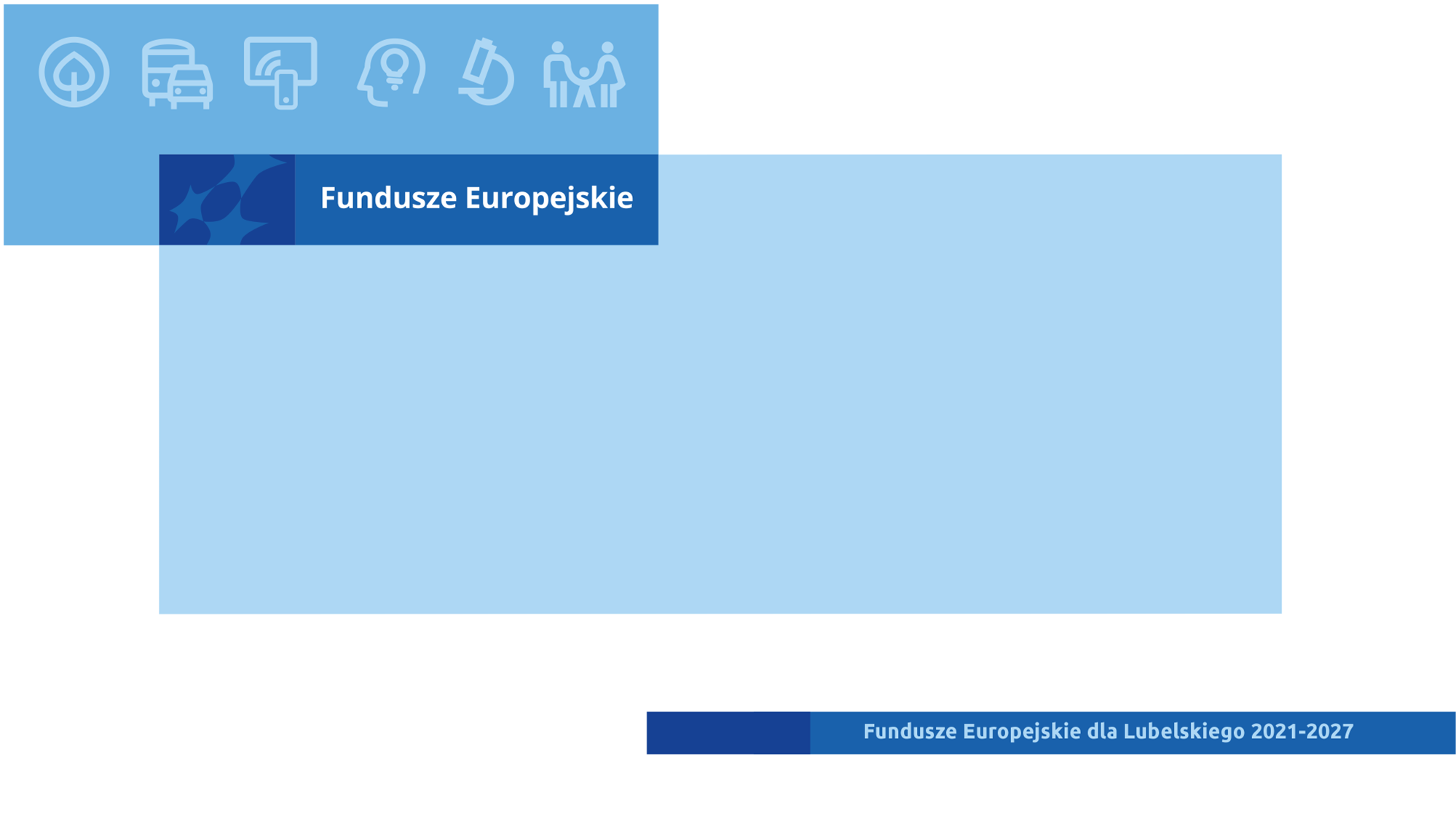 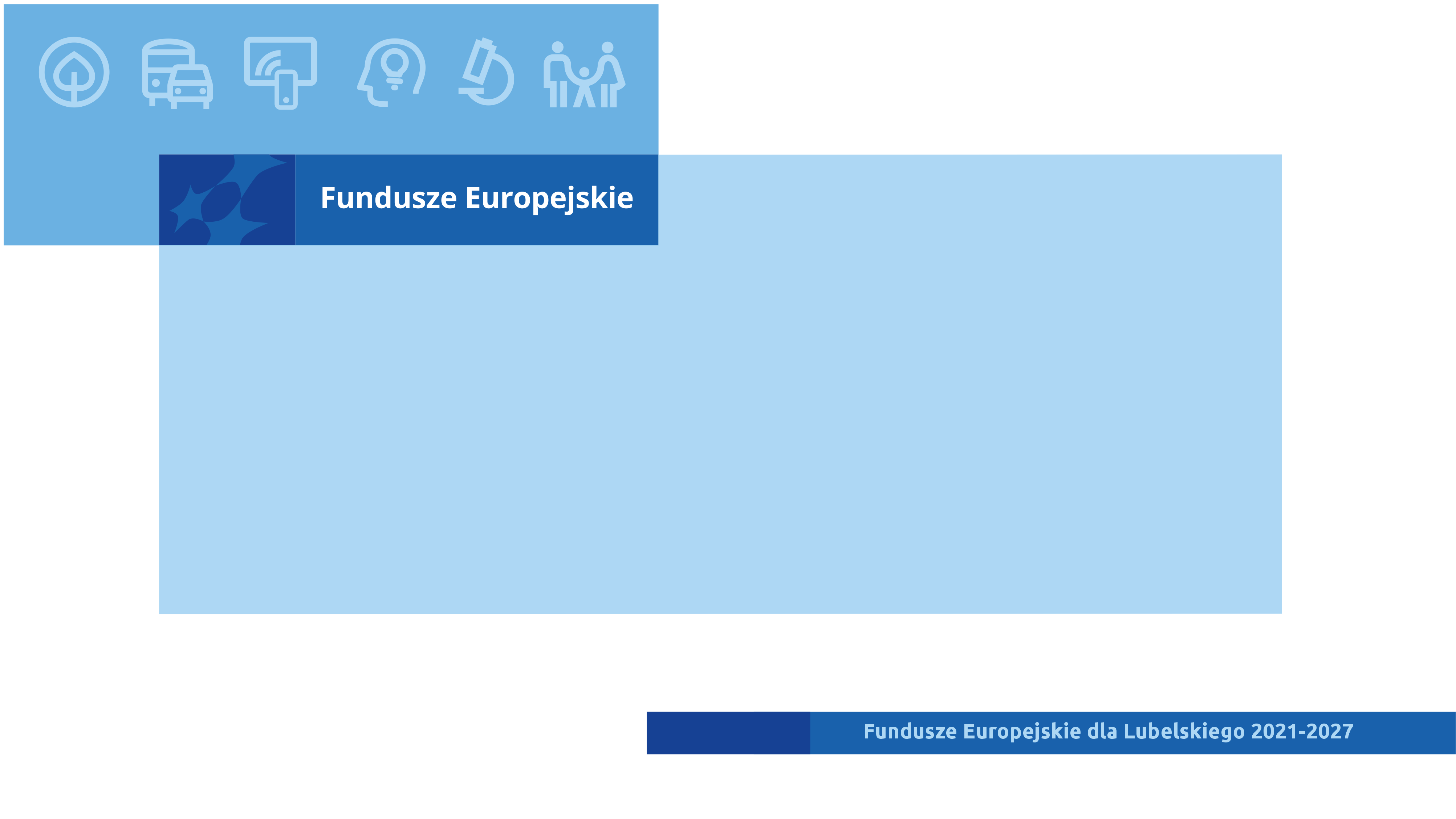 Działanie 7.10. Turystyczne Lubelskie typy projektu: 1,2,3(sposób wyboru: konkurencyjny)
114
Działanie 7.10 Turystyczne Lubelskie
Typy projektu:
Wsparcie tworzenia nowych, rozbudowa istniejących miejsc atrakcyjnych turystycznie poprzez roboty budowlane, modernizację, wyposażenie infrastruktury ułatwiającej dostęp do miejsc i obszarów atrakcyjnych turystycznie, m.in. infrastruktura zlokalizowana wokół istniejących zbiorników wodnych (kąpieliska, plaże, pomosty, mola, przystanie wodne, bulwary, ścieżki rowerowe, ścieżki edukacyjne i dydaktyczne, promenady).
Roboty budowlane, modernizacja szlaków turystycznych i wyposażenie ich w niezbędną infrastrukturę (w tym z zakresu przystosowania obiektów do potrzeb osób z niepełnosprawnościami).
Projekty dotyczące nowych produktów w dziedzinie turystyki wykorzystujące walory historyczne, kulturowe i przyrodnicze regionu.
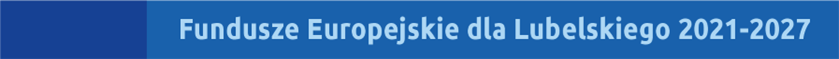 115
Działanie 7.10 Turystyczne Lubelskie
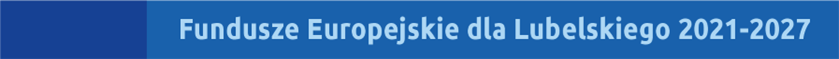 116
Konsultacje społeczne

Kryteria specyficzne dla Działania 7.10 Turystyczne Lubelskie  
podlegały konsultacjom społecznym w terminie od 5 grudnia do 15 grudnia 2023 r.
Konsultacje z Komisją Europejską oraz wśród Członków Komitetu Monitorującego 
FEL 2021-2027
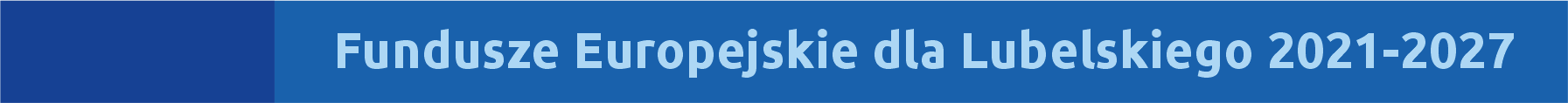 117
Kryteria wyboru projektów
Działanie 7.10 Turystyczne Lubelskie, typy projektów: 1,2,3
I. Ocena formalna
C. Kryteria formalne specyficzne
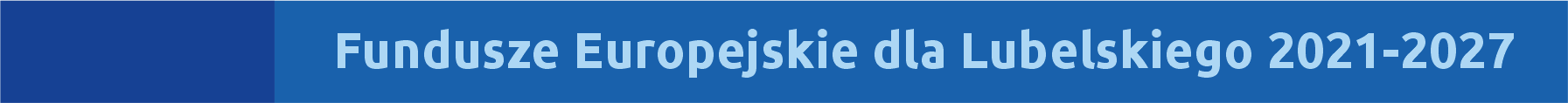 118
Kryteria wyboru projektów
Działanie 7.10 Turystyczne Lubelskie, typy projektów: 1,2,3
I. Ocena formalna
C. Kryteria formalne specyficzne
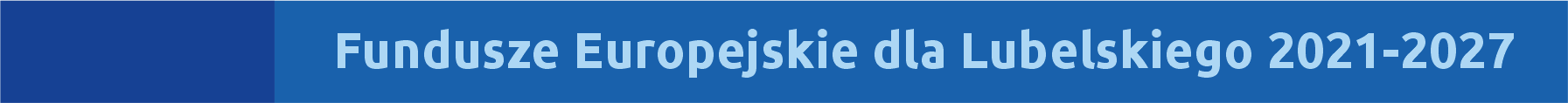 119
Kryteria wyboru projektów
Działanie 7.10 Turystyczne Lubelskie, typy projektów: 1,2,3
I. Ocena formalna
C. Kryteria formalne specyficzne
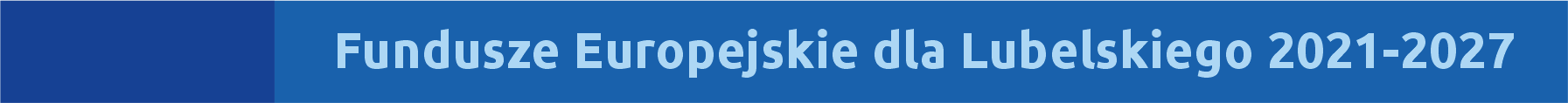 120
Kryteria wyboru projektów
Działanie 7.10 Turystyczne Lubelskie, typy projektów: 1,2,3
I. Ocena formalna
C. Kryteria formalne specyficzne
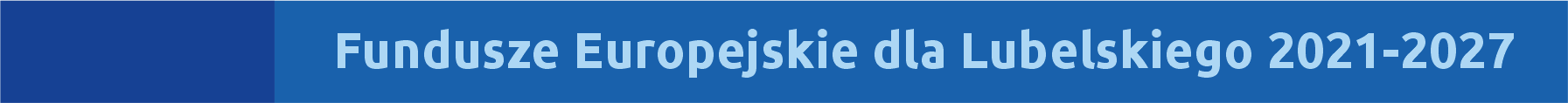 121
Kryteria wyboru projektów
Działanie 7.10 Turystyczne Lubelskie, typy projektów: 1,2,3
II. Ocena merytoryczna
B. Kryteria merytoryczne specyficzne
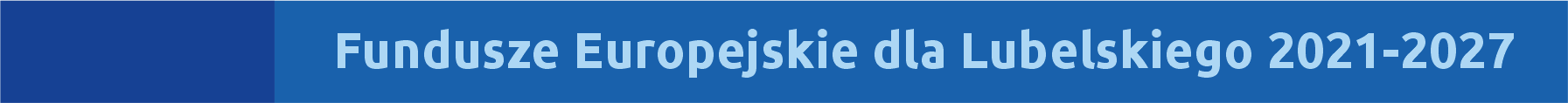 122
Kryteria wyboru projektów
Działanie 7.10 Turystyczne Lubelskie, typy projektów: 1,2,3
II. Ocena merytoryczna
B. Kryteria merytoryczne specyficzne
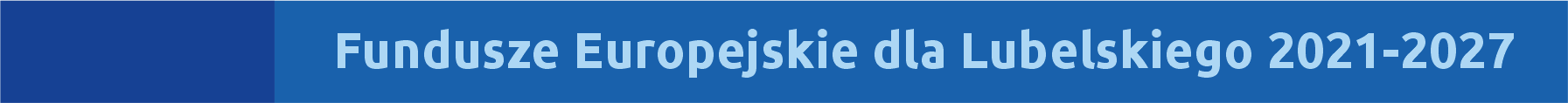 123
Kryteria wyboru projektów
Działanie 7.10 Turystyczne Lubelskie, typy projektów: 1,2,3
II. Ocena merytoryczna
B. Kryteria merytoryczne specyficzne
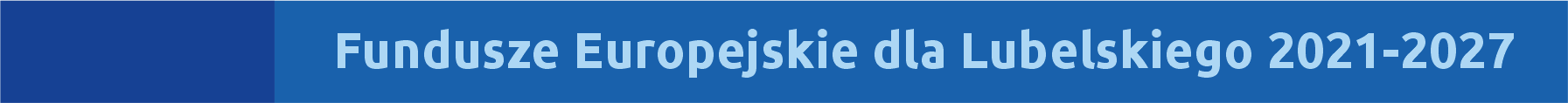 124
Kryteria wyboru projektów
Działanie 7.10 Turystyczne Lubelskie, typy projektów: 1,2,3
II. Ocena merytoryczna
B. Kryteria merytoryczne specyficzne
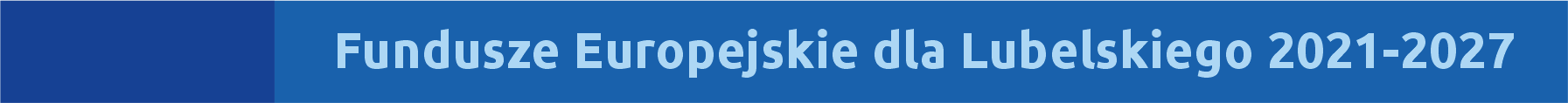 125
Kryteria wyboru projektów
Działanie 7.10 Turystyczne Lubelskie, typy projektów: 1,2,3
II. Ocena merytoryczna
C. Kryteria trafności merytorycznej
Uwaga od członka KM FEL (MRiRW) nr 4 z formularza uwag
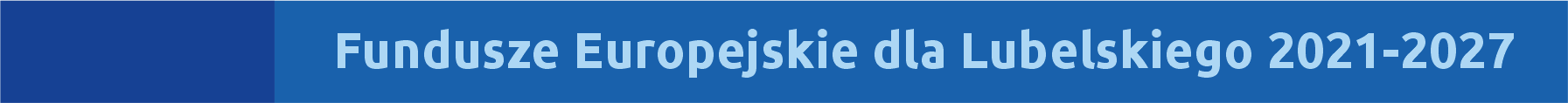 126
Kryteria wyboru projektów
Działanie 7.10 Turystyczne Lubelskie, typy projektów: 1,2,3
II. Ocena merytoryczna
C. Kryteria trafności merytorycznej
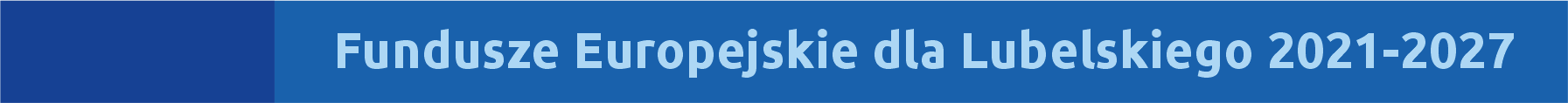 127
Kryteria wyboru projektów
Działanie 7.10 Turystyczne Lubelskie, typy projektów: 1,2,3
II. Ocena merytoryczna
C. Kryteria trafności merytorycznej
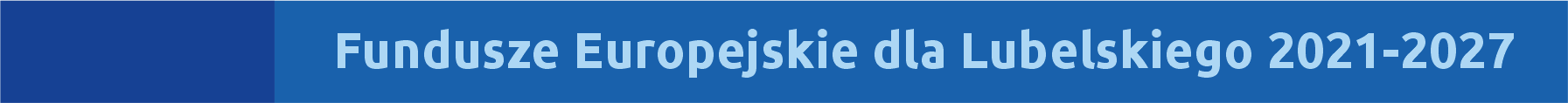 128
Kryteria wyboru projektów
Działanie 7.10 Turystyczne Lubelskie, typy projektów: 1,2,3
II. Ocena merytoryczna
C. Kryteria trafności merytorycznej
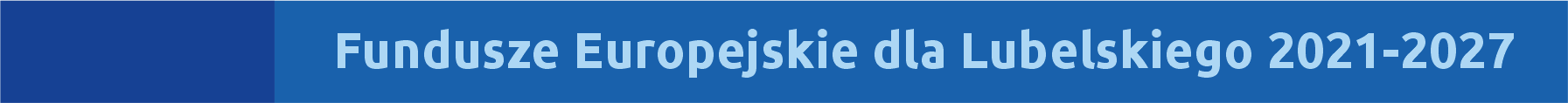 129
Kryteria wyboru projektów
Działanie 7.10 Turystyczne Lubelskie, typy projektów: 1,2,3
II. Ocena merytoryczna
C. Kryteria trafności merytorycznej
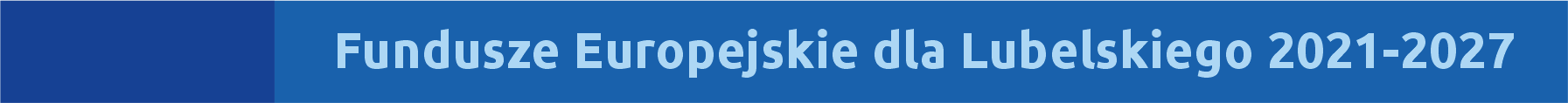 130
Kryteria wyboru projektów
Działanie 7.10 Turystyczne Lubelskie, typy projektów: 1,2,3
II. Ocena merytoryczna
C. Kryteria trafności merytorycznej
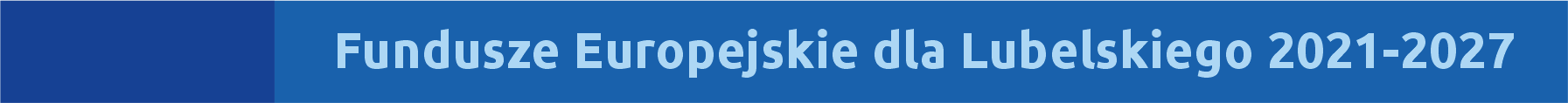 131
Kryteria wyboru projektów
Działanie 7.10 Turystyczne Lubelskie, typy projektów: 1,2,3
II. Ocena merytoryczna
C. Kryteria trafności merytorycznej
Uwaga Komisji Europejskiej nr 1 z formularza uwag
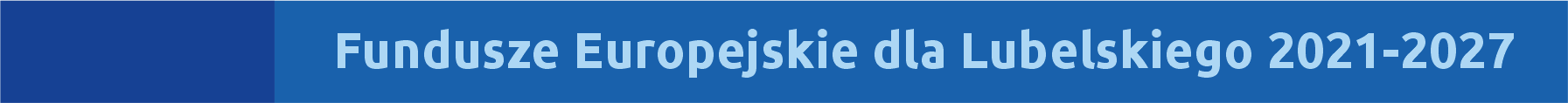 132
Kryteria wyboru projektów
Działanie 7.10 Turystyczne Lubelskie, typy projektów: 1,2,3
II. Ocena merytoryczna
C. Kryteria trafności merytorycznej
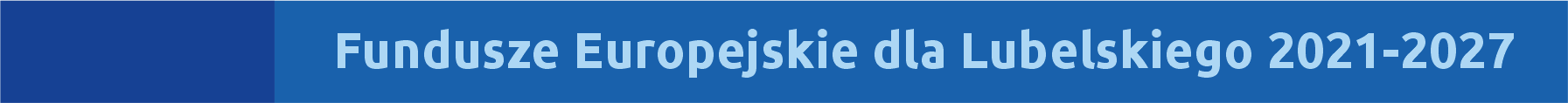 133
Kryteria wyboru projektów
Działanie 7.10 Turystyczne Lubelskie, typy projektów: 1,2,3
II. Ocena merytoryczna
C. Kryteria trafności merytorycznej
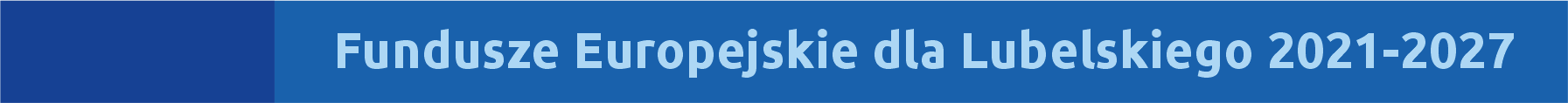 134
Kryteria wyboru projektów
Działanie 7.10 Turystyczne Lubelskie, typy projektów: 1,2,3
II. Ocena merytoryczna
C. Kryteria trafności merytorycznej
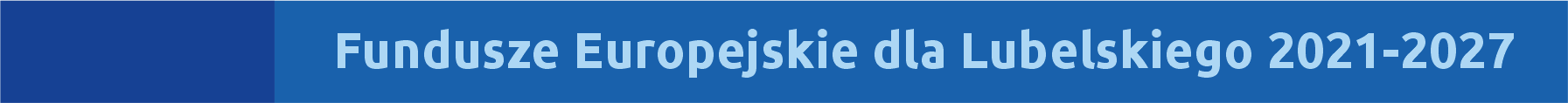 135
Kryteria wyboru projektów
Działanie 7.10 Turystyczne Lubelskie, typy projektów: 1,2,3
II. Ocena merytoryczna
C. Kryteria trafności merytorycznej
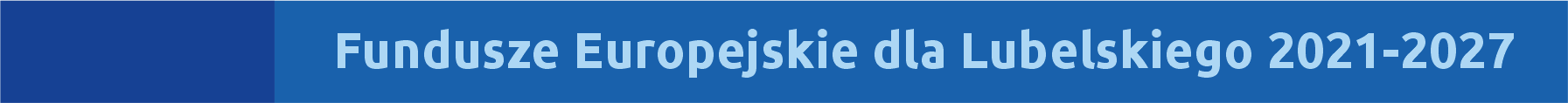 136
Kryteria wyboru projektów
Działanie 7.10 Turystyczne Lubelskie, typy projektów: 1,2,3
II. Ocena merytoryczna
C. Kryteria trafności merytorycznej
3 Zgodnie z art. 3, pkt. 10 Ustawy Prawo ochrony środowiska, najlepsza dostępna technika to „najbardziej efektywny i zaawansowany poziom rozwoju technologii i metod dopuszczalnych wielkości emisji i innych warunków pozwolenia mających na celu zapobieganie powstawaniu, a jeżeli nie jest to możliwe, ograniczenie emisji i oddziaływania na środowisko jako całość, z tym że: a) technika - oznacza zarówno stosowaną technologię, jak i sposób, w jaki dana instalacja jest projektowana, wykonywana, eksploatowana oraz likwidowana, b) dostępne techniki - oznaczają techniki o takim stopniu rozwoju, który umożliwia ich praktyczne zastosowanie w danej dziedzinie przemysłu, z uwzględnieniem warunków ekonomicznych i technicznych oraz rachunku kosztów i korzyści, a które to techniki prowadzący daną działalność może uzyskać, c) najlepsza technika - oznacza najbardziej efektywną technikę w osiąganiu wysokiego ogólnego poziomu ochrony środowiska jako całości.
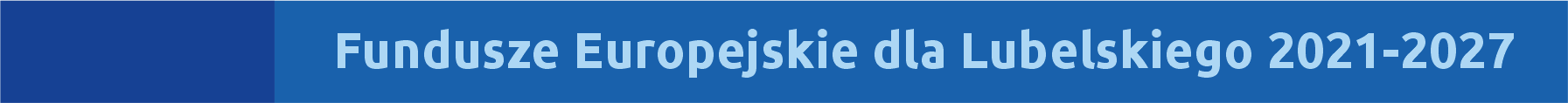 137
Kryteria wyboru projektów
Działanie 7.10 Turystyczne Lubelskie, typy projektów: 1,2,3
II. Ocena merytoryczna
C. Kryteria trafności merytorycznej
Autokorekta IZ FEL 
- w odniesieniu do uwagi Komisji Europejskiej nr 3 z formularza uwag
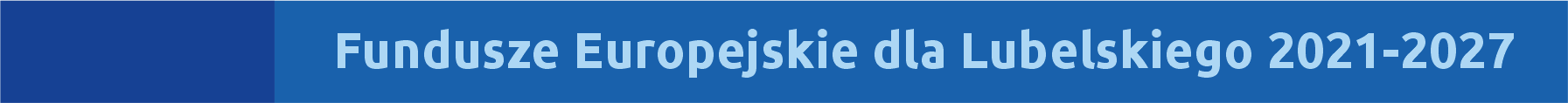 138
Kryteria wyboru projektów
Działanie 7.10 Turystyczne Lubelskie, typy projektów: 1,2,3
II. Ocena merytoryczna
D. Kryteria rozstrzygające
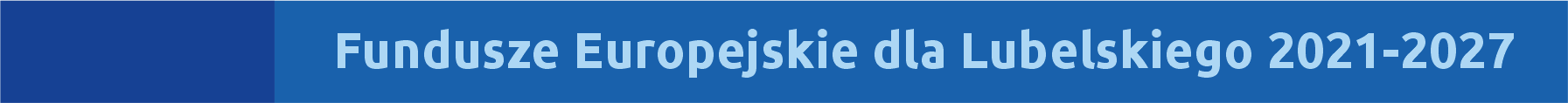 139
Kryteria wyboru projektów
Działanie 7.10 Turystyczne Lubelskie, typy projektów: 1,2,3
II. Ocena merytoryczna
D. Kryteria rozstrzygające
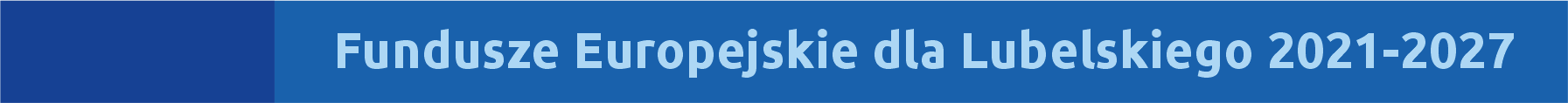 140
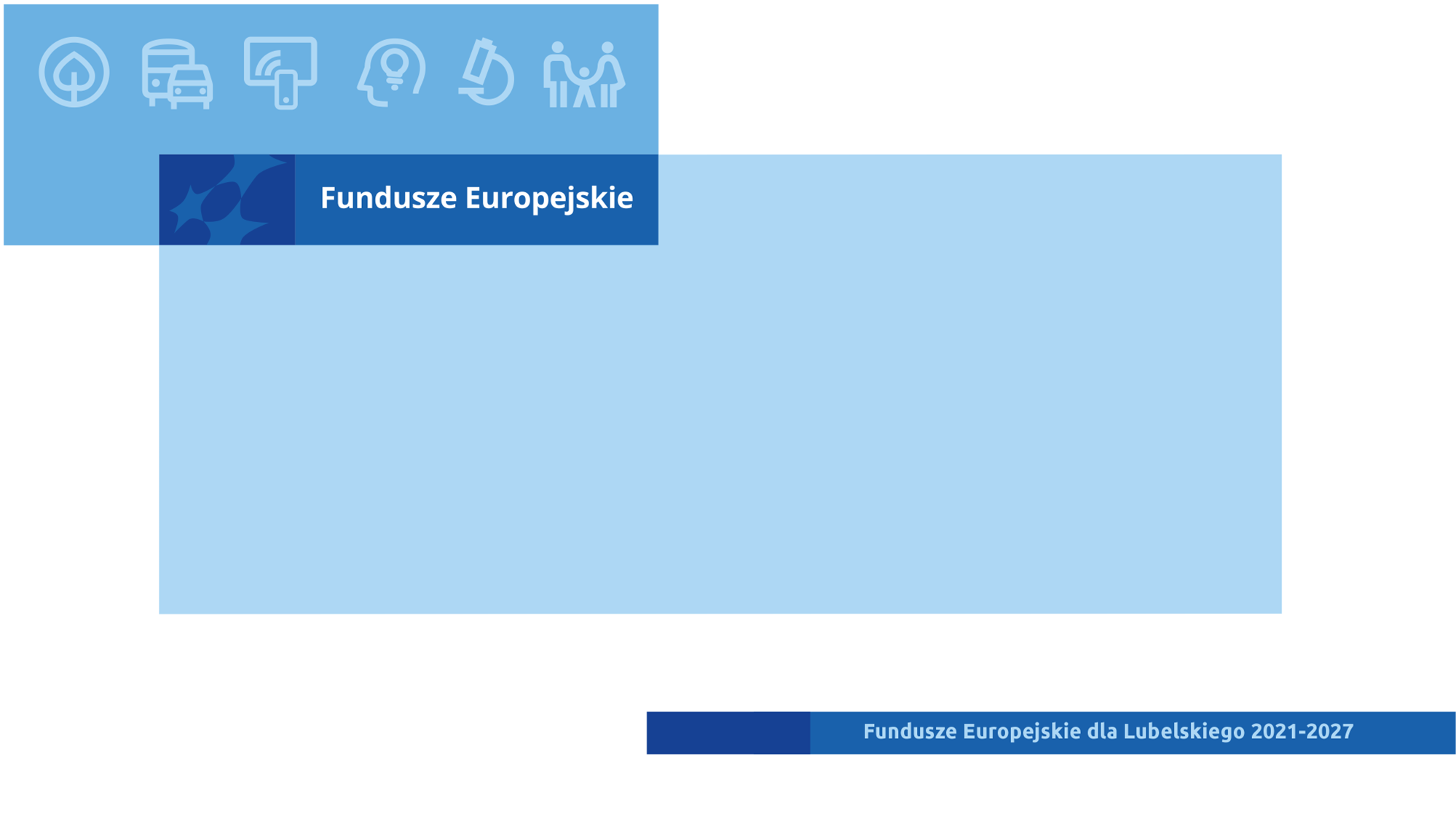 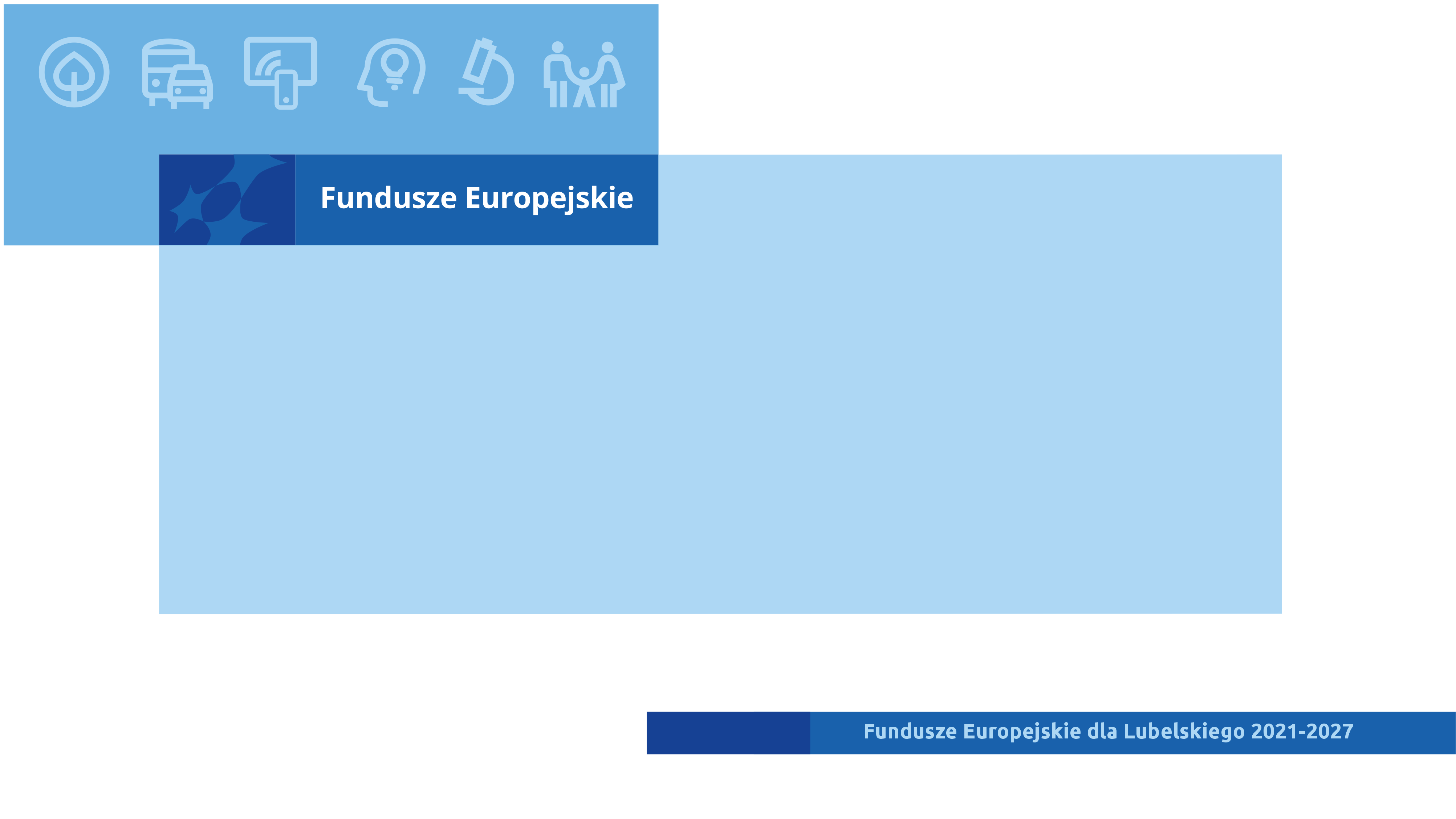 Działanie 11.1Rewitalizacja zdegradowanych obszarów miejskichtyp projektu: 1(sposób wyboru: konkurencyjny)
141
Działanie 11.1 Rewitalizacja zdegradowanych obszarów miejskich
Typ projektu:
Rewitalizacja obszarów zdegradowanych, realizowana na podstawie GPR.
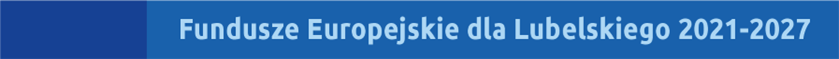 142
Konsultacje społeczne

Kryteria specyficzne dla Działania 11.1 Rewitalizacja zdegradowanych obszarów miejskich 
podlegały konsultacjom społecznym w terminie 5-15 grudnia 2023 r.
Konsultacje z Komisją Europejską oraz wśród Członków Komitetu Monitorującego 
FEL 2021-2027
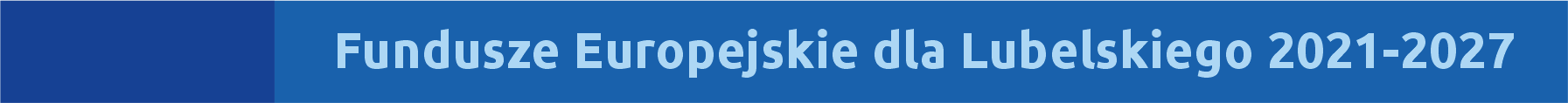 143
Kryteria wyboru projektów
Działanie 11.1 Rewitalizacja zdegradowanych obszarów miejskich, typy projektów: 1
I. Ocena formalna
C. Kryteria formalne specyficzne
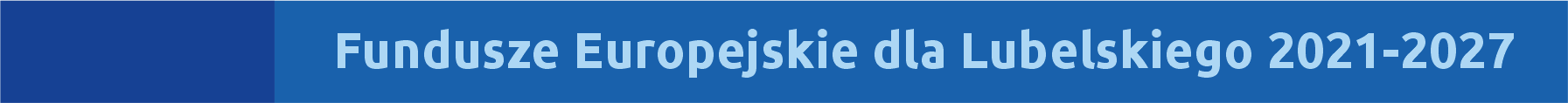 144
Kryteria wyboru projektów
Działanie 11.1 Rewitalizacja zdegradowanych obszarów miejskich, typy projektów: 1
I. Ocena formalna
C. Kryteria formalne specyficzne
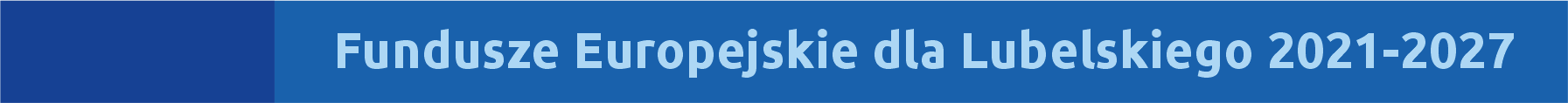 145
Kryteria wyboru projektów
Działanie 11.1 Rewitalizacja zdegradowanych obszarów miejskich, typy projektów: 1
I. Ocena formalna
C. Kryteria formalne specyficzne
2 Ustawa z dnia 9 października 2015 r. o rewitalizacji (t.j. Dz. U. z 2021 r. poz. 485 z późn. zm.). W przypadku zmiany ustawy obowiązuje wersja aktualna na dzień ogłoszenia naboru.
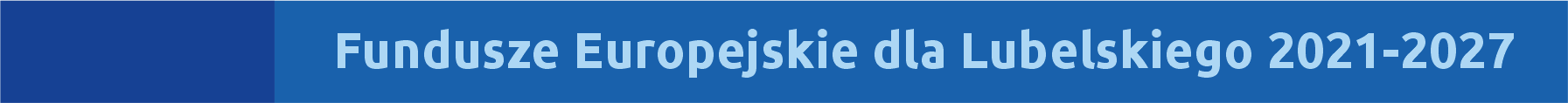 146
Kryteria wyboru projektów
Działanie 11.1 Rewitalizacja zdegradowanych obszarów miejskich, typy projektów: 1
I. Ocena formalna
C. Kryteria formalne specyficzne
Uwaga od członka KM FEL (Unia Metropolii Polskich) nr 1 z formularza uwag
3 W przypadku przedłożenia na etapie aplikowania oświadczeń, o których mowa w przedmiotowym kryterium, wnioskodawca zobowiązany jest do przedłożenia dokumentów, które zostaną wskazane w przedmiotowych oświadczeniach najpóźniej wraz z wnioskiem o płatność końcową. Nieprzedłożenie niniejszych dokumentów skutkuje uznaniem wszystkich wydatków i kosztów w Projekcie za wydatki niekwalifikowalne.
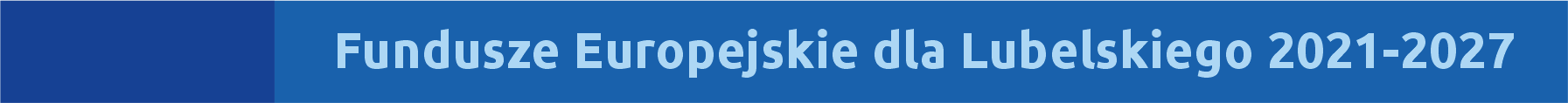 147
Kryteria wyboru projektów
Działanie 11.1 Rewitalizacja zdegradowanych obszarów miejskich, typy projektów: 1
I. Ocena formalna
C. Kryteria formalne specyficzne
4 Definicja „usługi świadczonej w społeczności lokalnej” określona w „Wytycznych dotyczących realizacji projektów z udziałem środków Europejskiego Funduszu Społecznego Plus w regionalnych programach na lata 2021-2027”. W przypadku zmiany dokumentu, pod uwagę brana jest wersja obowiązująca w dniu ogłoszenia naboru.
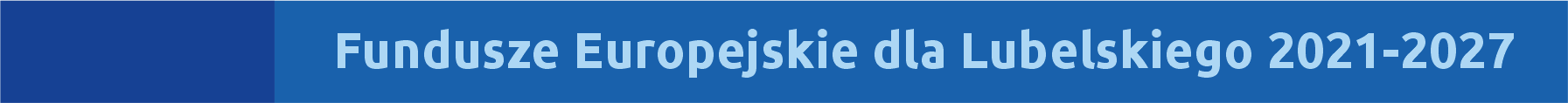 148
Kryteria wyboru projektów
Działanie 11.1 Rewitalizacja zdegradowanych obszarów miejskich, typy projektów: 1
I. Ocena formalna
C. Kryteria formalne specyficzne
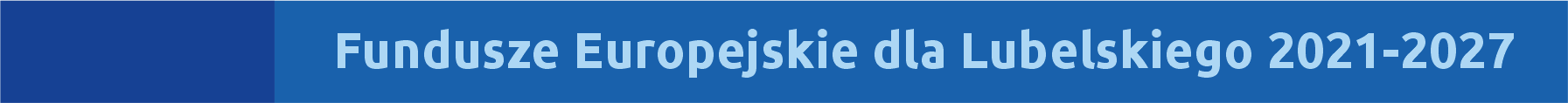 149
Kryteria wyboru projektów
Działanie 11.1 Rewitalizacja zdegradowanych obszarów miejskich, typy projektów: 1
I. Ocena formalna
C. Kryteria formalne specyficzne
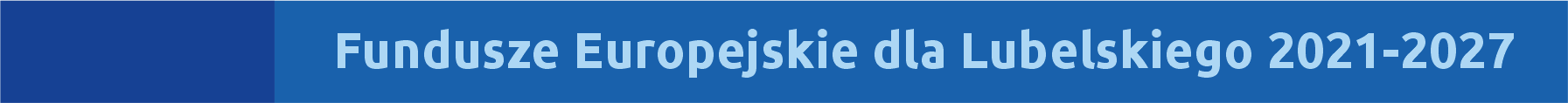 150
Kryteria wyboru projektów
Działanie 11.1 Rewitalizacja zdegradowanych obszarów miejskich, typy projektów: 1
I. Ocena formalna
C. Kryteria formalne specyficzne
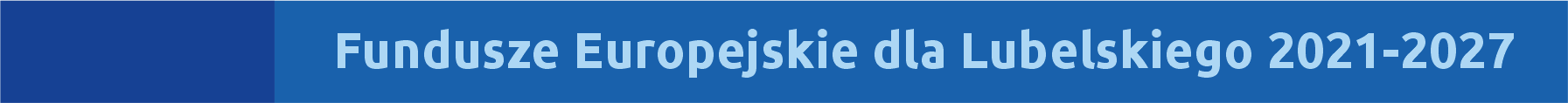 151
Kryteria wyboru projektów
Działanie 11.1 Rewitalizacja zdegradowanych obszarów miejskich, typy projektów: 1
I. Ocena formalna
C. Kryteria formalne specyficzne
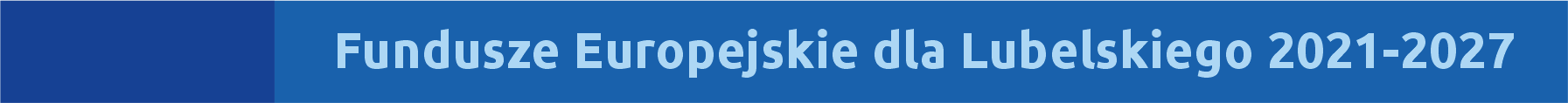 152
Kryteria wyboru projektów
Działanie 11.1 Rewitalizacja zdegradowanych obszarów miejskich, typy projektów: 1
I. Ocena formalna
C. Kryteria formalne specyficzne
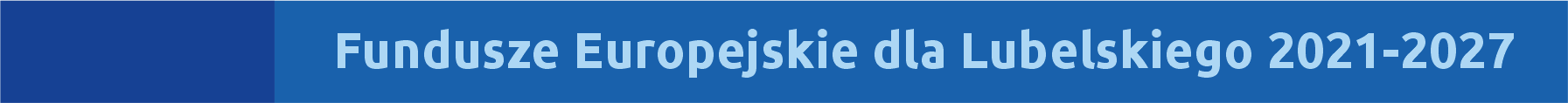 153
Kryteria wyboru projektów
Działanie 11.1 Rewitalizacja zdegradowanych obszarów miejskich, typy projektów: 1
I. Ocena formalna
C. Kryteria formalne specyficzne
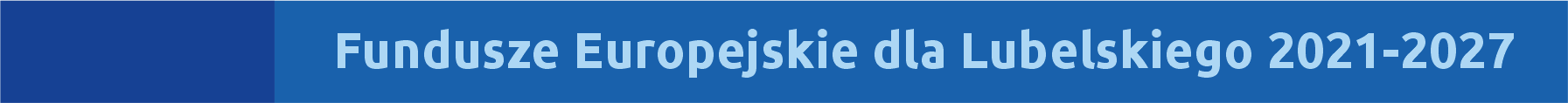 154
Kryteria wyboru projektów
Działanie 11.1 Rewitalizacja zdegradowanych obszarów miejskich, typy projektów: 1
I. Ocena formalna
C. Kryteria formalne specyficzne
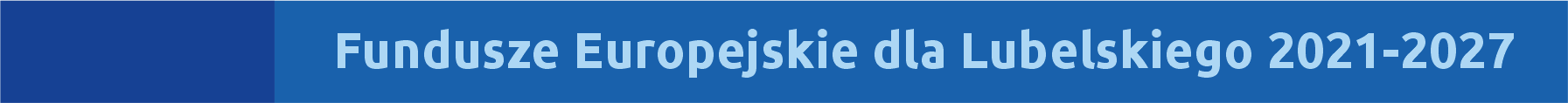 155
Kryteria wyboru projektów
Działanie 11.1 Rewitalizacja zdegradowanych obszarów miejskich, typy projektów: 1
I. Ocena formalna
C. Kryteria formalne specyficzne
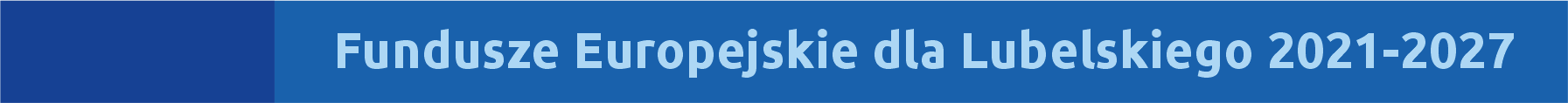 156
Kryteria wyboru projektów
Działanie 11.1 Rewitalizacja zdegradowanych obszarów miejskich, typy projektów: 1
I. Ocena formalna
C. Kryteria formalne specyficzne
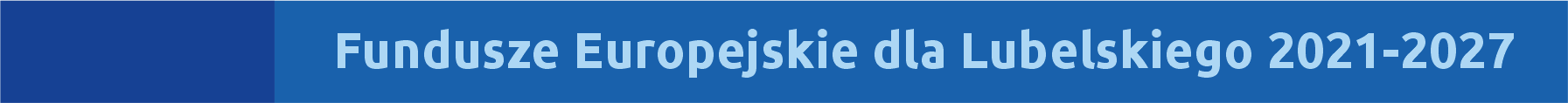 157
Kryteria wyboru projektów
Działanie 11.1 Rewitalizacja zdegradowanych obszarów miejskich, typy projektów: 1
I. Ocena formalna
C. Kryteria formalne specyficzne
Uwaga od członka KM FEL (Unia Metropolii Polskich) nr 2 z formularza uwag
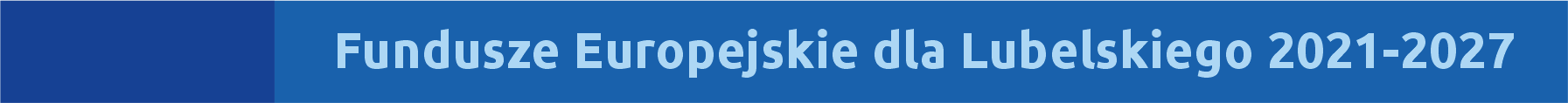 158
Kryteria wyboru projektów
Działanie 11.1 Rewitalizacja zdegradowanych obszarów miejskich, typy projektów: 1
I. Ocena formalna
C. Kryteria formalne specyficzne
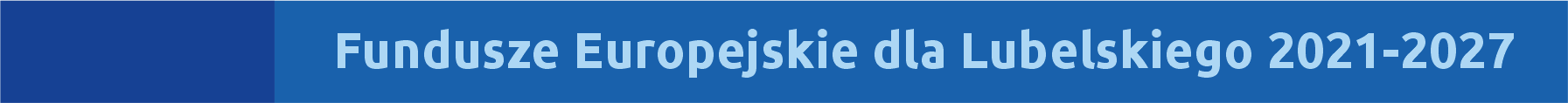 159
Kryteria wyboru projektów
Działanie 11.1 Rewitalizacja zdegradowanych obszarów miejskich, typy projektów: 1
I. Ocena formalna
C. Kryteria formalne specyficzne
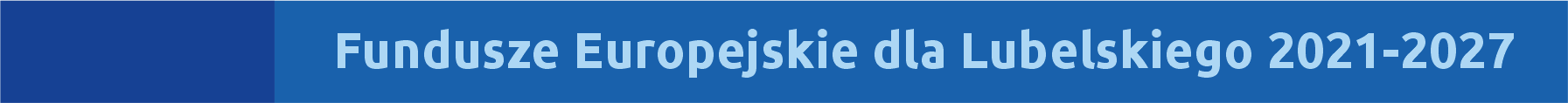 160
Kryteria wyboru projektów
Działanie 11.1 Rewitalizacja zdegradowanych obszarów miejskich, typy projektów: 1
I. Ocena formalna
C. Kryteria formalne specyficzne
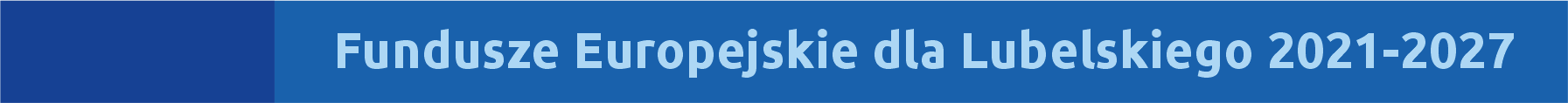 161
Kryteria wyboru projektów
Działanie 11.1 Rewitalizacja zdegradowanych obszarów miejskich, typy projektów: 1
II. Ocena merytoryczna
B. Kryteria merytoryczna specyficzne
Uwaga od członka KM FEL (Unia Metropolii Polskich) nr 3 z formularza uwag
6 Dokument pn. „Europejskie zasady jakości dla interwencji finansowanych przez UE, które mogą mieć wpływ na dziedzictwo kulturowe” dostępny jest na stronie internetowej ICOMOS. W przypadku zmiany zapisów dokumentu, pod uwagę brana jest wersja obowiązująca w dniu ogłoszenia naboru.
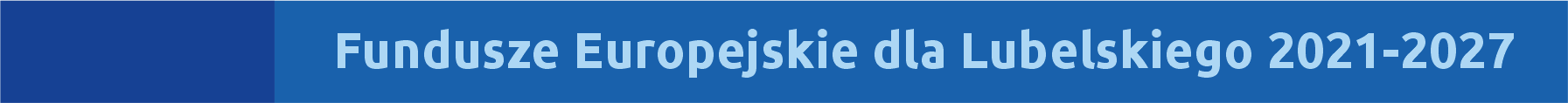 162
Kryteria wyboru projektów
Działanie 11.1 Rewitalizacja zdegradowanych obszarów miejskich, typy projektów: 1
II. Ocena merytoryczna
B. Kryteria merytoryczna specyficzne
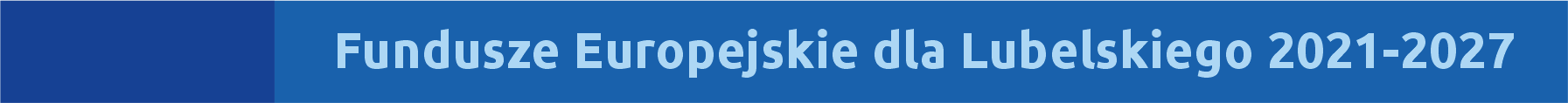 163
Kryteria wyboru projektów
Działanie 11.1 Rewitalizacja zdegradowanych obszarów miejskich, typy projektów: 1
II. Ocena merytoryczna
B. Kryteria merytoryczna specyficzne
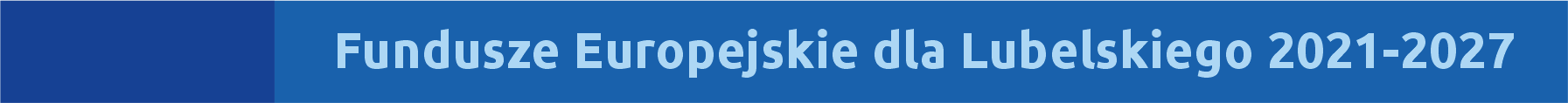 164
Kryteria wyboru projektów
Działanie 11.1 Rewitalizacja zdegradowanych obszarów miejskich, typy projektów: 1
II. Ocena merytoryczna
B. Kryteria merytoryczna specyficzne
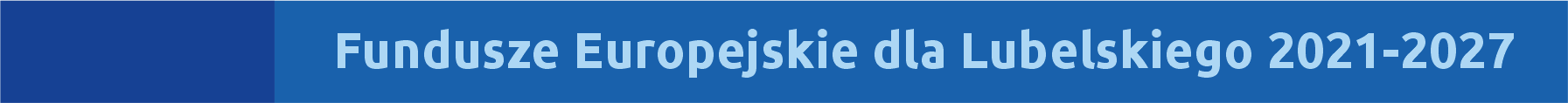 165
Kryteria wyboru projektów
Działanie 11.1 Rewitalizacja zdegradowanych obszarów miejskich, typy projektów: 1
II. Ocena merytoryczna
B. Kryteria merytoryczna specyficzne
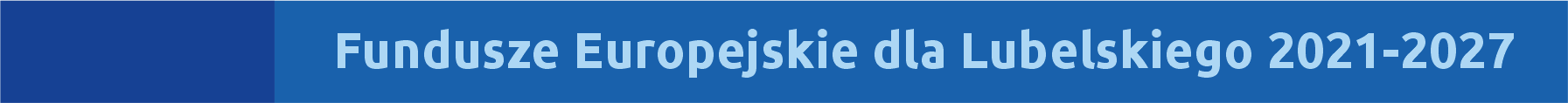 166
Kryteria wyboru projektów
Działanie 11.1 Rewitalizacja zdegradowanych obszarów miejskich, typy projektów: 1
II. Ocena merytoryczna
B. Kryteria merytoryczna specyficzne
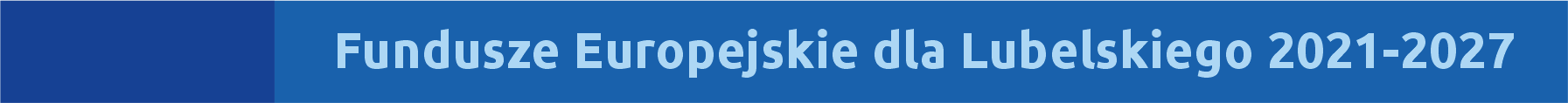 167
Kryteria wyboru projektów
Działanie 11.1 Rewitalizacja zdegradowanych obszarów miejskich, typy projektów: 1
II. Ocena merytoryczna
B. Kryteria merytoryczna specyficzne
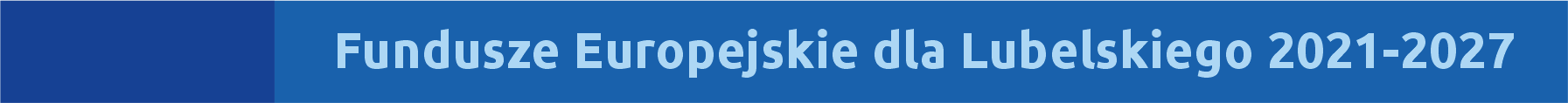 168
Kryteria wyboru projektów
Działanie 11.1 Rewitalizacja zdegradowanych obszarów miejskich, typy projektów: 1
II. Ocena merytoryczna
C. Kryteria trafności merytorycznej (premiujące, punktowe)
7 Projekt redukuje zjawisko wykluczenia, bezradności, lub patologii, np. projekt obejmuje działania na rzecz stworzenia osobom borykającym się z problemami społecznymi możliwości uzyskania pracy lub zajęcia np. jeżeli w wyniku realizacji projektu planuje się stworzyć nowe miejsca pracy (np. w ramach zwiększania dostępności do usług społecznych czy kulturalnych), w ramach których odpłatnie lub na zasadach wolontariatu osoby zagrożone wykluczeniem społecznym będą mogły pracować. Dodatkowo w ramach tej metody pomiaru mogą być punktowane działania mające na celu eliminację miejsc szerzenia się patologii np. pustostanów, skwerów, zapleczy itp. poprzez zagospodarowanie ich na inne cele.
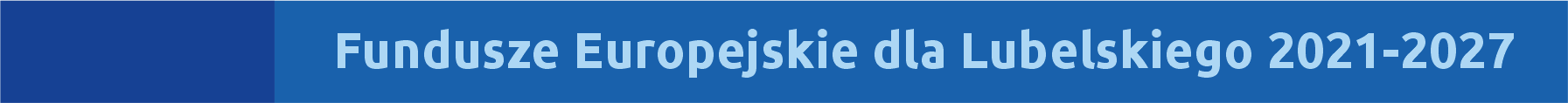 169
Kryteria wyboru projektów
Działanie 11.1 Rewitalizacja zdegradowanych obszarów miejskich, typy projektów: 1
II. Ocena merytoryczna
C. Kryteria trafności merytorycznej (premiujące, punktowe)
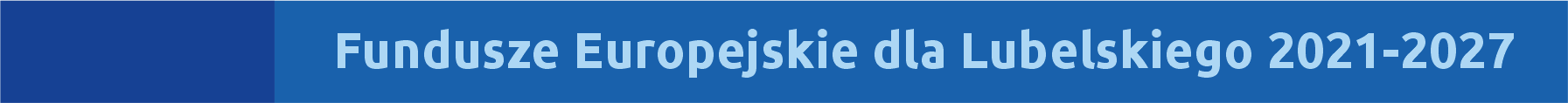 170
Kryteria wyboru projektów
Działanie 11.1 Rewitalizacja zdegradowanych obszarów miejskich, typy projektów: 1
II. Ocena merytoryczna
C. Kryteria trafności merytorycznej (premiujące, punktowe)
Uwaga od członka KM FEL (Unia Metropolii Polskich) nr 4 z formularza uwag
8 Projekt(y) przyczynia(ją) się do znacznego zwiększenia bezpieczeństwa publicznego w obszarze rewitalizacji tzn. wychodzi poza instalacje oświetlenia, monitoringu, likwidację miejsc mało widocznych (ocenianych w kryterium „Wpływ na rozwiązywanie głównych problemów społecznych”) – i dotyczy innych warunków poprawy bezpieczeństwa tj m.in., nowych podejmowanych działań i/lub przypisywania bądź nadania nowych funkcji rewitalizowanym terenom objętym projektem.istniejącym instytucjom.
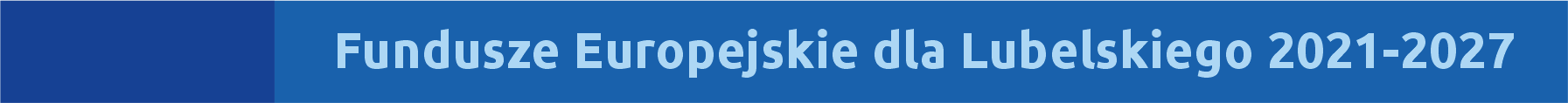 171
Kryteria wyboru projektów
Działanie 11.1 Rewitalizacja zdegradowanych obszarów miejskich, typy projektów: 1
II. Ocena merytoryczna
C. Kryteria trafności merytorycznej (premiujące, punktowe)
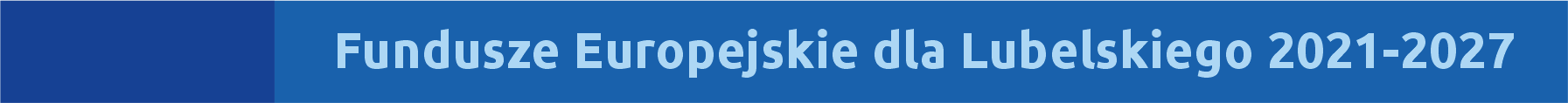 172
Kryteria wyboru projektów
Działanie 11.1 Rewitalizacja zdegradowanych obszarów miejskich, typy projektów: 1
II. Ocena merytoryczna
C. Kryteria trafności merytorycznej (premiujące, punktowe)
9 Osoba niesamodzielna – osoba, która ze względu na stan zdrowia, podeszły wiek lub niepełnosprawność wymaga opieki lub wsparcia w związku z niemożnością samodzielnego wykonywania co najmniej jednej z podstawowych czynności dnia codziennego.
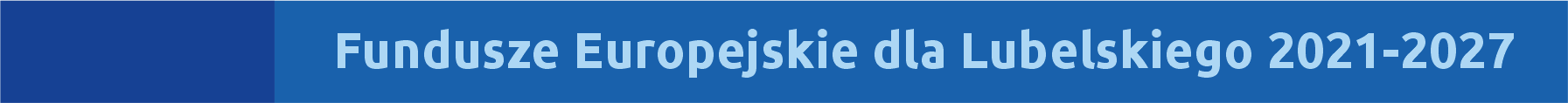 173
Kryteria wyboru projektów
Działanie 11.1 Rewitalizacja zdegradowanych obszarów miejskich, typy projektów: 1
II. Ocena merytoryczna
C. Kryteria trafności merytorycznej (premiujące, punktowe)
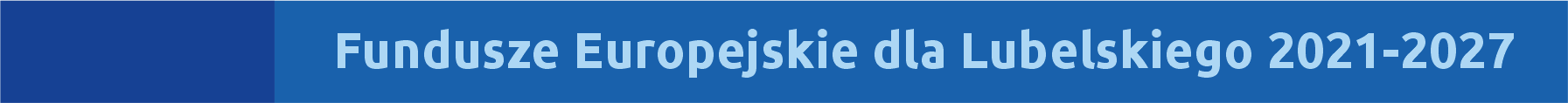 174
Kryteria wyboru projektów
Działanie 11.1 Rewitalizacja zdegradowanych obszarów miejskich, typy projektów: 1
II. Ocena merytoryczna
C. Kryteria trafności merytorycznej (premiujące, punktowe)
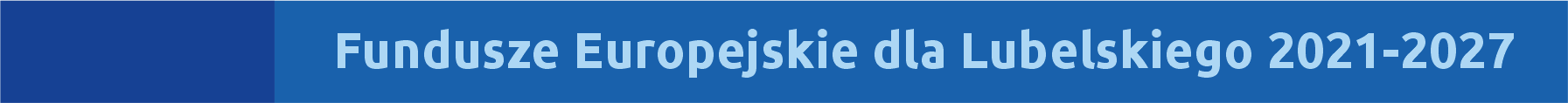 175
Kryteria wyboru projektów
Działanie 11.1 Rewitalizacja zdegradowanych obszarów miejskich, typy projektów: 1
II. Ocena merytoryczna
C. Kryteria trafności merytorycznej (premiujące, punktowe)
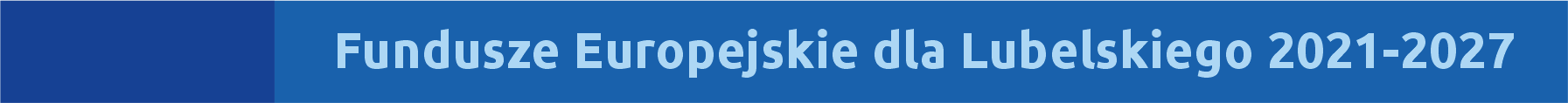 176
Kryteria wyboru projektów
Działanie 11.1 Rewitalizacja zdegradowanych obszarów miejskich, typy projektów: 1
II. Ocena merytoryczna
C. Kryteria trafności merytorycznej (premiujące, punktowe)
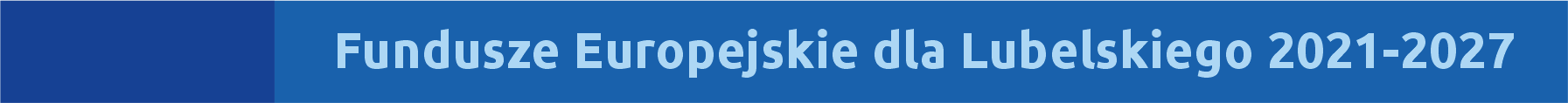 177
Kryteria wyboru projektów
Działanie 11.1 Rewitalizacja zdegradowanych obszarów miejskich, typy projektów: 1
II. Ocena merytoryczna
C. Kryteria trafności merytorycznej (premiujące, punktowe)
10 Nowy Europejski Bauhaus (NEB) wyraża ambicję UE tworzenia estetycznych, zrównoważonych i integracyjnych miejsc, produktów i sposobów życia. Jego celem jest przełożenie celów Europejskiego Zielonego Ładu poprzez połączenie zrównoważonego rozwoju z estetyką, w duchu inkluzywności i przystępności dla wszystkich. Ma na celu poprawę życia Europejczyków w innowacyjny i skoncentrowany na człowieku sposób, w tym poprzez modernizację budynków, przestrzeni publicznych i usług. Nowy Europejski Bauhaus został powiązany z trzema podstawowymi i wzajemnie powiązanymi wartościami – estetyką, w tym jakością doświadczenia, zrównoważonym rozwojem (w tym cyrkularnością) i integracją (w tym dostępnością i przystępnością cenową) – z silnym naciskiem na przestrzeń życiową i styl życia. Dokument dostępny pod adresem: Nowy Europejski Bauhaus: piękno, zrównoważoność, wspólnota
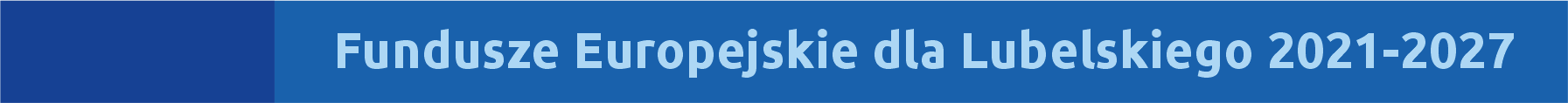 178
Kryteria wyboru projektów
Działanie 11.1 Rewitalizacja zdegradowanych obszarów miejskich, typy projektów: 1
II. Ocena merytoryczna
C. Kryteria trafności merytorycznej (premiujące, punktowe)
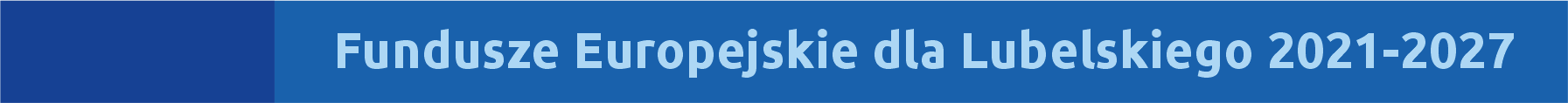 179
Kryteria wyboru projektów
Działanie 11.1 Rewitalizacja zdegradowanych obszarów miejskich, typy projektów: 1
II. Ocena merytoryczna
C. Kryteria trafności merytorycznej (premiujące, punktowe)
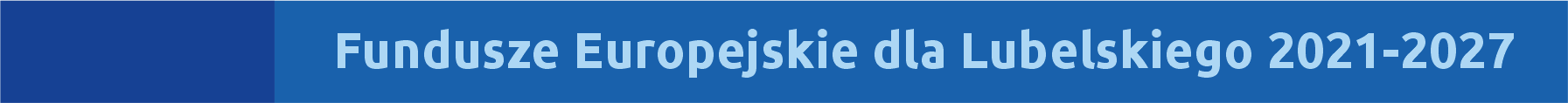 180
Kryteria wyboru projektów
Działanie 11.1 Rewitalizacja zdegradowanych obszarów miejskich, typy projektów: 1
II. Ocena merytoryczna
C. Kryteria trafności merytorycznej (premiujące, punktowe)
11Zgodnie z art. 3, pkt. 10 Ustawy Prawo ochrony środowiska, najlepsza dostępna technika to „najbardziej efektywny i zaawansowany poziom rozwoju technologii i metod dopuszczalnych wielkości emisji i innych warunków pozwolenia mających na celu zapobieganie powstawaniu, a jeżeli nie jest to możliwe, ograniczenie emisji i oddziaływania na środowisko jako całość, z tym że: a) technika - oznacza zarówno stosowaną technologię, jak i sposób, w jaki dana instalacja jest projektowana, wykonywana, eksploatowana oraz likwidowana, b) dostępne techniki - oznaczają techniki o takim stopniu rozwoju, który umożliwia ich praktyczne zastosowanie w danej dziedzinie przemysłu, z uwzględnieniem warunków ekonomicznych i technicznych oraz rachunku kosztów i korzyści, a które to techniki prowadzący daną działalność może uzyskać, c)najlepsza technika - oznacza najbardziej efektywną technikę w osiąganiu wysokiego ogólnego poziomu ochrony środowiska jako całości.
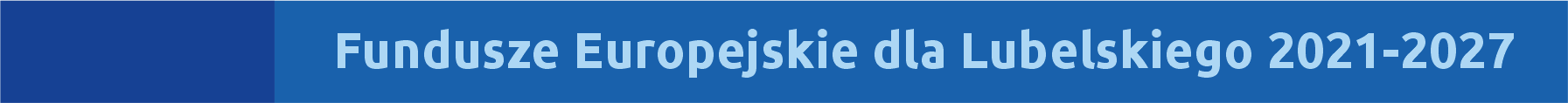 181
Kryteria wyboru projektów
Działanie 11.1 Rewitalizacja zdegradowanych obszarów miejskich, typy projektów: 1
II. Ocena merytoryczna
C. Kryteria trafności merytorycznej (premiujące, punktowe)
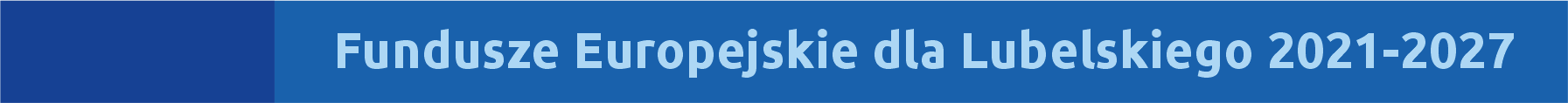 182
Kryteria wyboru projektów
Działanie 11.1 Rewitalizacja zdegradowanych obszarów miejskich, typy projektów: 1
II. Ocena merytoryczna
C. Kryteria trafności merytorycznej (premiujące, punktowe)
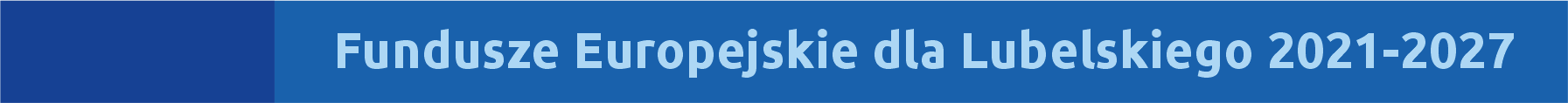 183
Kryteria wyboru projektów
Działanie 11.1 Rewitalizacja zdegradowanych obszarów miejskich, typy projektów: 1
II. Ocena merytoryczna
C. Kryteria trafności merytorycznej (premiujące, punktowe)
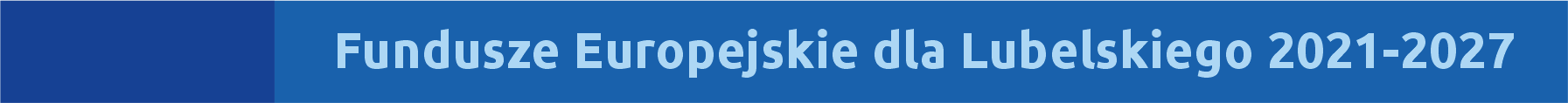 184
Kryteria wyboru projektów
Działanie 11.1 Rewitalizacja zdegradowanych obszarów miejskich, typy projektów: 1
II. Ocena merytoryczna
D. Kryteria rozstrzygające
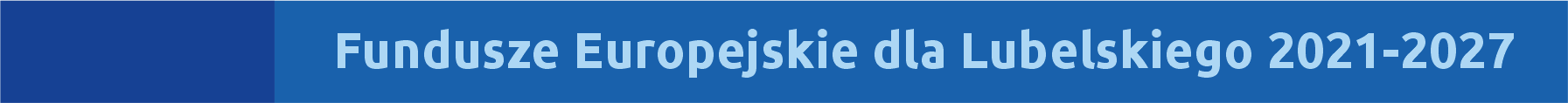 185
Kryteria wyboru projektów
Działanie 11.1 Rewitalizacja zdegradowanych obszarów miejskich, typy projektów: 1
II. Ocena merytoryczna
D. Kryteria rozstrzygające
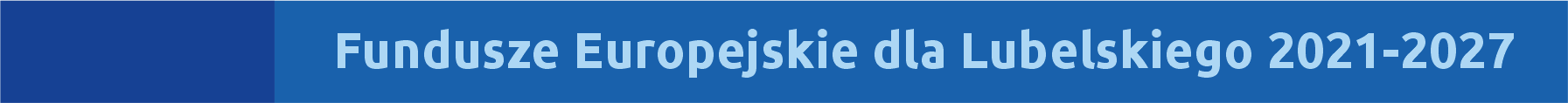 186
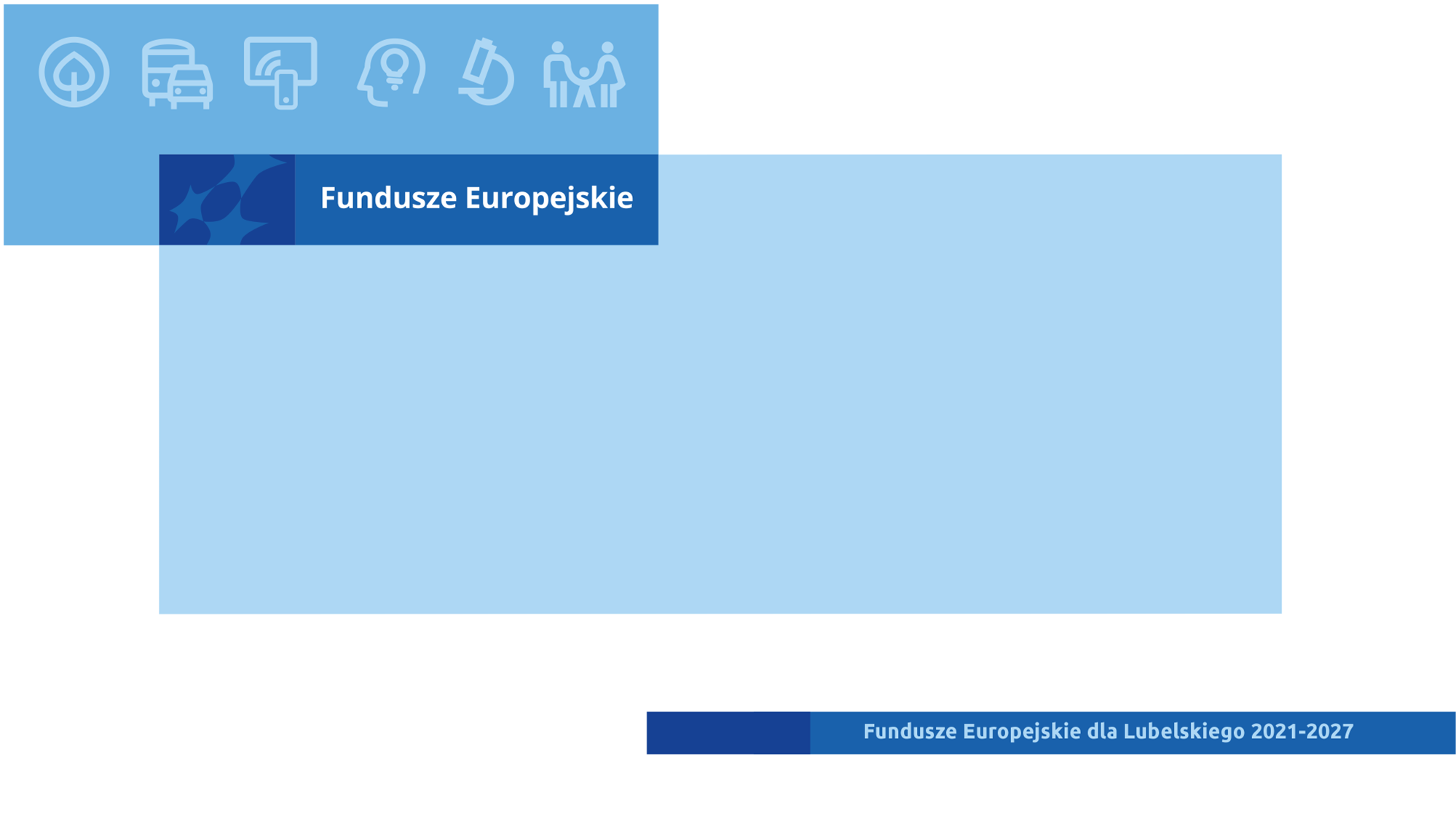 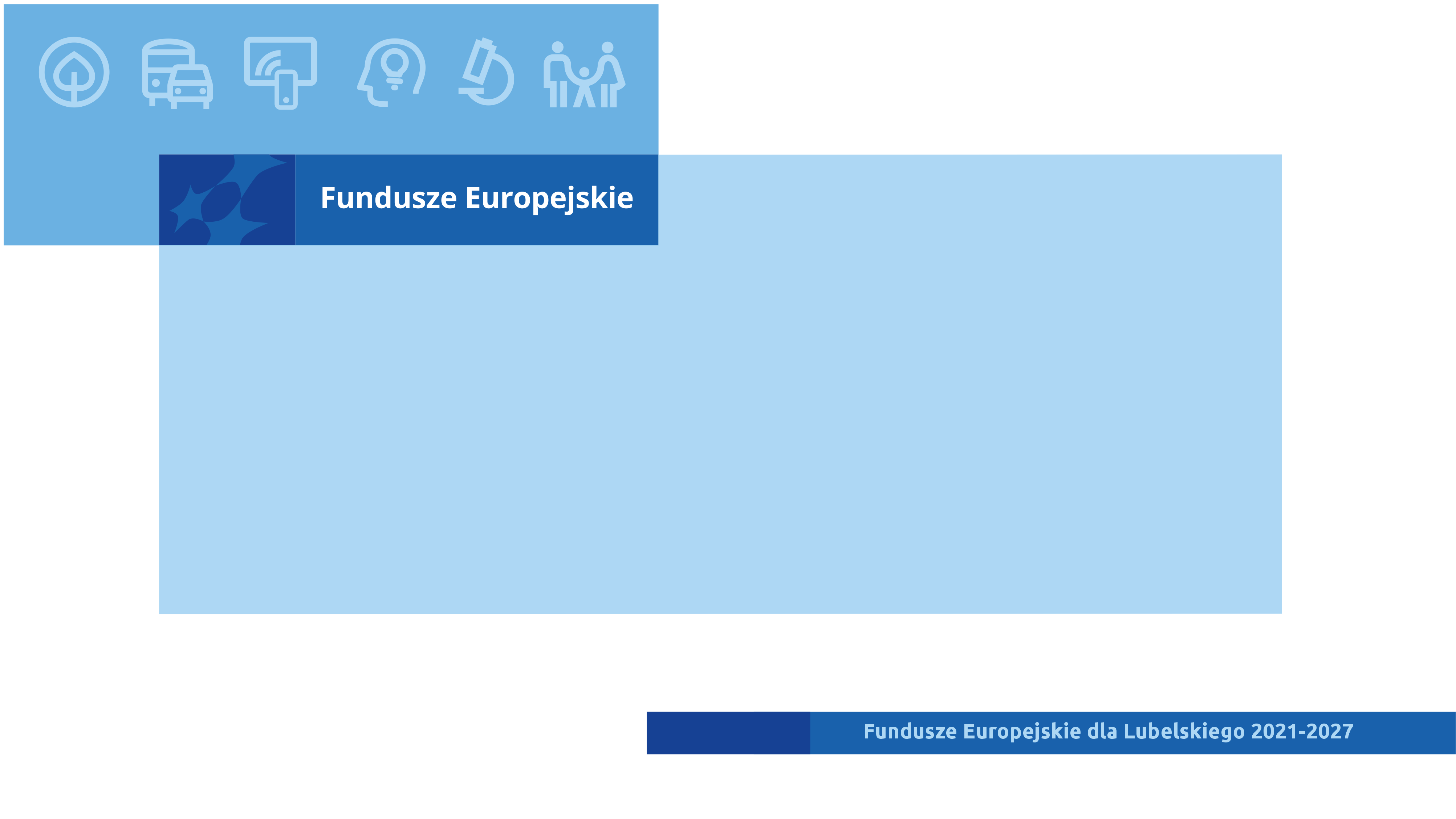 Działanie 11.4Rewitalizacja obszarów innych niż miejskietyp projektu: 1(sposób wyboru: konkurencyjny)
187
Działanie 11.4 Rewitalizacja obszarów innych niż miejskie
Typ projektu:
Rewitalizacja obszarów zdegradowanych, realizowana na podstawie GPR.
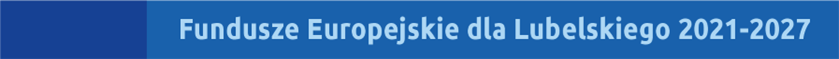 188
Konsultacje społeczne

Kryteria specyficzne dla Działania 11.4 Rewitalizacja obszarów innych niż miejskie 
podlegały konsultacjom społecznym w terminie 5-15 grudnia 2023 r.
W wyniku przeprowadzonych konsultacji społecznych nie wpłynęły żadne uwagi do kryteriów specyficznych dla Działania 11.4 Rewitalizacja obszarów innych niż miejskie , typ projektu: 1.
Konsultacje z Komisją Europejską oraz wśród Członków Komitetu Monitorującego 
FEL 2021-2027
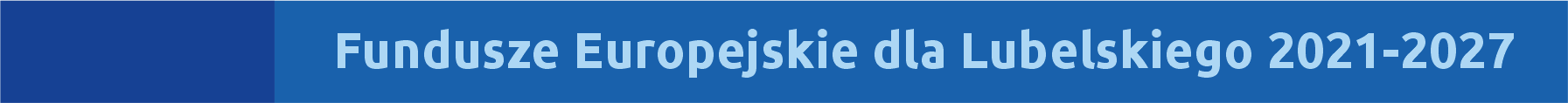 189
Kryteria wyboru projektów
Działanie 11.4 Rewitalizacja obszarów innych niż miejskie, typy projektów: 1
I. Ocena formalna
C. Kryteria formalne specyficzne
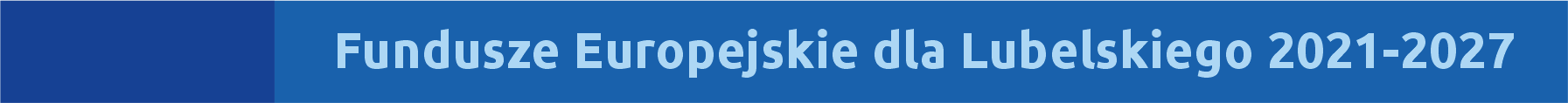 190
Kryteria wyboru projektów
Działanie 11.4 Rewitalizacja obszarów innych niż miejskie, typy projektów: 1
I. Ocena formalna
C. Kryteria formalne specyficzne
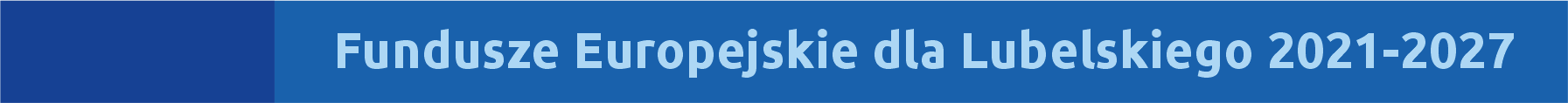 191
Kryteria wyboru projektów
Działanie 11.4 Rewitalizacja obszarów innych niż miejskie, typy projektów: 1
I. Ocena formalna
C. Kryteria formalne specyficzne
2 Ustawa z dnia 9 października 2015 r. o rewitalizacji (t.j. Dz. U. z 2021 r. poz. 485 z późn. zm.). W przypadku zmiany ustawy obowiązuje wersja aktualna na dzień ogłoszenia naboru.
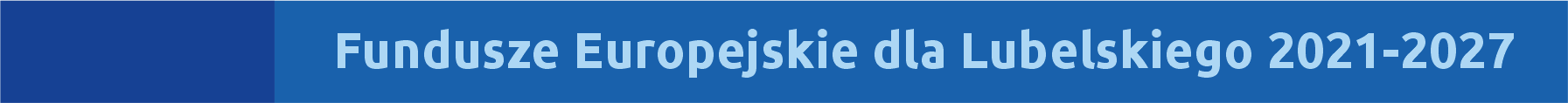 192
Kryteria wyboru projektów
Działanie 11.4 Rewitalizacja obszarów innych niż miejskie, typy projektów: 1
I. Ocena formalna
C. Kryteria formalne specyficzne
Uwaga od członka KM FEL (Unia Metropolii Polskich) nr 1 z formularza uwag
3 W przypadku przedłożenia na etapie aplikowania oświadczeń, o których mowa w przedmiotowym kryterium, wnioskodawca zobowiązany jest do przedłożenia dokumentów, które zostaną wskazane w przedmiotowych oświadczeniach najpóźniej wraz z wnioskiem o płatność końcową. Nieprzedłożenie niniejszych dokumentów skutkuje uznaniem wszystkich wydatków i kosztów w Projekcie za wydatki niekwalifikowalne.
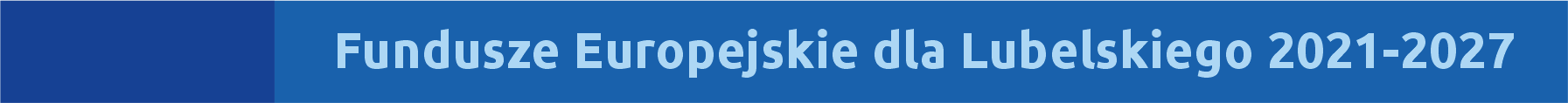 193
Kryteria wyboru projektów
Działanie 11.4 Rewitalizacja obszarów innych niż miejskie, typy projektów: 1
I. Ocena formalna
C. Kryteria formalne specyficzne
4 Definicja „usługi świadczonej w społeczności lokalnej” określona w „Wytycznych dotyczących realizacji projektów z udziałem środków Europejskiego Funduszu Społecznego Plus w regionalnych programach na lata 2021-2027”. W przypadku zmiany dokumentu, pod uwagę brana jest wersja obowiązująca w dniu ogłoszenia naboru.
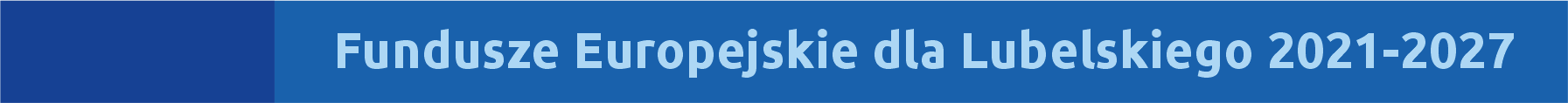 194
Kryteria wyboru projektów
Działanie 11.4 Rewitalizacja obszarów innych niż miejskie, typy projektów: 1
I. Ocena formalna
C. Kryteria formalne specyficzne
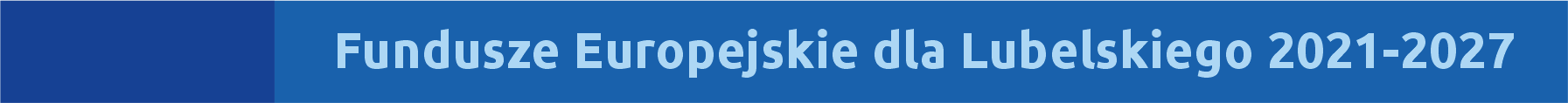 195
Kryteria wyboru projektów
Działanie 11.4 Rewitalizacja obszarów innych niż miejskie, typy projektów: 1
I. Ocena formalna
C. Kryteria formalne specyficzne
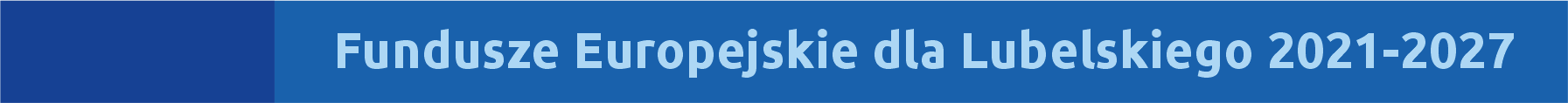 196
Kryteria wyboru projektów
Działanie 11.4 Rewitalizacja obszarów innych niż miejskie, typy projektów: 1
I. Ocena formalna
C. Kryteria formalne specyficzne
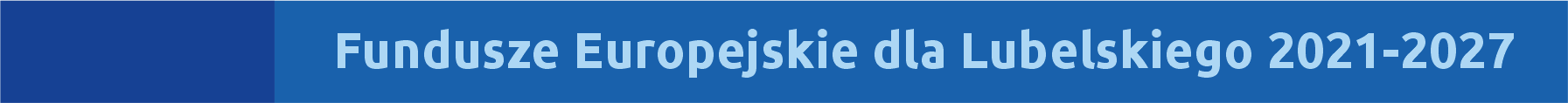 197
Kryteria wyboru projektów
Działanie 11.4 Rewitalizacja obszarów innych niż miejskie, typy projektów: 1
I. Ocena formalna
C. Kryteria formalne specyficzne
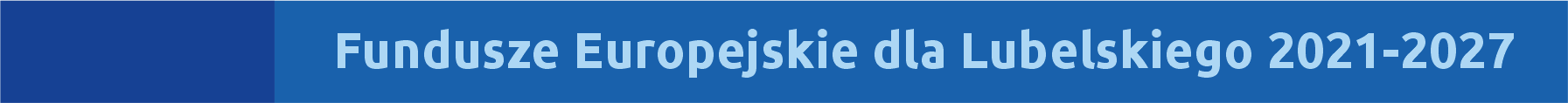 198
Kryteria wyboru projektów
Działanie 11.4 Rewitalizacja obszarów innych niż miejskie, typy projektów: 1
I. Ocena formalna
C. Kryteria formalne specyficzne
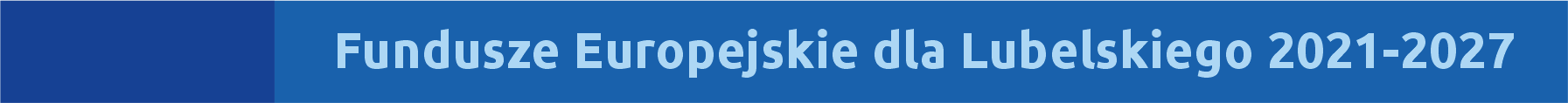 199
Kryteria wyboru projektów
Działanie 11.4 Rewitalizacja obszarów innych niż miejskie, typy projektów: 1
I. Ocena formalna
C. Kryteria formalne specyficzne
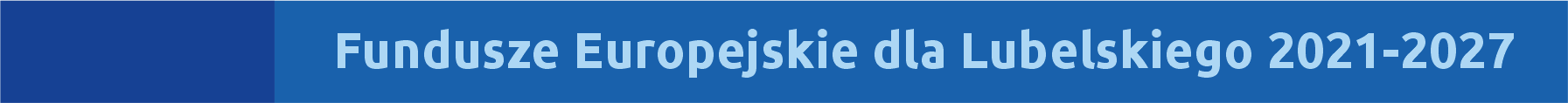 200
Kryteria wyboru projektów
Działanie 11.4 Rewitalizacja obszarów innych niż miejskie, typy projektów: 1
I. Ocena formalna
C. Kryteria formalne specyficzne
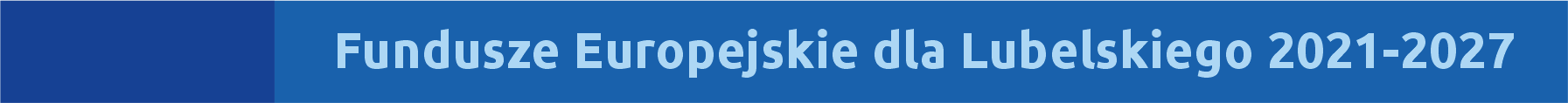 201
Kryteria wyboru projektów
Działanie 11.4 Rewitalizacja obszarów innych niż miejskie, typy projektów: 1
I. Ocena formalna
C. Kryteria formalne specyficzne
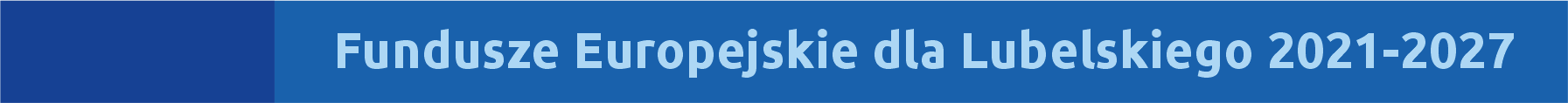 202
Kryteria wyboru projektów
Działanie 11.4 Rewitalizacja obszarów innych niż miejskie, typy projektów: 1
I. Ocena formalna
C. Kryteria formalne specyficzne
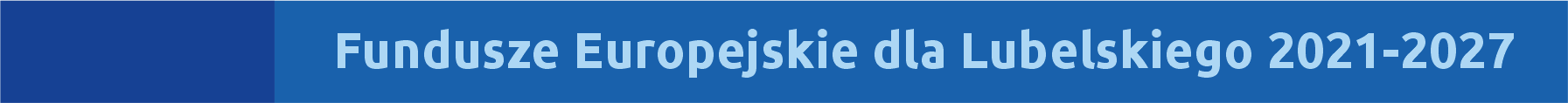 203
Kryteria wyboru projektów
Działanie 11.4 Rewitalizacja obszarów innych niż miejskie, typy projektów: 1
I. Ocena formalna
C. Kryteria formalne specyficzne
Uwaga od członka KM FEL (Unia Metropolii Polskich) nr 2 z formularza uwag
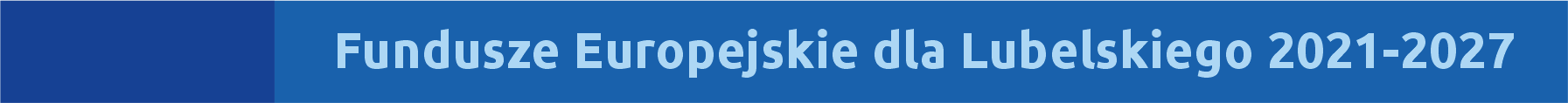 204
Kryteria wyboru projektów
Działanie 11.4 Rewitalizacja obszarów innych niż miejskie, typy projektów: 1
I. Ocena formalna
C. Kryteria formalne specyficzne
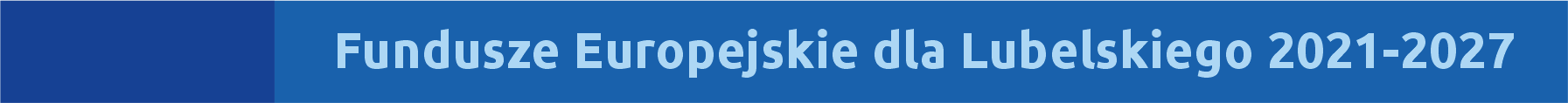 205
Kryteria wyboru projektów
Działanie 11.4 Rewitalizacja obszarów innych niż miejskie, typy projektów: 1
I. Ocena formalna
C. Kryteria formalne specyficzne
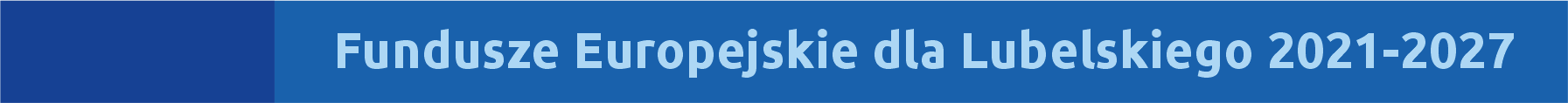 206
Kryteria wyboru projektów
Działanie 11.4 Rewitalizacja obszarów innych niż miejskie, typy projektów: 1
II. Ocena merytoryczna
B. Kryteria merytoryczna specyficzne
Uwaga od członka KM FEL (Unia Metropolii Polskich) nr 3 z formularza uwag
6 Dokument pn. „Europejskie zasady jakości dla interwencji finansowanych przez UE, które mogą mieć wpływ na dziedzictwo kulturowe” dostępny jest na stronie internetowej ICOMOS. W przypadku zmiany zapisów dokumentu, pod uwagę brana jest wersja obowiązująca w dniu ogłoszenia naboru.
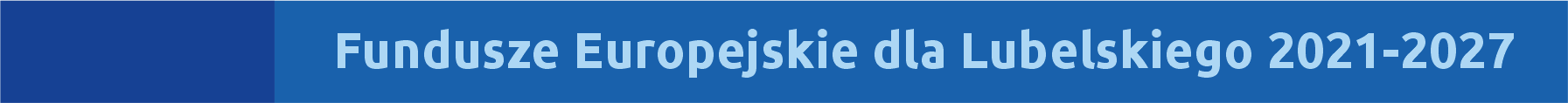 207
Kryteria wyboru projektów
Działanie 11.4 Rewitalizacja obszarów innych niż miejskie, typy projektów: 1
II. Ocena merytoryczna
B. Kryteria merytoryczna specyficzne
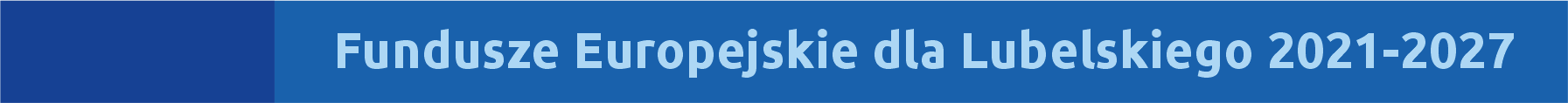 208
Kryteria wyboru projektów
Działanie 11.4 Rewitalizacja obszarów innych niż miejskie, typy projektów: 1
II. Ocena merytoryczna
B. Kryteria merytoryczna specyficzne
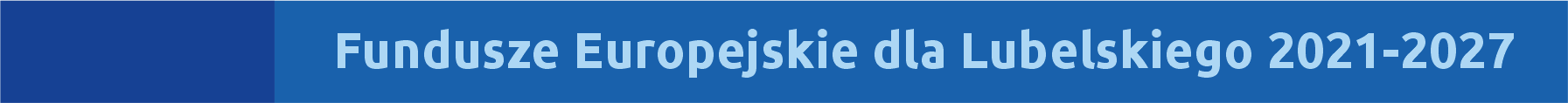 209
Kryteria wyboru projektów
Działanie 11.4 Rewitalizacja obszarów innych niż miejskie, typy projektów: 1
II. Ocena merytoryczna
B. Kryteria merytoryczna specyficzne
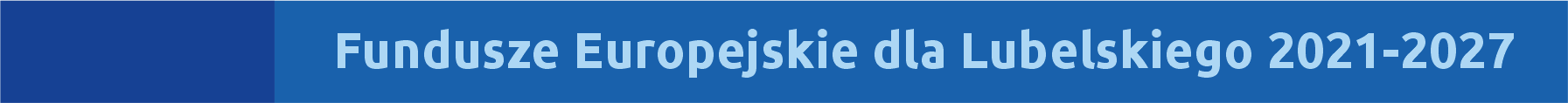 210
Kryteria wyboru projektów
Działanie 11.4 Rewitalizacja obszarów innych niż miejskie, typy projektów: 1
II. Ocena merytoryczna
B. Kryteria merytoryczna specyficzne
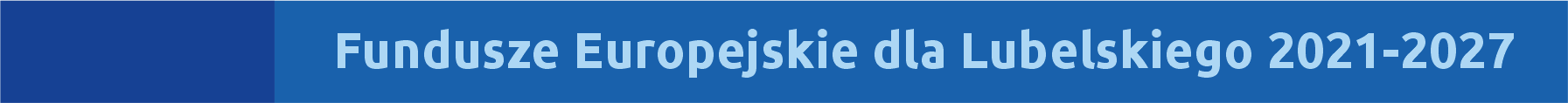 211
Kryteria wyboru projektów
Działanie 11.4 Rewitalizacja obszarów innych niż miejskie, typy projektów: 1
II. Ocena merytoryczna
B. Kryteria merytoryczna specyficzne
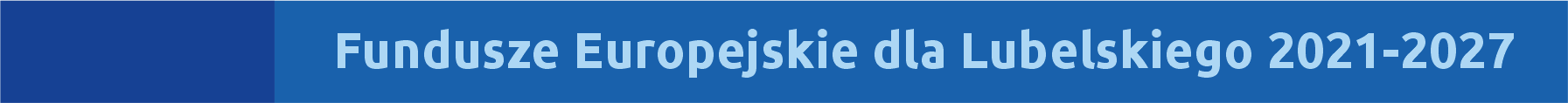 212
Kryteria wyboru projektów
Działanie 11.4 Rewitalizacja obszarów innych niż miejskie, typy projektów: 1
II. Ocena merytoryczna
B. Kryteria merytoryczna specyficzne
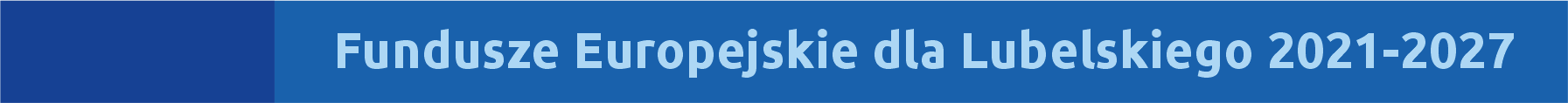 213
Kryteria wyboru projektów
Działanie 11.4 Rewitalizacja obszarów innych niż miejskie, typy projektów: 1
II. Ocena merytoryczna
C. Kryteria trafności merytorycznej (premiujące, punktowe)
Uwaga od członka KM FEL (Unia Metropolii Polskich) nr 4 z formularza uwag
7 Projekt redukuje zjawisko wykluczenia, bezradności, lub patologii, np. projekt obejmuje działania na rzecz stworzenia osobom borykającym się z problemami społecznymi możliwości uzyskania pracy lub zajęcia np. jeżeli w wyniku realizacji projektu planuje się stworzyć nowe miejsca pracy (np. w ramach zwiększania dostępności do usług społecznych czy kulturalnych), w ramach których odpłatnie lub na zasadach wolontariatu osoby zagrożone wykluczeniem społecznym będą mogły pracować. Dodatkowo w ramach tej metody pomiaru mogą być punktowane działania mające na celu eliminację miejsc szerzenia się patologii np. pustostanów, skwerów, zapleczy itp. poprzez zagospodarowanie ich na inne cele.
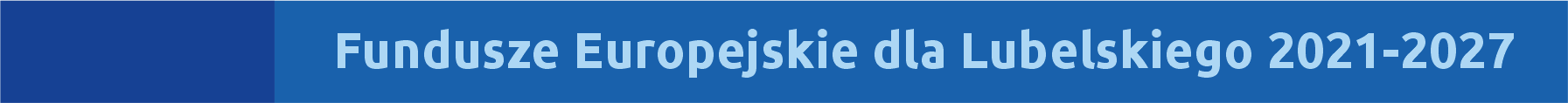 214
Kryteria wyboru projektów
Działanie 11.4 Rewitalizacja obszarów innych niż miejskie, typy projektów: 1
II. Ocena merytoryczna
C. Kryteria trafności merytorycznej (premiujące, punktowe)
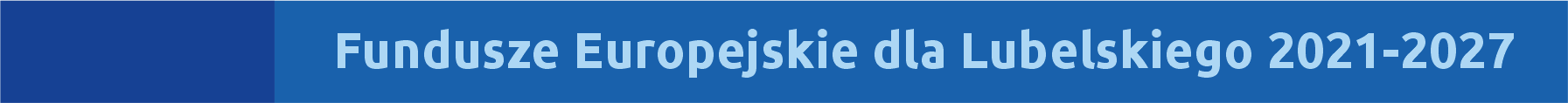 215
Kryteria wyboru projektów
Działanie 11.4 Rewitalizacja obszarów innych niż miejskie, typy projektów: 1
II. Ocena merytoryczna
C. Kryteria trafności merytorycznej (premiujące, punktowe)
Uwaga od członka KM FEL (Unia Metropolii Polskich) nr 5 z formularza uwag
8 Projekt(y) przyczynia(ją) się do znacznego zwiększenia bezpieczeństwa publicznego w obszarze rewitalizacji tzn. wychodzi poza instalacje oświetlenia, monitoringu, likwidację miejsc mało widocznych (ocenianych w kryterium „Wpływ na rozwiązywanie głównych problemów społecznych”) – i dotyczy innych warunków poprawy bezpieczeństwa tj m.in., nowych podejmowanych działań i/lub przypisywania bądź nadania nowych funkcji rewitalizowanym terenom objętym projektem. istniejącym instytucjom.
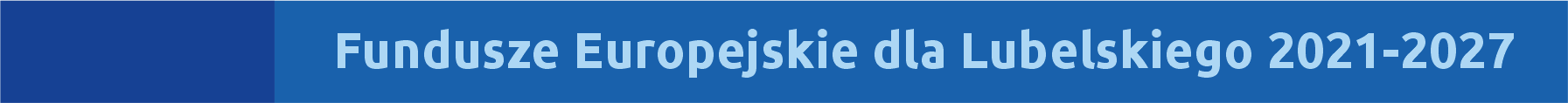 216
Kryteria wyboru projektów
Działanie 11.4 Rewitalizacja obszarów innych niż miejskie, typy projektów: 1
II. Ocena merytoryczna
C. Kryteria trafności merytorycznej (premiujące, punktowe)
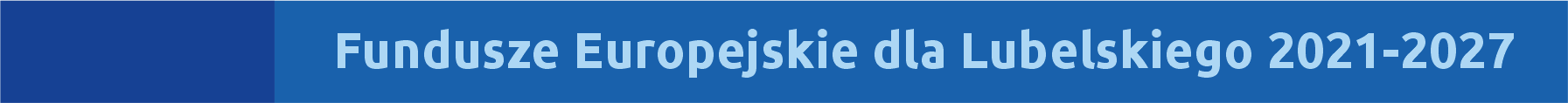 217
Kryteria wyboru projektów
Działanie 11.4 Rewitalizacja obszarów innych niż miejskie, typy projektów: 1
II. Ocena merytoryczna
C. Kryteria trafności merytorycznej (premiujące, punktowe)
9 Osoba niesamodzielna – osoba, która ze względu na stan zdrowia, podeszły wiek lub niepełnosprawność wymaga opieki lub wsparcia w związku z niemożnością samodzielnego wykonywania co najmniej jednej z podstawowych czynności dnia codziennego.
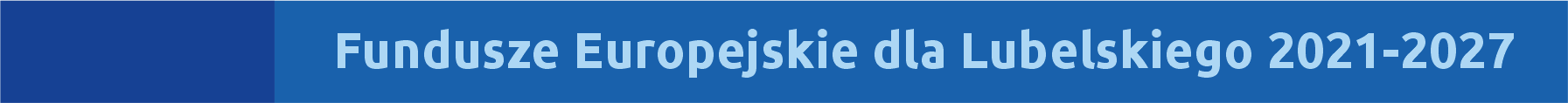 218
Kryteria wyboru projektów
Działanie 11.4 Rewitalizacja obszarów innych niż miejskie, typy projektów: 1
II. Ocena merytoryczna
C. Kryteria trafności merytorycznej (premiujące, punktowe)
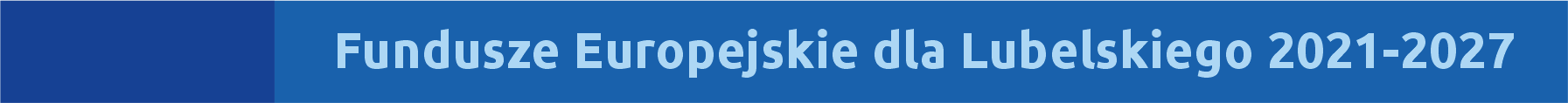 219
Kryteria wyboru projektów
Działanie 11.4 Rewitalizacja obszarów innych niż miejskie, typy projektów: 1
II. Ocena merytoryczna
C. Kryteria trafności merytorycznej (premiujące, punktowe)
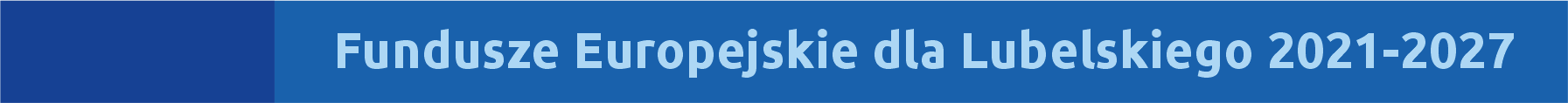 220
Kryteria wyboru projektów
Działanie 11.4 Rewitalizacja obszarów innych niż miejskie, typy projektów: 1
II. Ocena merytoryczna
C. Kryteria trafności merytorycznej (premiujące, punktowe)
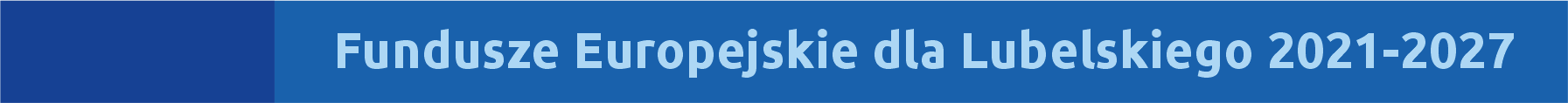 221
Kryteria wyboru projektów
Działanie 11.4 Rewitalizacja obszarów innych niż miejskie, typy projektów: 1
II. Ocena merytoryczna
C. Kryteria trafności merytorycznej (premiujące, punktowe)
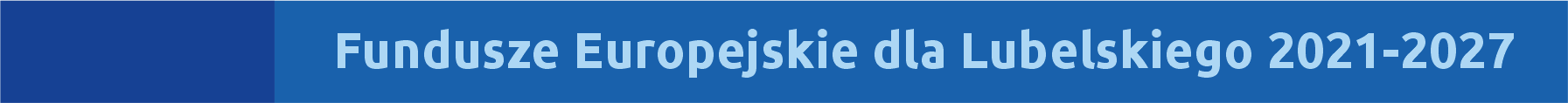 222
Kryteria wyboru projektów
Działanie 11.4 Rewitalizacja obszarów innych niż miejskie, typy projektów: 1
II. Ocena merytoryczna
C. Kryteria trafności merytorycznej (premiujące, punktowe)
10 Nowy Europejski Bauhaus (NEB) wyraża ambicję UE tworzenia estetycznych, zrównoważonych i integracyjnych miejsc, produktów i sposobów życia. Jego celem jest przełożenie celów Europejskiego Zielonego Ładu poprzez połączenie zrównoważonego rozwoju z estetyką, w duchu inkluzywności i przystępności dla wszystkich. Ma na celu poprawę życia Europejczyków w innowacyjny i skoncentrowany na człowieku sposób, w tym poprzez modernizację budynków, przestrzeni publicznych i usług. Nowy Europejski Bauhaus został powiązany z trzema podstawowymi i wzajemnie powiązanymi wartościami – estetyką, w tym jakością doświadczenia, zrównoważonym rozwojem (w tym cyrkularnością) i integracją (w tym dostępnością i przystępnością cenową) – z silnym naciskiem na przestrzeń życiową i styl życia. Dokument dostępny pod adresem: Nowy Europejski Bauhaus: piękno, zrównoważoność, wspólnota
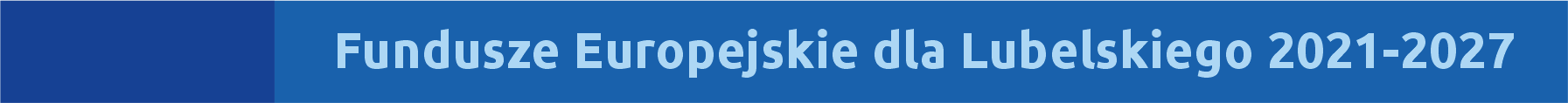 223
Kryteria wyboru projektów
Działanie 11.4 Rewitalizacja obszarów innych niż miejskie, typy projektów: 1
II. Ocena merytoryczna
C. Kryteria trafności merytorycznej (premiujące, punktowe)
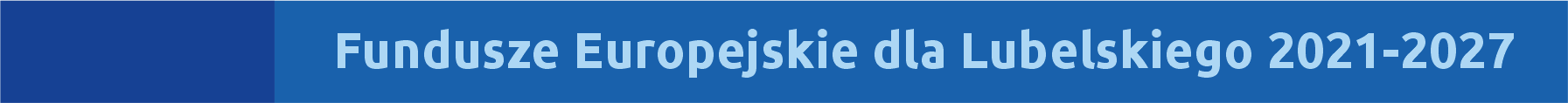 224
Kryteria wyboru projektów
Działanie 11.4 Rewitalizacja obszarów innych niż miejskie, typy projektów: 1
II. Ocena merytoryczna
C. Kryteria trafności merytorycznej (premiujące, punktowe)
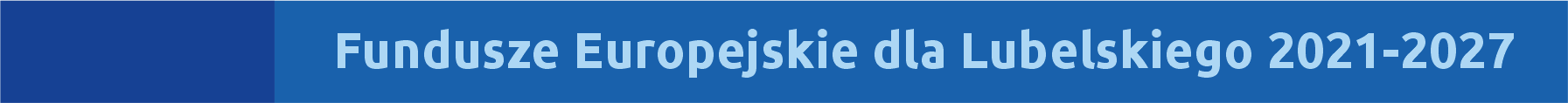 225
Kryteria wyboru projektów
Działanie 11.4 Rewitalizacja obszarów innych niż miejskie, typy projektów: 1
II. Ocena merytoryczna
C. Kryteria trafności merytorycznej (premiujące, punktowe)
11  Zgodnie z art. 3, pkt. 10 Ustawy Prawo ochrony środowiska, najlepsza dostępna technika to „najbardziej efektywny i zaawansowany poziom rozwoju technologii i metod dopuszczalnych wielkości emisji i innych warunków pozwolenia mających na celu zapobieganie powstawaniu, a jeżeli nie jest to możliwe, ograniczenie emisji i oddziaływania na środowisko jako całość, z tym że: a) technika - oznacza zarówno stosowaną technologię, jak i sposób, w jaki dana instalacja jest projektowana, wykonywana, eksploatowana oraz likwidowana, b) dostępne techniki - oznaczają techniki o takim stopniu rozwoju, który umożliwia ich praktyczne zastosowanie w danej dziedzinie przemysłu, z uwzględnieniem warunków ekonomicznych i technicznych oraz rachunku kosztów i korzyści, a które to techniki prowadzący daną działalność może uzyskać, c) najlepsza technika - oznacza najbardziej efektywną technikę w osiąganiu wysokiego ogólnego poziomu ochrony środowiska jako całości.
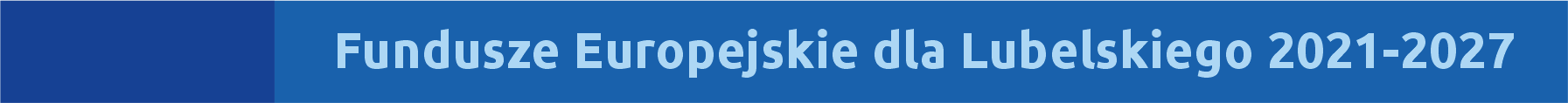 226
Kryteria wyboru projektów
Działanie 11.4 Rewitalizacja obszarów innych niż miejskie, typy projektów: 1
II. Ocena merytoryczna
C. Kryteria trafności merytorycznej (premiujące, punktowe)
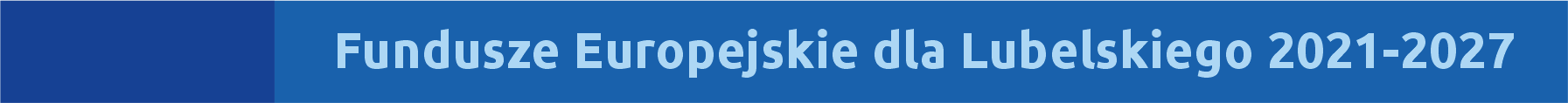 227
Kryteria wyboru projektów
Działanie 11.4 Rewitalizacja obszarów innych niż miejskie, typy projektów: 1
II. Ocena merytoryczna
C. Kryteria trafności merytorycznej (premiujące, punktowe)
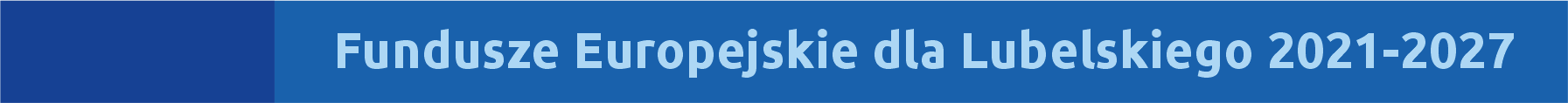 228
Kryteria wyboru projektów
Działanie 11.4 Rewitalizacja obszarów innych niż miejskie, typy projektów: 1
II. Ocena merytoryczna
C. Kryteria trafności merytorycznej (premiujące, punktowe)
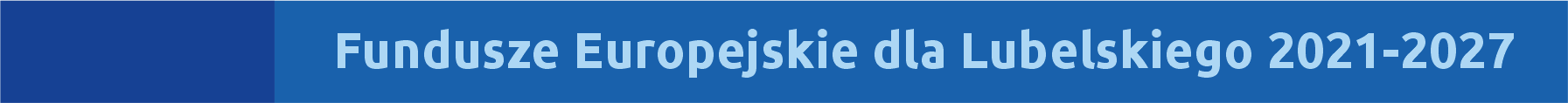 229
Kryteria wyboru projektów
Działanie 11.4 Rewitalizacja obszarów innych niż miejskie, typy projektów: 1
II. Ocena merytoryczna
D. Kryteria rozstrzygające
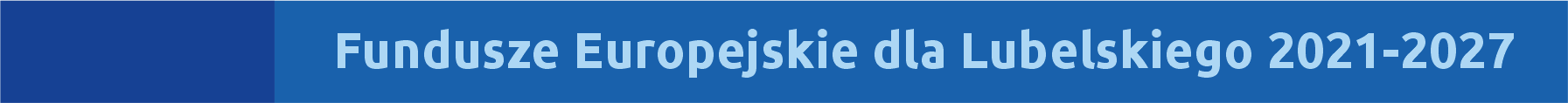 230
Kryteria wyboru projektów
Działanie 11.4 Rewitalizacja obszarów innych niż miejskie, typy projektów: 1
II. Ocena merytoryczna
D. Kryteria rozstrzygające
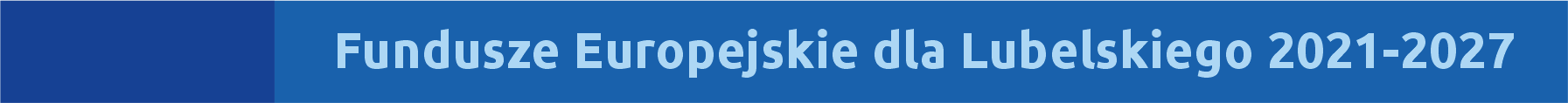 231
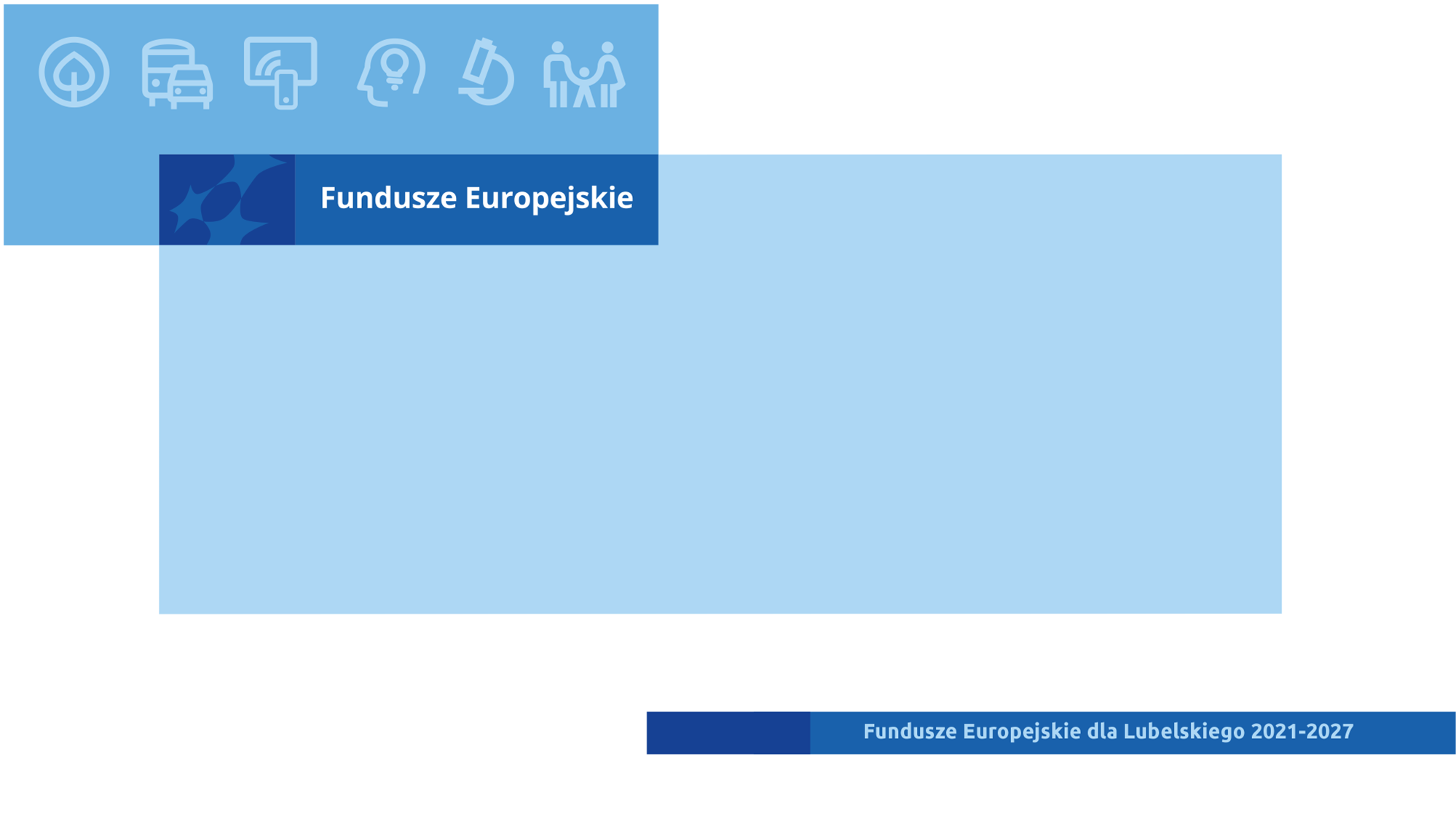 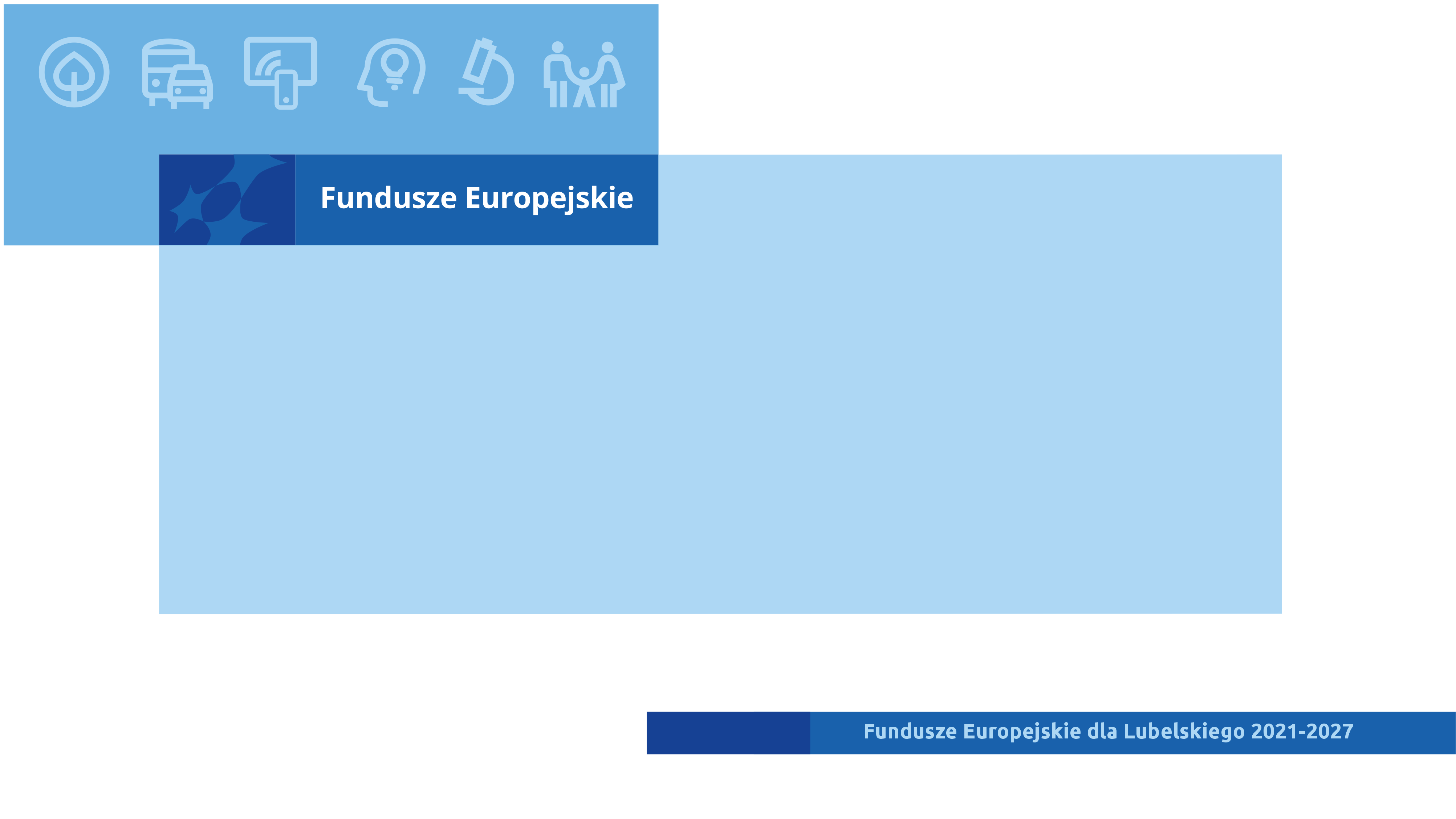 Działanie 7.8Infrastruktura ochrony zdrowiatypy projektu: 2, 3, 4(sposób wyboru: konkurencyjny)
232
Działanie 7.8 Infrastruktura ochrony zdrowia typy projektu: 2, 3, 4
Typ projektu:
Rozwój POZ1/AOS poprzez budowę, przebudowę i modernizację obiektów infrastruktury ochrony zdrowia i/lub ich wyposażenie, m.in. w sprzęt medyczny, w celu poprawy dostępu do świadczeń, w tym przede wszystkim na obszarach słabiej rozwiniętych gospodarczo i terenach wiejskich. 
Wsparcie procesu deinstytucjonalizacji usług zdrowotnych w zakresie opieki długoterminowej świadczonej w formie środowiskowej (w tym dziennej, domowej, paliatywnej i hospicyjnej) oraz środowiskowej opieki psychiatrycznej i Centrów Zdrowia Psychicznego2 poprzez budowę, przebudowę i modernizację obiektów infrastruktury ochrony zdrowia i/lub ich wyposażenie, m.in. w sprzęt medyczny.
Wzmocnienie ambulatoryjnej opieki specjalistycznej, w tym pozaszpitalnej oraz poprawa dostępności do opieki jednego dnia poprzez budowę, przebudowę, modernizację i/lub wyposażenie, m.in. w sprzęt medyczny.
1  Nabór którego dotyczą kryteria nie obejmuje wsparcia Podstawowej Opieki Zdrowotnej.
2  Nabór, którego dotyczą kryteria obejmuje podmioty wykonujące działalność leczniczą (publiczną i prywatną), które posiadają umowę o udzielanie świadczeń opieki zdrowotnej ze środków publicznych w ramach Ambulatoryjnej Opieki Specjalistycznej.
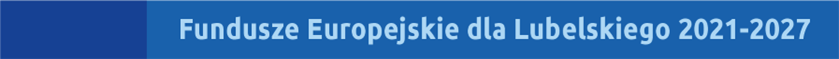 233
Działanie 7.8 Infrastruktura ochrony zdrowia typy projektu: 2, 3, 4
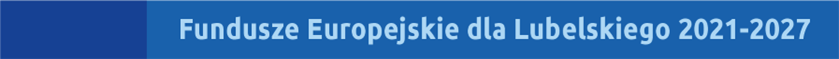 234
Konsultacje społeczneKryteria specyficzne dla Działania 7.8 Infrastruktura ochrony zdrowia typy projektu: 2,3,4podlegały konsultacjom społecznym w terminie od 21 do 31 lipca 2023 r.
Konsultacje z Komisją Europejską
Konsultacje wśród Członków Komitetu Monitorującego FEL 2021-2027
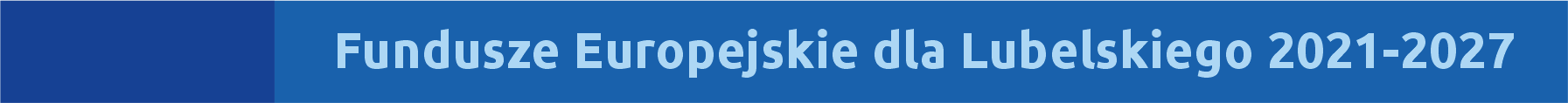 235
Kryteria wyboru projektów
Działanie 7.8 Infrastruktura ochrony zdrowia, typy projektu: 2, 3, 4
I. Ocena formalna
C. Kryteria formalne specyficzne
4 Aktualna mapa potrzeb dostępna jest pod adresem: Mapa Potrzeb Zdrowotnych.
5 Aktualne mapy potrzeb w zakresie AOS, leczenia szpitalnego w zakresie leczenia jednego dnia, opieki psychiatrycznej i leczenia uzależnień, opieki długoterminowej, opieki paliatywno-hospicyjnej, sprzętu medycznego dostępne są pod adresami: Ambulatoryjna opieka specjalistyczna – Mapy potrzeb zdrowotnych – Ministerstwo Zdrowia (mz.gov.pl), Leczenie szpitalne – Mapy potrzeb zdrowotnych – Ministerstwo Zdrowia (mz.gov.pl), Opieka psychiatryczna i leczenie uzależnień – Mapy potrzeb zdrowotnych – Ministerstwo Zdrowia (mz.gov.pl), Opieka długoterminowa – Mapy potrzeb zdrowotnych – Ministerstwo Zdrowia (mz.gov.pl), Opieka paliatywno-hospicyjna – Mapy potrzeb zdrowotnych – Ministerstwo Zdrowia (mz.gov.pl), Sprzęt medyczny – Mapy potrzeb zdrowotnych – Ministerstwo Zdrowia (mz.gov.pl).
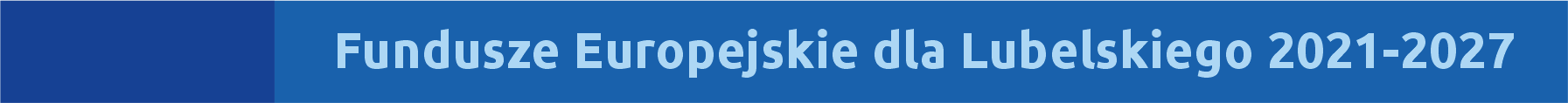 236
Kryteria wyboru projektów
Działanie 7.8 Infrastruktura ochrony zdrowia, typy projektu: 2, 3, 4
I. Ocena formalna
C. Kryteria formalne specyficzne
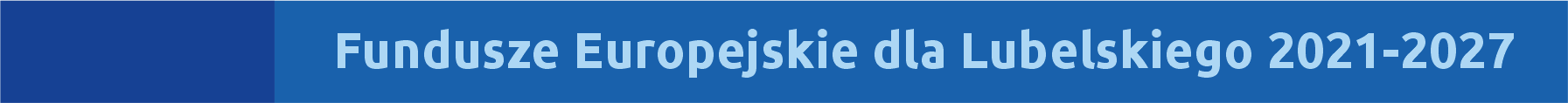 237
Kryteria wyboru projektów
Działanie 7.8 Infrastruktura ochrony zdrowia, typy projektu: 2, 3, 4
I. Ocena formalna
C. Kryteria formalne specyficzne
6 Dokument „Zdrowa przyszłość. Ramy Strategiczne Rozwoju Sytemu Ochrony Zdrowia na lata 2021-2027 z perspektywą do 2030 r.” przyjęty uchwałą nr 196/2021 Rady Ministrów z dnia 27 grudnia 2021 r., dostępny pod adresem: Zdrowa Przyszłość. Ramy strategiczne rozwoju systemu ochrony zdrowia na lata 2021-2027, z perspektywą do 2030
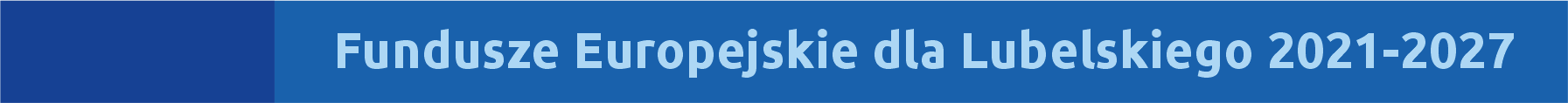 238
Kryteria wyboru projektów
Działanie 7.8 Infrastruktura ochrony zdrowia, typy projektu: 2, 3, 4
I. Ocena formalna
C. Kryteria formalne specyficzne
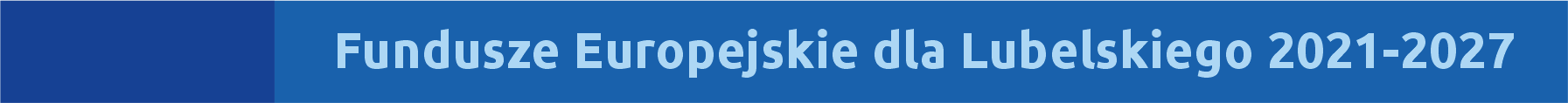 239
Kryteria wyboru projektów
Działanie 7.8 Infrastruktura ochrony zdrowia, typy projektu: 2, 3, 4
I. Ocena formalna
C. Kryteria formalne specyficzne
7 Obwieszczenie Wojewody Lubelskiego z dnia 20 grudnia 2021 r. w sprawie ogłoszenia pierwszego Wojewódzkiego Planu Transformacji dla województwa lubelskiego na lata 2022-2026 (Dz. Urz. z 2021 r. poz. 6121) dostępne pod adresem: Wojewódzki Plan Transformacji WL
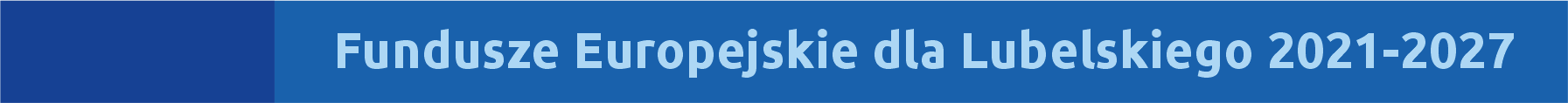 240
Kryteria wyboru projektów
Działanie 7.8 Infrastruktura ochrony zdrowia, typy projektu: 2, 3, 4
I. Ocena formalna
C. Kryteria formalne specyficzne
8 W przypadku przedłożenia na etapie aplikowania oświadczeń, o których mowa w przedmiotowym kryterium, wnioskodawca zobowiązany jest do przedłożenia dokumentów, które zostaną wskazane w przedmiotowych oświadczeniach najpóźniej wraz z wnioskiem o płatność końcową. Nieprzedłożenie niniejszych dokumentów skutkuje uznaniem wszystkich wydatków i kosztów w Projekcie za wydatki niekwalifikowalne.
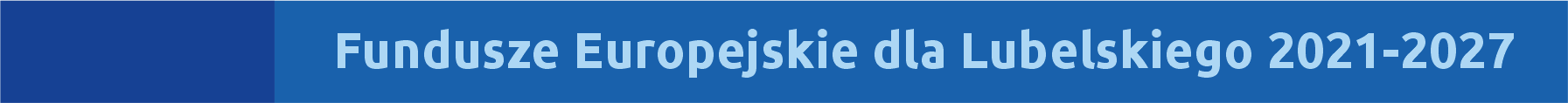 241
Kryteria wyboru projektów
Działanie 7.8 Infrastruktura ochrony zdrowia, typy projektu: 2, 3, 4
I. Ocena formalna
C. Kryteria formalne specyficzne
9 Projekty mogą być realizowane również przez podmioty, które posiadają umowę o udzielanie świadczeń opieki zdrowotnej ze środków publicznych w rodzaju leczenie szpitalne, a dotychczas nie realizowały świadczeń zdrowotnych w trybie leczenia jednego dnia.
10 Konieczne jest jednak posiadanie przez wnioskodawcę - na moment składania wniosku o dofinansowanie - umowy o udzielanie świadczeń opieki zdrowotnej ze środków publicznych w zakresie innym niż zbieżny z projektem.
11 Spełnienie tego warunku będzie elementem kontroli w czasie realizacji projektu oraz po zakończeniu jego realizacji w ramach tzw. kontroli trwałości.
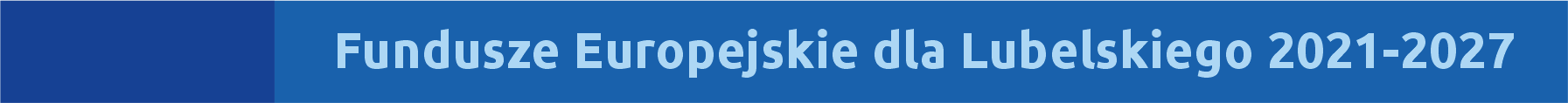 242
Kryteria wyboru projektów
Działanie 7.8 Infrastruktura ochrony zdrowia, typy projektu: 2, 3, 4
I. Ocena formalna
C. Kryteria formalne specyficzne
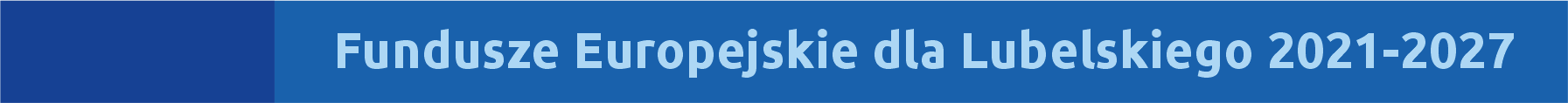 243
Kryteria wyboru projektów
Działanie 7.8 Infrastruktura ochrony zdrowia, typy projektu: 2, 3, 4
I. Ocena formalna
C. Kryteria formalne specyficzne
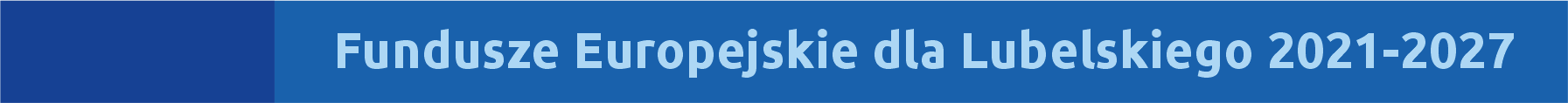 244
Kryteria wyboru projektów
Działanie 7.8 Infrastruktura ochrony zdrowia, typy projektu: 2, 3, 4
I. Ocena formalna
C. Kryteria formalne specyficzne
Autokorekta IZ FEL nr 1 (poz. w formularzu uwag nr 4)
12 Rozporządzenie Ministra Zdrowia z dnia 19 czerwca 2019 r. w sprawie świadczeń gwarantowanych z zakresu opieki psychiatrycznej i leczenia uzależnień (Dz. U. poz. 1285 z późn. zm.).
13 Rozporządzenie Ministra Zdrowia z dnia 29 października 2013 r. w sprawie świadczeń gwarantowanych z zakresu opieki paliatywnej i hospicyjnej (t.j. Dz. U. z 2022 r. poz. 262).
14 Rozporządzenie Ministra Zdrowia z dnia 22 listopada 2013 r. w sprawie świadczeń gwarantowanych z zakresu świadczeń pielęgnacyjnych i opiekuńczych w ramach opieki długoterminowej (t.j. Dz. U. z 2022 r. poz. 965 z późn. zm.).
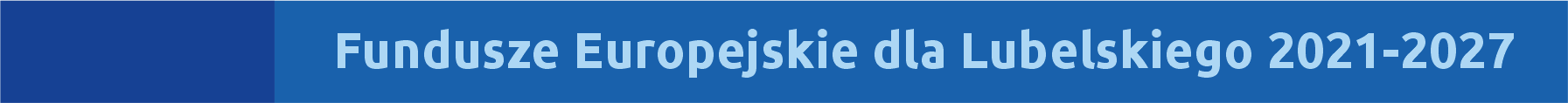 245
Kryteria wyboru projektów
Działanie 7.8 Infrastruktura ochrony zdrowia, typy projektu: 2, 3, 4
I. Ocena formalna
C. Kryteria formalne specyficzne
15 Zgodnie z zapisami dokumentu „Wytyczne dotyczące realizacji projektów z udziałem środków Europejskiego Funduszu Społecznego Plus w regionalnych programach na lata 2021–2027” obowiązującymi na dzień ogłoszenia naboru.
16 Zdrowa przyszłość. Ramy Strategiczne Rozwoju Sytemu Ochrony Zdrowia na lata 2021-2027 z perspektywą do 2030 r. przyjęte uchwałą nr 196/2021 Rady Ministrów z dnia 27 grudnia 2021 r.
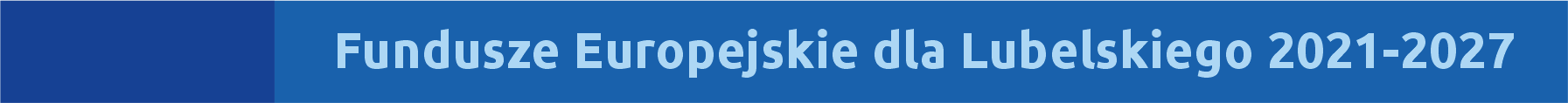 246
Kryteria wyboru projektów
Działanie 7.8 Infrastruktura ochrony zdrowia, typy projektu: 2, 3, 4
I. Ocena formalna
C. Kryteria formalne specyficzne
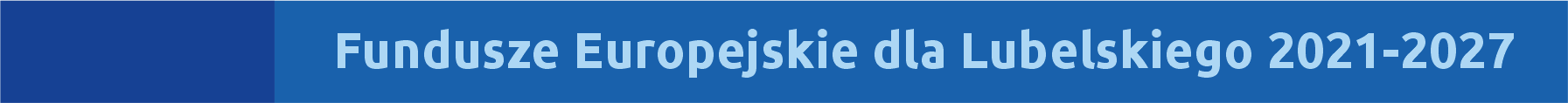 247
Kryteria wyboru projektów
Działanie 7.8 Infrastruktura ochrony zdrowia, typy projektu: 2, 3, 4
I. Ocena formalna
C. Kryteria formalne specyficzne
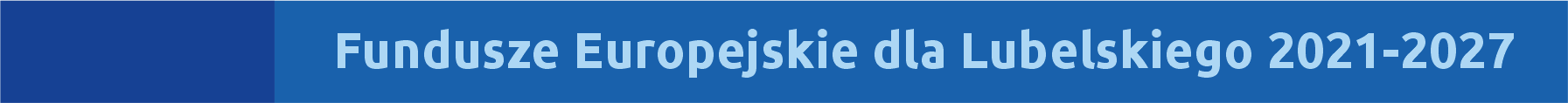 248
Kryteria wyboru projektów
Działanie 7.8 Infrastruktura ochrony zdrowia, typy projektu: 2, 3, 4
I. Ocena formalna
C. Kryteria formalne specyficzne
17 Narodowa Strategia Onkologiczna przyjęta Uchwałą nr 10 Rady Ministrów z dnia 4 lutego 2020 r. w sprawie przyjęcia programu wieloletniego pn. Narodowa Strategia Onkologiczna na lata 2020-2030 (t.j. M. P. z 2022 r. poz. 814 z późn. zm.).
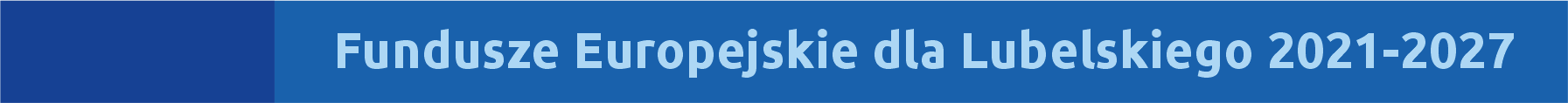 249
Kryteria wyboru projektów
Działanie 7.8 Infrastruktura ochrony zdrowia, typy projektu: 2, 3, 4
I. Ocena formalna
C. Kryteria formalne specyficzne
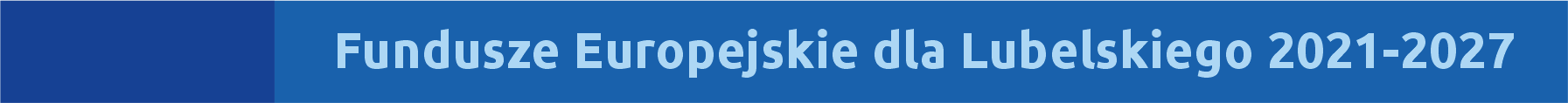 250
Kryteria wyboru projektów
Działanie 7.8 Infrastruktura ochrony zdrowia, typy projektu: 2, 3, 4
I. Ocena formalna
C. Kryteria formalne specyficzne
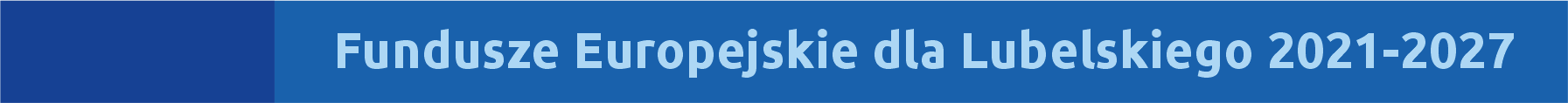 251
Kryteria wyboru projektów
Działanie 7.8 Infrastruktura ochrony zdrowia, typy projektu: 2, 3, 4
I. Ocena formalna
C. Kryteria formalne specyficzne
18 O ile dotyczy, tzn. w przypadkach określonych w ustawie z dnia 27 sierpnia 2004 r. o świadczeniach opieki zdrowotnej finansowanych ze środków publicznych.
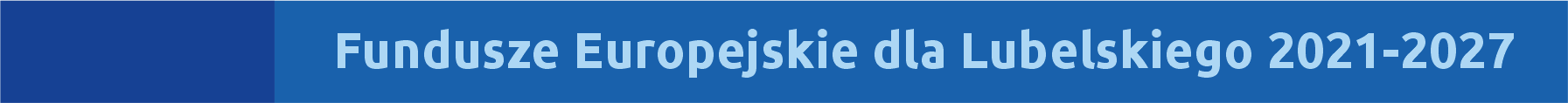 252
Kryteria wyboru projektów
Działanie 7.8 Infrastruktura ochrony zdrowia, typy projektu: 2, 3, 4
I. Ocena formalna
C. Kryteria formalne specyficzne
19 Zgodnie z zapisami Rozporządzenia Parlamentu Europejskiego i Rady (UE) 2017/745 z dnia 5 kwietnia 2017 r. w sprawie wyrobów medycznych, zmiany dyrektywy 2001/83/WE, rozporządzenia (WE) nr 178/2002 i rozporządzenia (WE) nr 1223/2009 oraz uchylenia dyrektyw Rady 90/385/EWG i 93/42/EWG (Dz. U. UE. L. z 2017 r. Nr 117, str. 1 z późn. zm.) obowiązującymi na dzień ogłoszenia naboru.
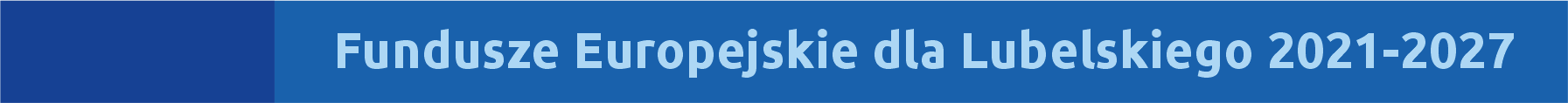 253
Kryteria wyboru projektów
Działanie 7.8 Infrastruktura ochrony zdrowia, typy projektu: 2, 3, 4
I. Ocena formalna
C. Kryteria formalne specyficzne
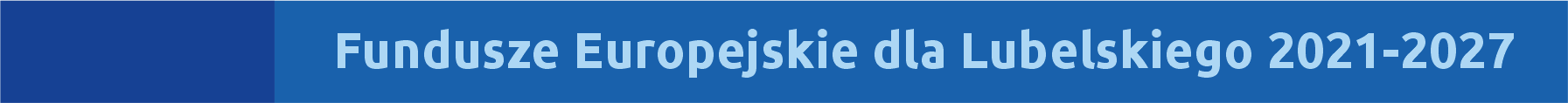 254
Kryteria wyboru projektów
Działanie 7.8 Infrastruktura ochrony zdrowia, typy projektu: 2, 3, 4
I. Ocena formalna
C. Kryteria formalne specyficzne
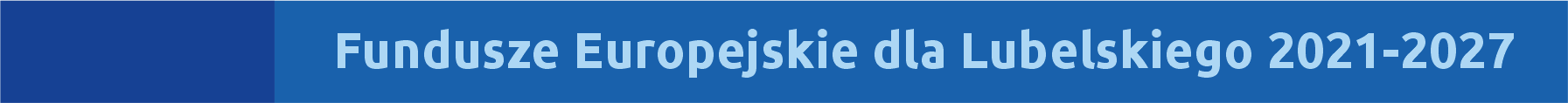 255
Kryteria wyboru projektów
Działanie 7.8 Infrastruktura ochrony zdrowia, typy projektu: 2, 3, 4
I. Ocena formalna
C. Kryteria formalne specyficzne
Autokorekta IZ FEL nr 2 (poz. w formularzu uwag nr 5)
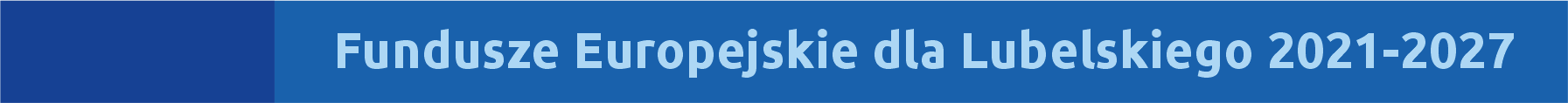 256
Kryteria wyboru projektów
Działanie 7.8 Infrastruktura ochrony zdrowia, typy projektu: 2, 3, 4
I. Ocena formalna
C. Kryteria formalne specyficzne
Autokorekta IZ FEL nr 2 (poz. w formularzu uwag nr 5)
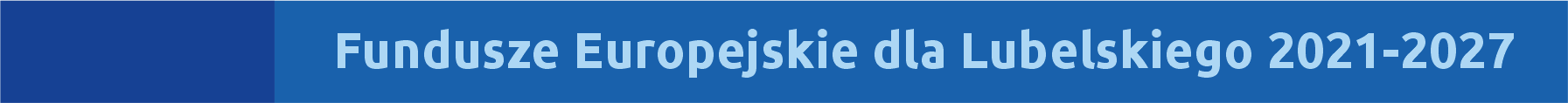 257
Kryteria wyboru projektów
Działanie 7.8 Infrastruktura ochrony zdrowia, typy projektu: 2, 3, 4
I. Ocena formalna
C. Kryteria formalne specyficzne
Autokorekta IZ FEL nr 2 (poz. w formularzu uwag nr 5)
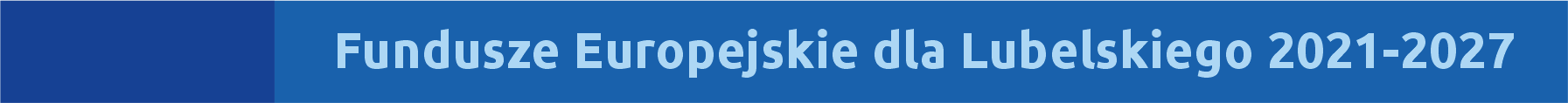 258
Kryteria wyboru projektów
Działanie 7.8 Infrastruktura ochrony zdrowia, typy projektu: 2, 3, 4
I. Ocena formalna
C. Kryteria formalne specyficzne
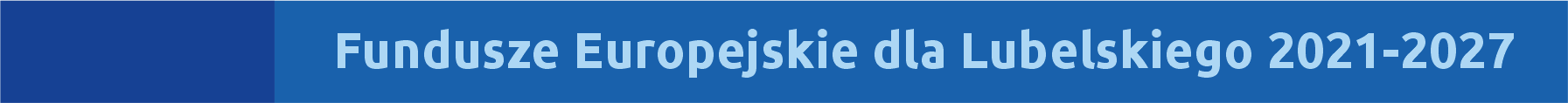 259
Kryteria wyboru projektów
Działanie 7.8 Infrastruktura ochrony zdrowia, typy projektu: 2, 3, 4
II. Ocena merytoryczna
C. Kryteria trafności merytorycznej
21Dokument dostępny na stronie: Krajowa Strategia Rozwoju Regionalnego
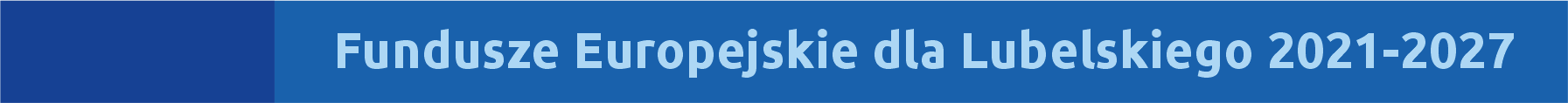 260
Kryteria wyboru projektów
Działanie 7.8 Infrastruktura ochrony zdrowia, typy projektu: 2, 3, 4
II. Ocena merytoryczna
C. Kryteria trafności merytorycznej
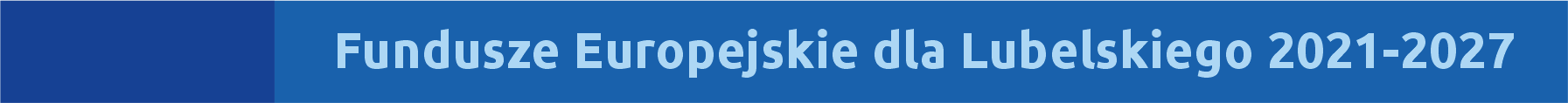 261
Kryteria wyboru projektów
Działanie 7.8 Infrastruktura ochrony zdrowia, typy projektu: 2, 3, 4
II. Ocena merytoryczna
C. Kryteria trafności merytorycznej
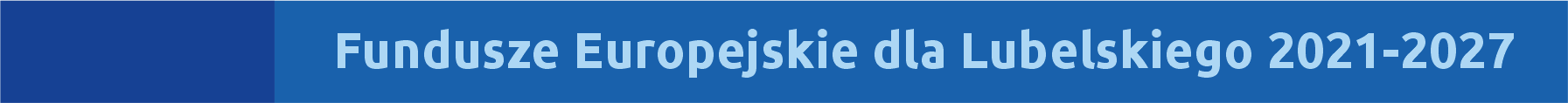 262
Kryteria wyboru projektów
Działanie 7.8 Infrastruktura ochrony zdrowia, typy projektu: 2, 3, 4
II. Ocena merytoryczna
C. Kryteria trafności merytorycznej
22Definiowanych wg VIII części systemu resortowych kodów indentyfikacyjnych, który stanowi 4-znakowy kod charakteryzujący specjalność komórki organizacyjnej zakładu leczniczego podmiotu wykonującego działalność leczniczą (Załącznik nr 2 do rozporządzenia Ministra Zdrowia z dnia 17 maja 2012 r. Dz.U.2019.173)
23W przypadku, gdy w całym powiecie funkcjonuje jedna poradnia w danej specjalności, będąca jednocześnie jedyną w województwie, dane powinny odnosić się do poziomu ogólnopolskiego
24Weryfikowane w oparciu o dane z obowiązującej mapy potrzeb zdrowotnych, dostępne na dzień publikacji ogłoszenia o naborze
25Weryfikowane w oparciu o dane z obowiązującej mapy potrzeb zdrowotnych, dostępne na dzień publikacji ogłoszenia o naborze
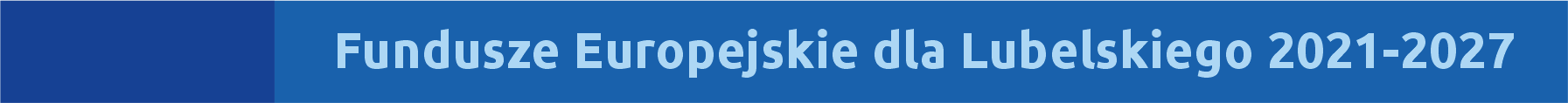 263
Kryteria wyboru projektów
Działanie 7.8 Infrastruktura ochrony zdrowia, typy projektu: 2, 3, 4
II. Ocena merytoryczna
C. Kryteria trafności merytorycznej
26Projekty mogą być realizowane również przez podmioty, które posiadają umowę o udzielanie świadczeń opieki zdrowotnej ze środków publicznych w rodzaju leczenie szpitalne, a dotychczas nie realizowały świadczeń zdrowotnych w trybie leczenia jednego dnia
27Np. badania były dotychczas wykonywane w innej lokalizacji lub w ramach podwykonawstwa
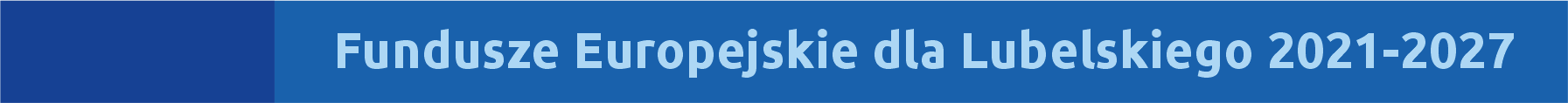 264
Kryteria wyboru projektów
Działanie 7.8 Infrastruktura ochrony zdrowia, typy projektu: 2, 3, 4
II. Ocena merytoryczna
C. Kryteria trafności merytorycznej
28Zgodnie z definicją dostępną na stronie: https://www.funduszeeuropejskie.gov.pl/strony/slownik/#Innowacyjno jest to: „Wdrożenie nowego lub istotnie ulepszonego produktu (wyrobu lub usługi) lub procesu, nowej metody organizacyjnej lub nowej metody marketingowej w praktyce gospodarczej, organizacji miejsca pracy lub stosunkach z otoczeniem. Produkty, procesy oraz metody organizacyjne i marketingowe nie muszą być nowością dla rynku, na którym operuje przedsiębiorstwo, ale muszą być nowością przynajmniej dla samego przedsiębiorstwa. Produkty, procesy i metody nie muszą być opracowane przez samo przedsiębiorstwo, mogą być opracowane przez inne przedsiębiorstwo bądź przez jednostkę o innym charakterze (np. instytut naukowo-badawczy, ośrodek badawczo-rozwojowy, szkołę wyższą, itp.).”. Wnioskodawca ma zapewnić informację jaka metoda, rozwiązanie, produkt jest w jego sytuacji innowacyjny, mając na uwadze wskazaną definicję. 
29Jw.
30W odniesieniu do sytuacji na moment składania wniosku o dofinansowanie.
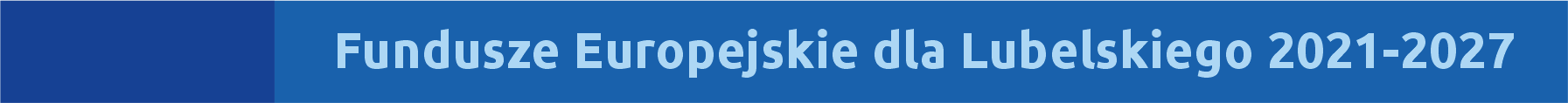 265
Kryteria wyboru projektów
Działanie 7.8 Infrastruktura ochrony zdrowia, typy projektu: 2, 3, 4
II. Ocena merytoryczna
C. Kryteria trafności merytorycznej
31Forma udzielania świadczeń rozumiana zgodnie z art. 5 ustawy z dnia 19 sierpnia 1994 r. o ochronie zdrowia psychicznego (tj. Dz. U. z 2022 r. poz. 2123). W przypadku zmiany ustawy pod uwagę brana jest wersja obowiązująca w dniu ogłoszenia naboru.
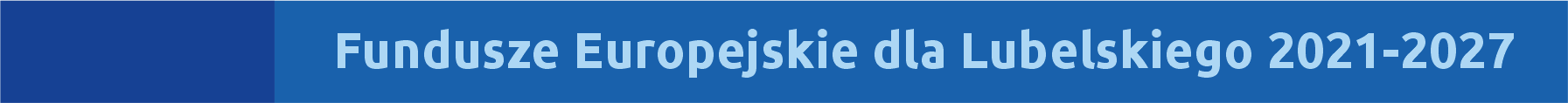 266
Kryteria wyboru projektów
Działanie 7.8 Infrastruktura ochrony zdrowia, typy projektu: 2, 3, 4
II. Ocena merytoryczna
C. Kryteria trafności merytorycznej
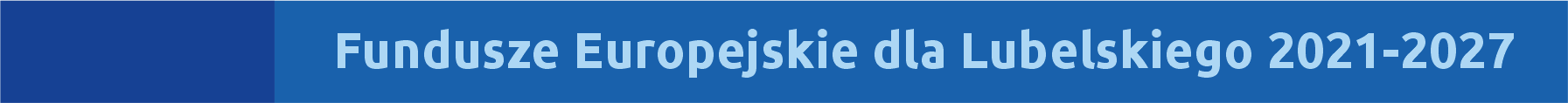 267
Kryteria wyboru projektów
Działanie 7.8 Infrastruktura ochrony zdrowia, typy projektu: 2, 3, 4
II. Ocena merytoryczna
C. Kryteria trafności merytorycznej
32Mapa potrzeb zdrowotnych na lata 2020-2026, Opieka psychiatryczne i uzależnień – dorośli, Dostępność do opieki psychiatrycznej, Podstawowe formy opieki, dla obszaru województwa lubelskiego: Opieka psychiatryczna i leczenie uzależnień – dorośli – Mapy potrzeb zdrowotnych – Ministerstwo Zdrowia (mz.gov.pl).
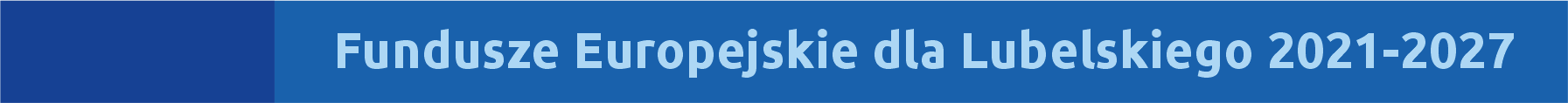 268
Kryteria wyboru projektów
Działanie 7.8 Infrastruktura ochrony zdrowia, typy projektu: 2, 3, 4
II. Ocena merytoryczna
C. Kryteria trafności merytorycznej
33Mapa potrzeb zdrowotnych na lata 2020-2026, Opieka psychiatryczne i uzależnień – dzieci i młodzież, Dostępność do opieki psychiatrycznej, Podstawowe formy opieki, dla obszaru województwa lubelskiego: Opieka psychiatryczna i leczenie uzależnień – dzieci i młodzież – Mapy potrzeb zdrowotnych – Ministerstwo Zdrowia (mz.gov.pl)
34Mapa potrzeb zdrowotnych na lata 2020-2026, Opieka paliatywno-hospicyjna, Pacjenci i świadczenia, obszar dla województwa lubelskiego: Opieka paliatywno-hospicyjna – Mapy potrzeb zdrowotnych – Ministerstwo Zdrowia (mz.gov.pl).
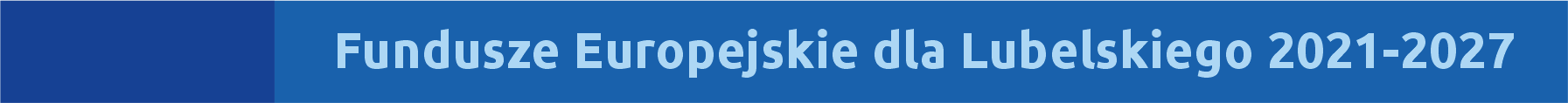 269
Kryteria wyboru projektów
Działanie 7.8 Infrastruktura ochrony zdrowia, typy projektu: 2, 3, 4
II. Ocena merytoryczna
C. Kryteria trafności merytorycznej
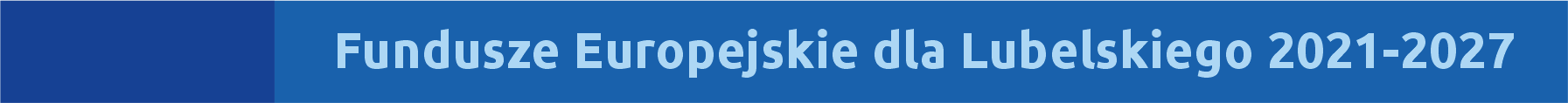 270
Kryteria wyboru projektów
Działanie 7.8 Infrastruktura ochrony zdrowia, typy projektu: 2, 3, 4
II. Ocena merytoryczna
C. Kryteria trafności merytorycznej
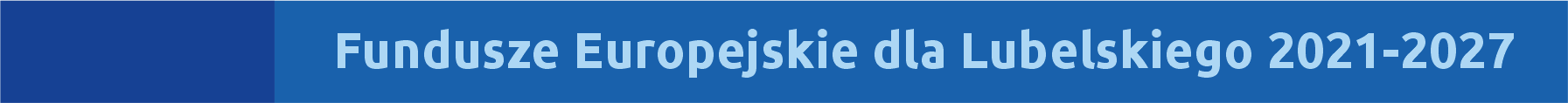 271
Kryteria wyboru projektów
Działanie 7.8 Infrastruktura ochrony zdrowia, typy projektu: 2, 3, 4
II. Ocena merytoryczna
C. Kryteria trafności merytorycznej
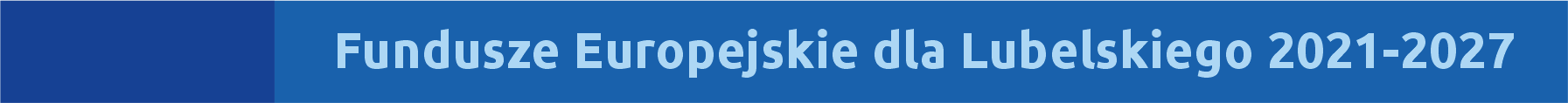 272
Kryteria wyboru projektów
Działanie 7.8 Infrastruktura ochrony zdrowia, typy projektu: 2, 3, 4
II. Ocena merytoryczna
C. Kryteria trafności merytorycznej
35Zgodnie z art. 3, pkt. 10 Ustawy Prawo ochrony środowiska, najlepsza dostępna technika to „najbardziej efektywny i zaawansowany poziom rozwoju technologii i metod dopuszczalnych wielkości emisji i innych warunków pozwolenia mających na celu zapobieganie powstawaniu, a jeżeli nie jest to możliwe, ograniczenie emisji i oddziaływania na środowisko jako całość, z tym że: a) technika - oznacza zarówno stosowaną technologię, jak i sposób, w jaki dana instalacja jest projektowana, wykonywana, eksploatowana oraz likwidowana, b) dostępne techniki - oznaczają techniki o takim stopniu rozwoju, który umożliwia ich praktyczne zastosowanie w danej dziedzinie przemysłu, z uwzględnieniem warunków ekonomicznych i technicznych oraz rachunku kosztów i korzyści, a które to techniki prowadzący daną działalność może uzyskać, c) najlepsza technika - oznacza najbardziej efektywną technikę w osiąganiu wysokiego ogólnego poziomu ochrony środowiska jako całości.
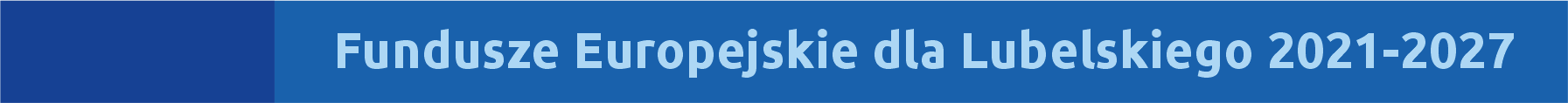 273
Kryteria wyboru projektów
Działanie 7.8 Infrastruktura ochrony zdrowia, typy projektu: 2, 3, 4
II. Ocena merytoryczna
C. Kryteria trafności merytorycznej
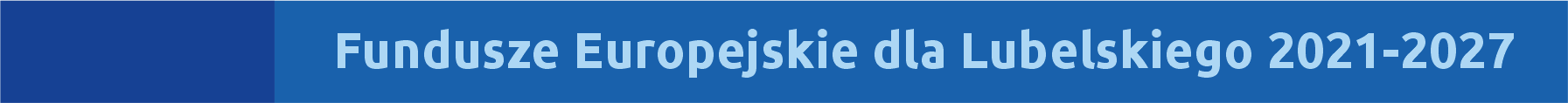 274
Kryteria wyboru projektów
Działanie 7.8 Infrastruktura ochrony zdrowia, typy projektu: 2, 3, 4
II. Ocena merytoryczna
C. Kryteria trafności merytorycznej
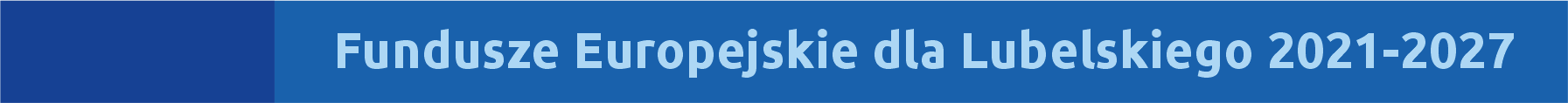 275
Kryteria wyboru projektów
Działanie 7.8 Infrastruktura ochrony zdrowia, typy projektu: 2, 3, 4
II. Ocena merytoryczna
D. Kryteria rozstrzygające
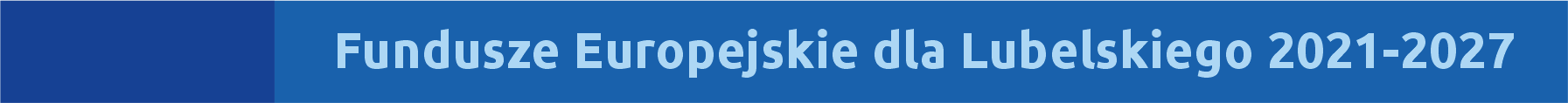 276
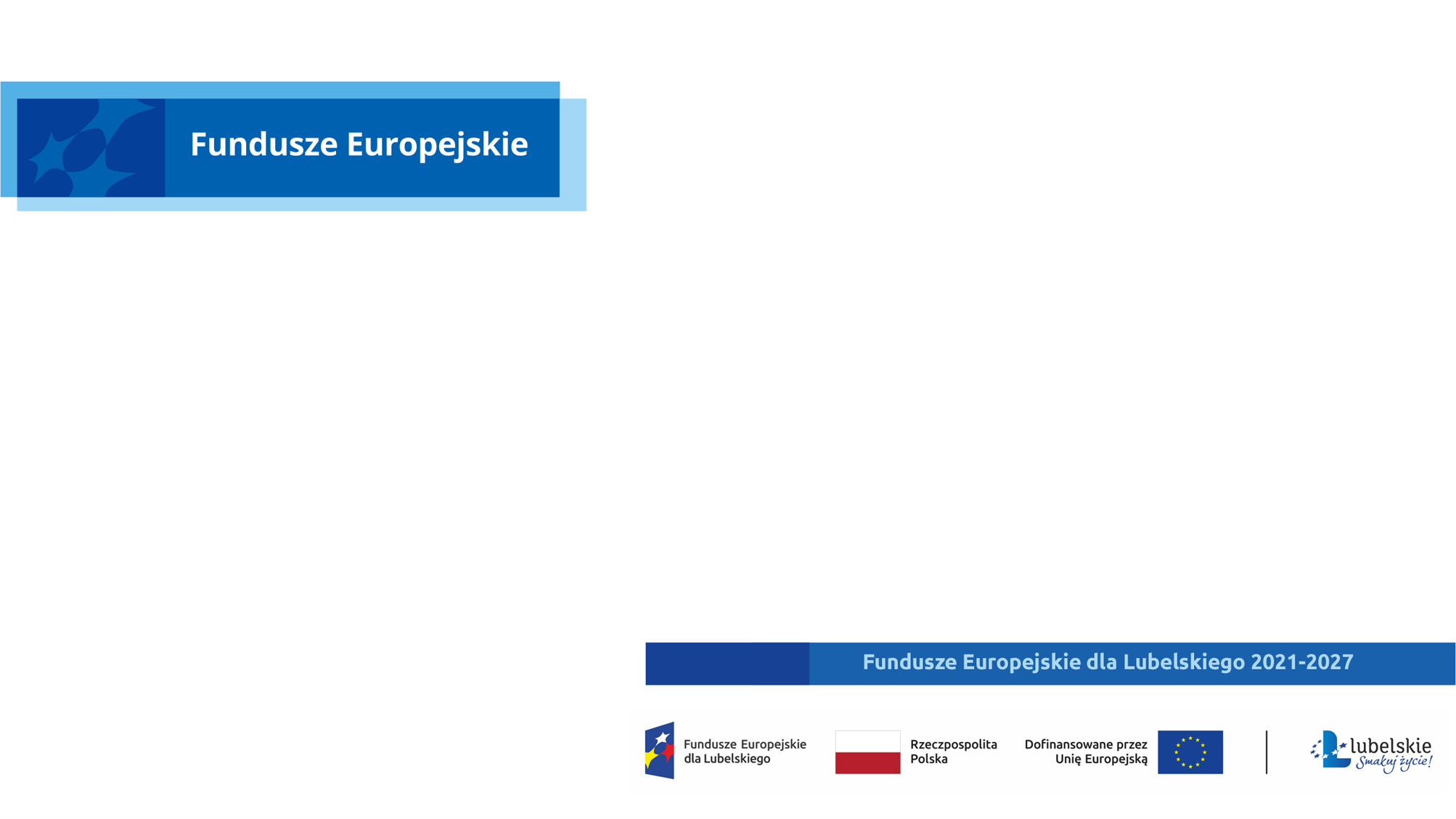 Dziękuję za uwagę
277